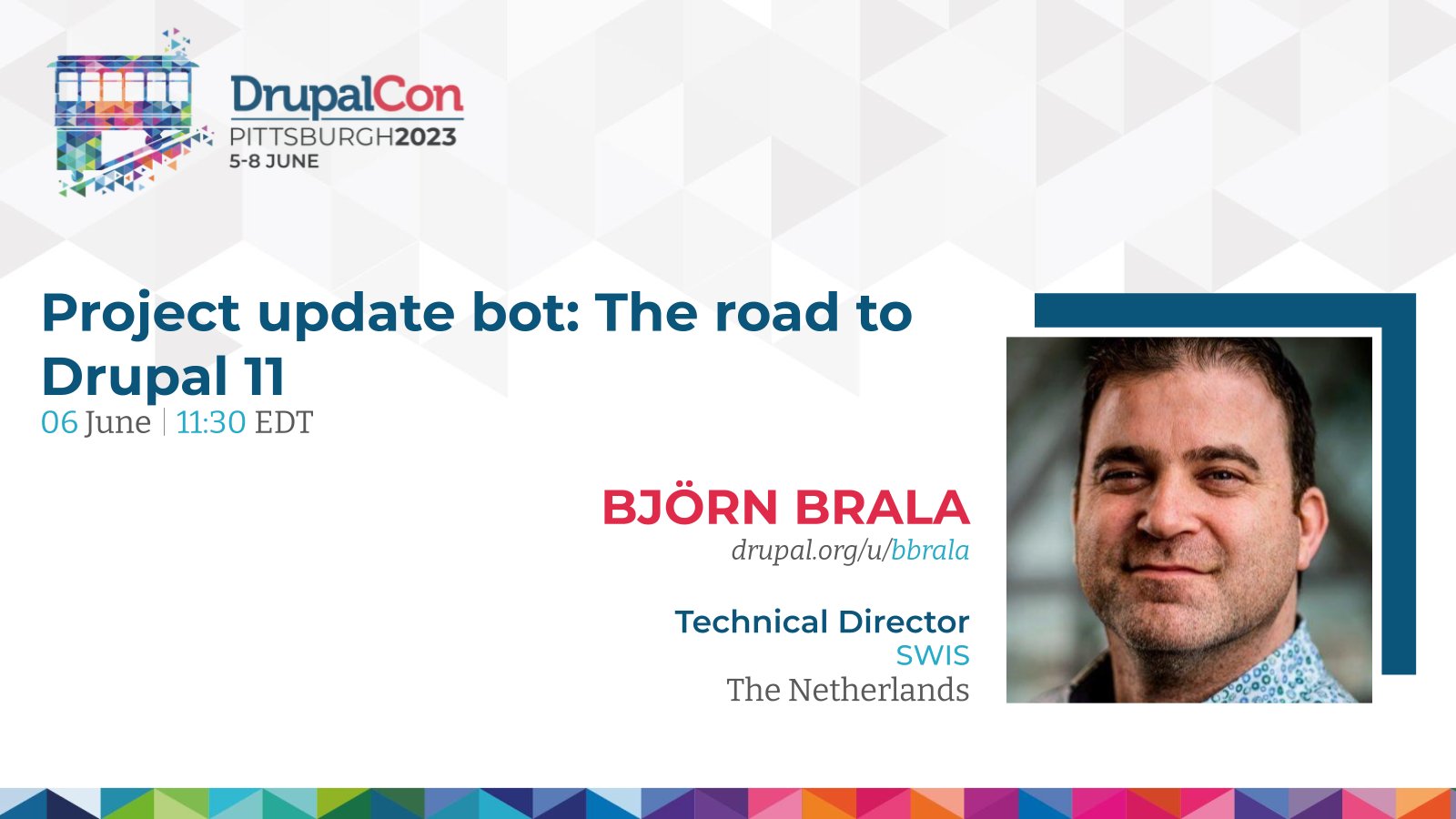 Hi there!
Björn Brala
CTO @ SWIS
Core maintainer for jsonapi
Maintainer of project update bot
Board member Dutch Drupal Association
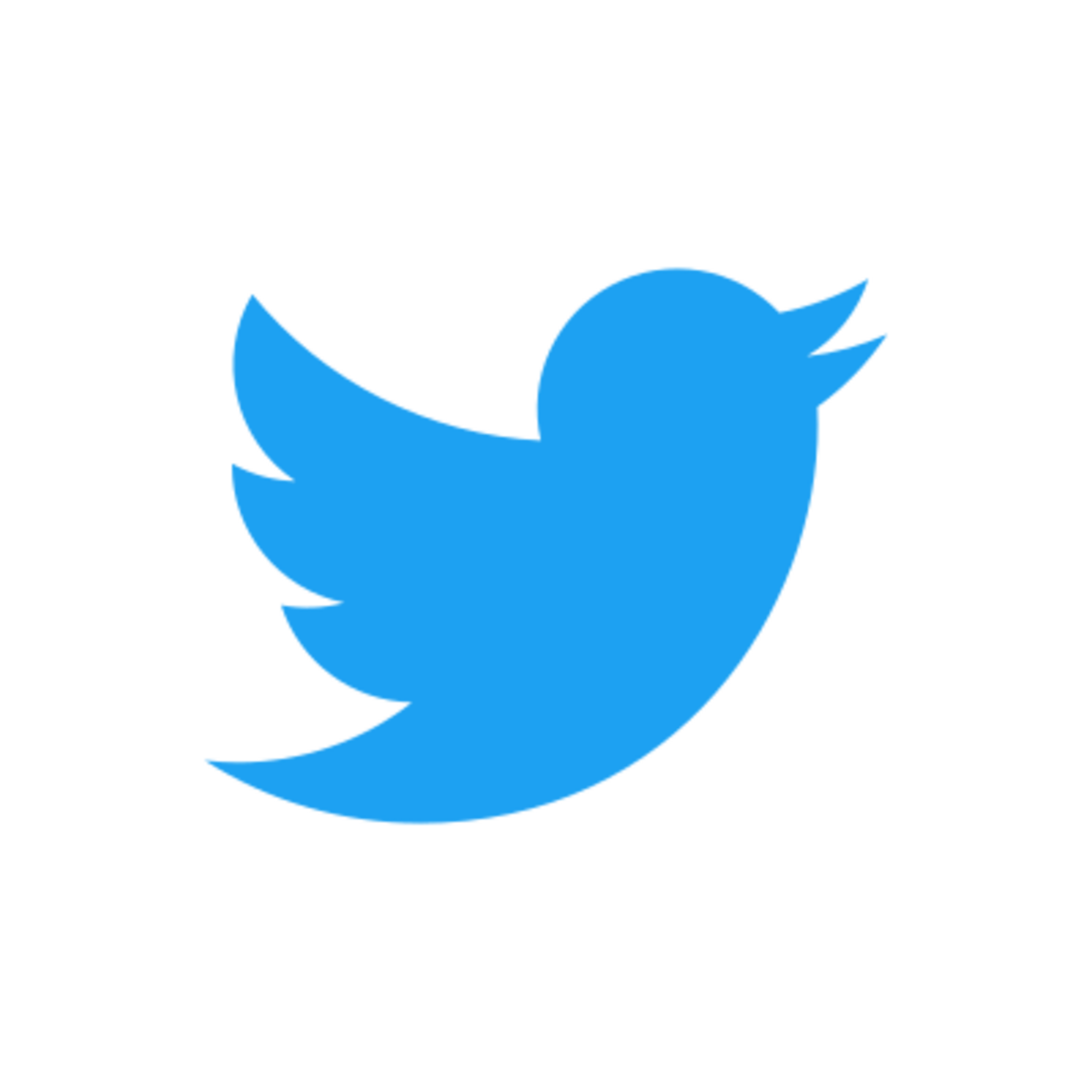 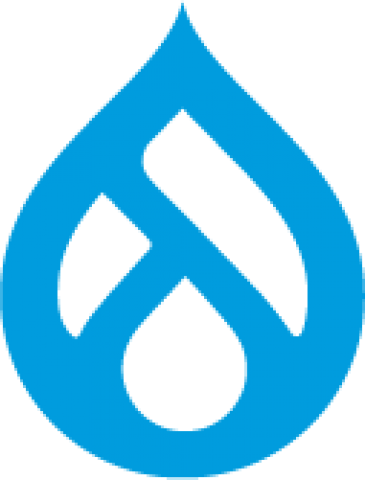 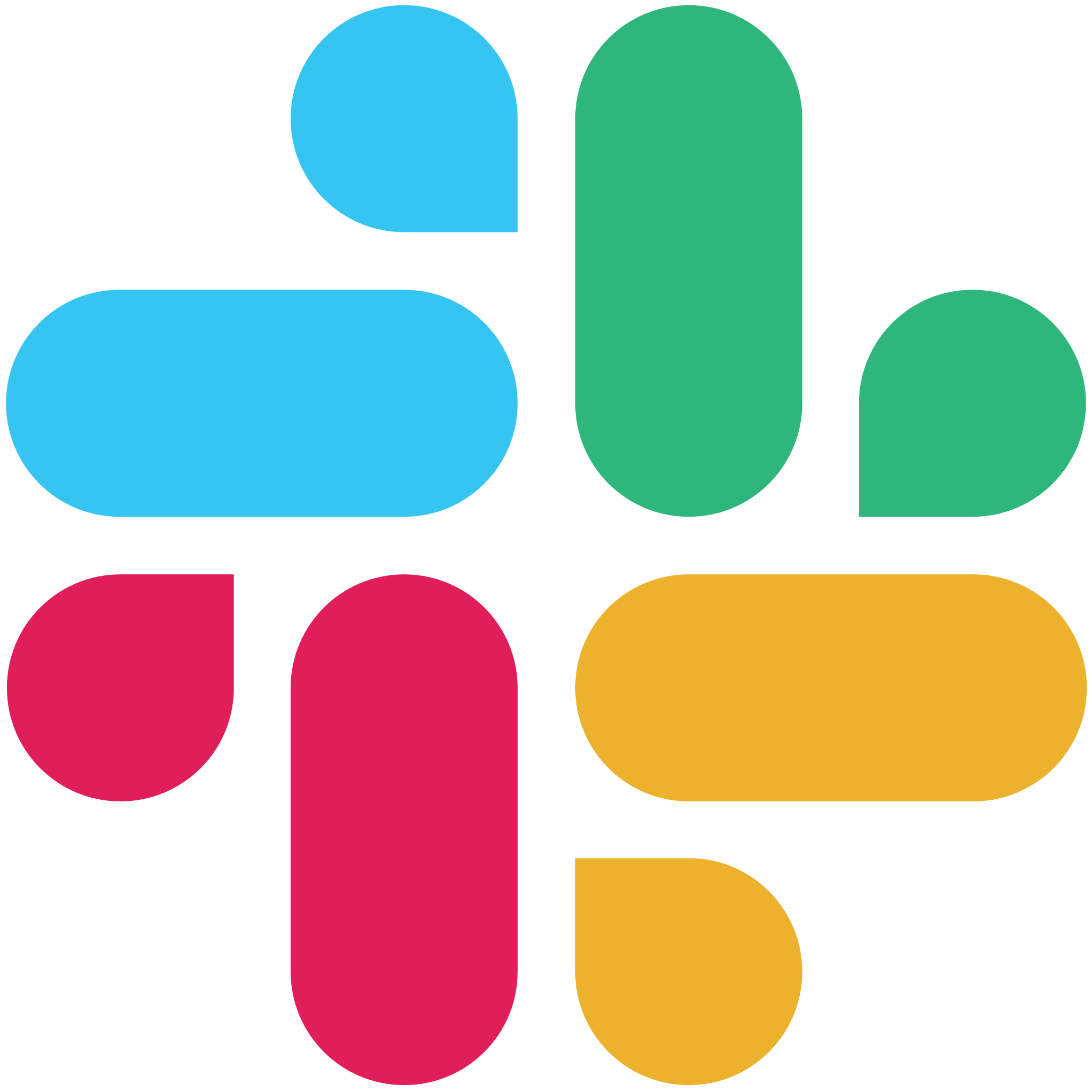 bbrala
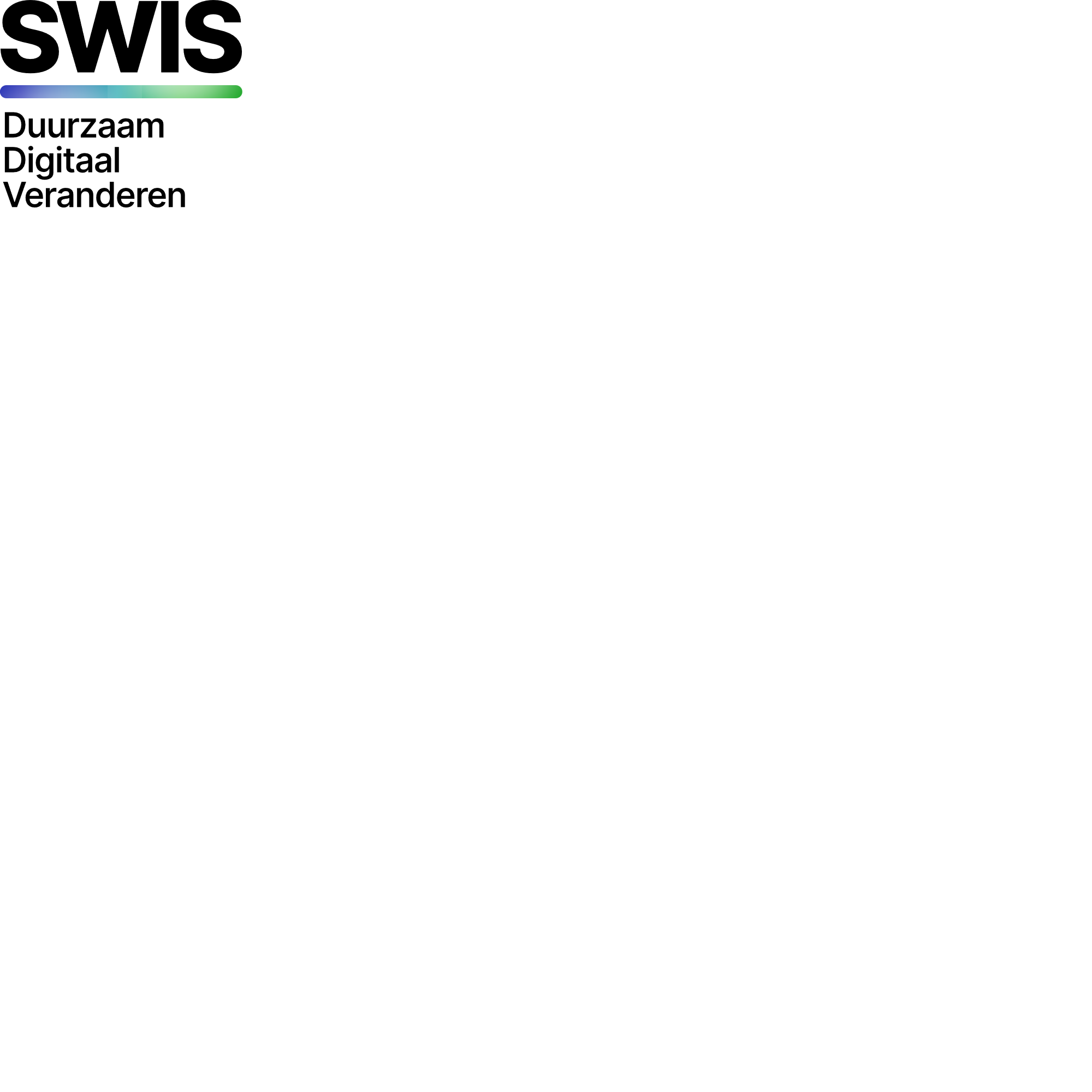 Dutch Digital Agency from Leiden
Sustainable digital transformations
Non-profit, government and healthcare
Love our automated updates
Project update bot
Good bot?
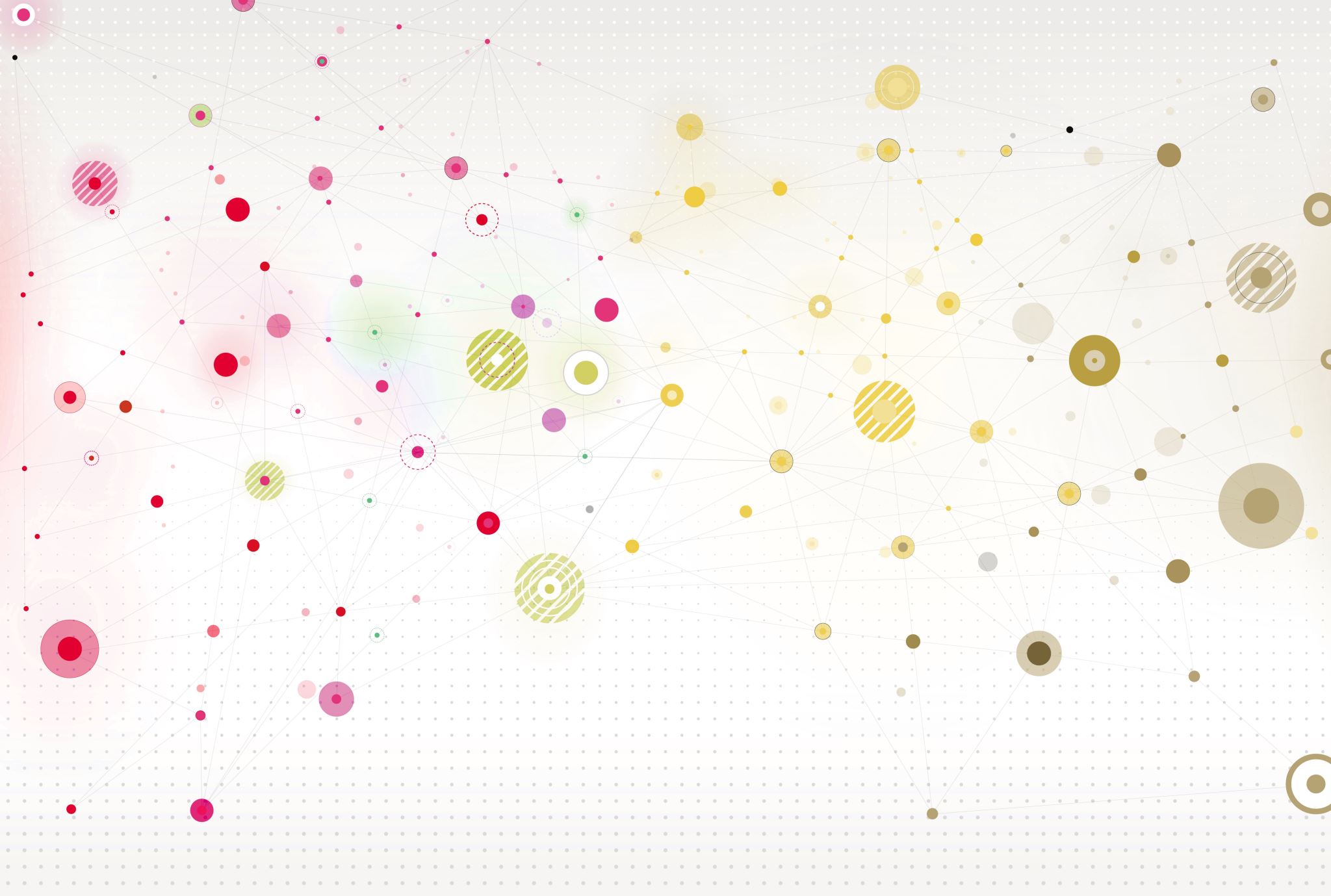 How did we do?
How many modules
84% of top 1000 modules are ready or have D10 patches
How many patches/issues posted and fixed
7243 issues opened
2245 issues fixed/closed (fixed)
443 RTBC
Compared to D9?
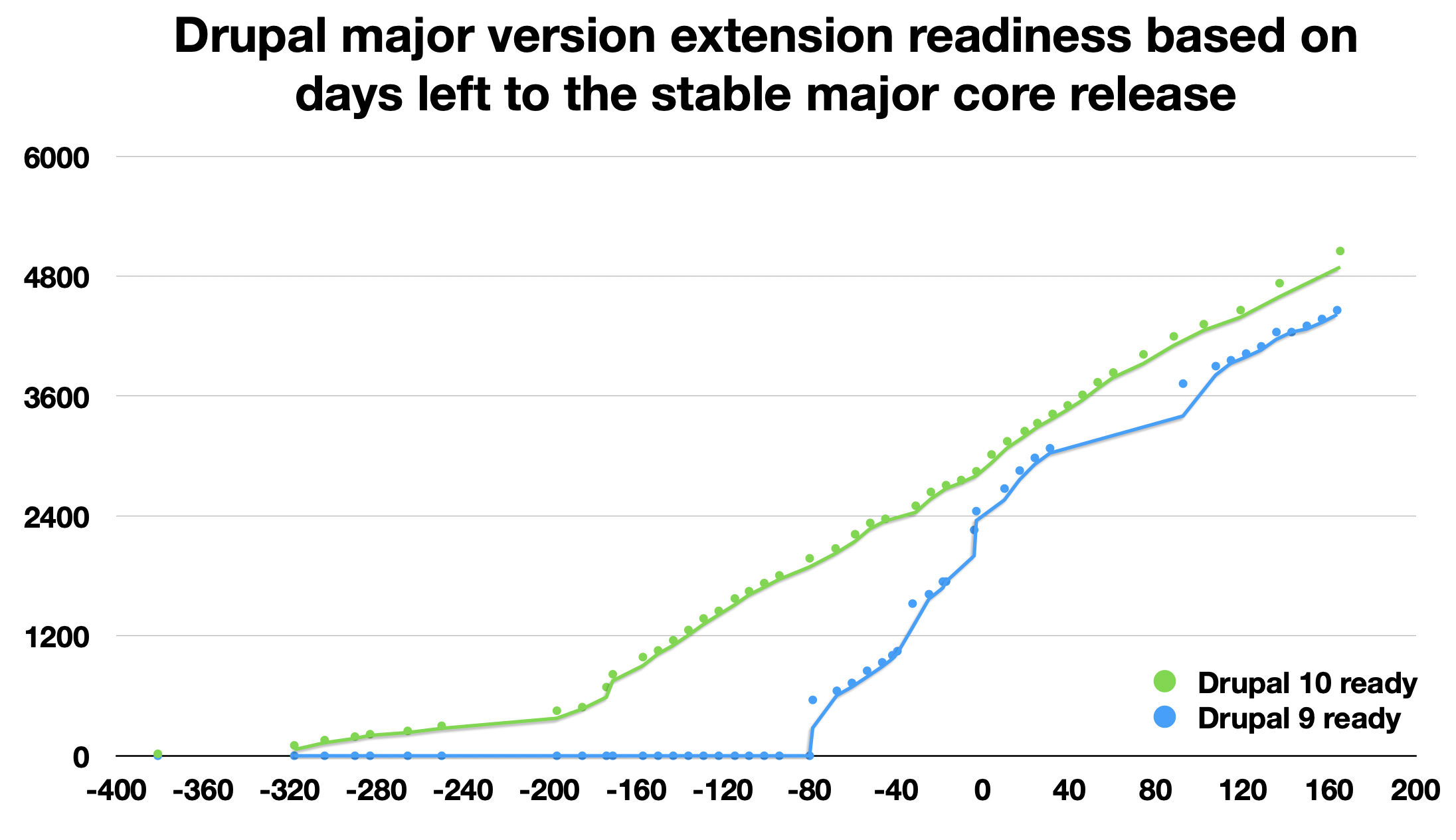 What is project update bot?
Some random guy with 4365 issue credits
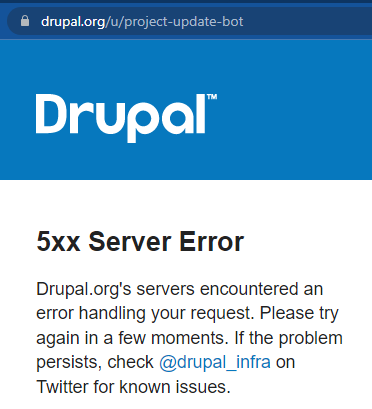 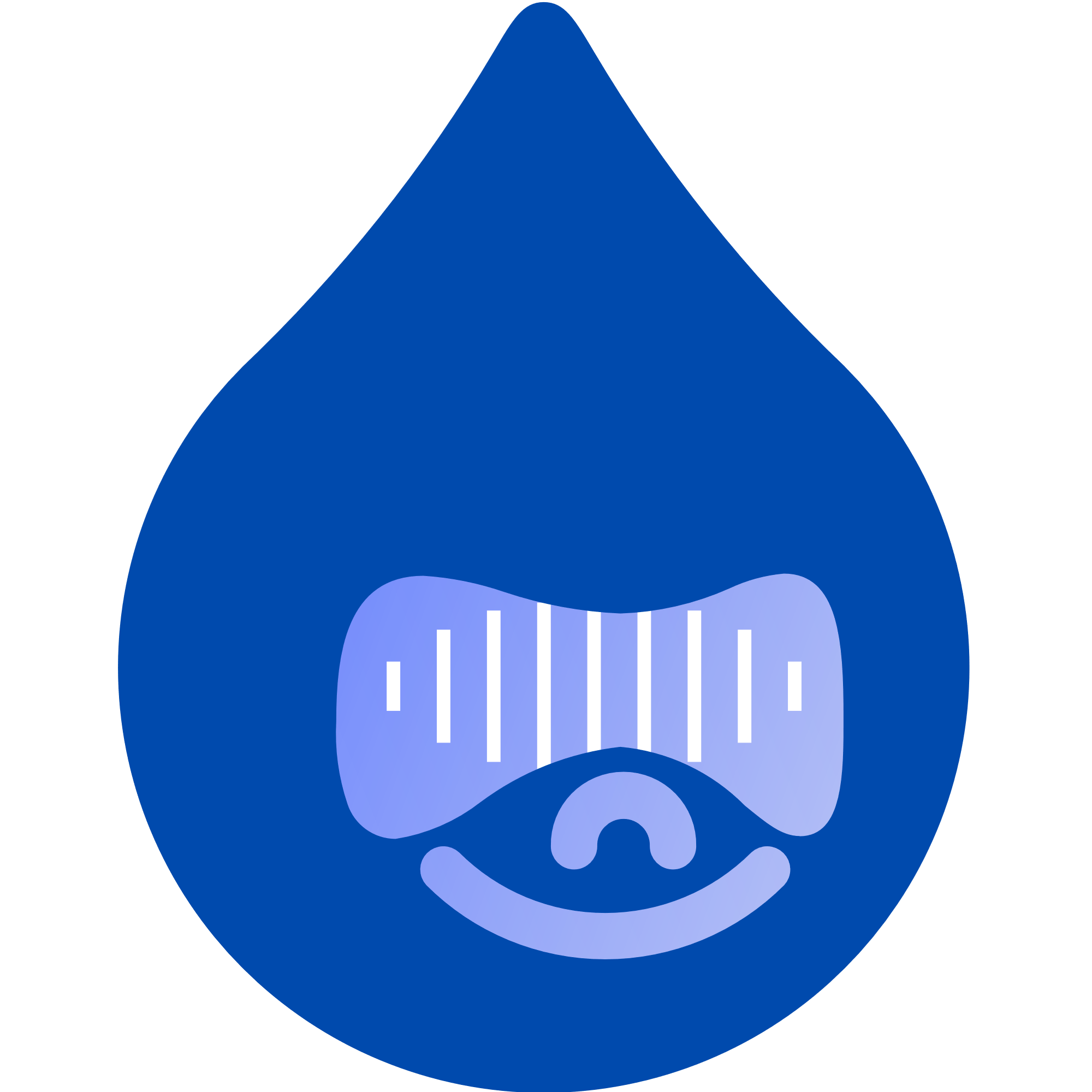 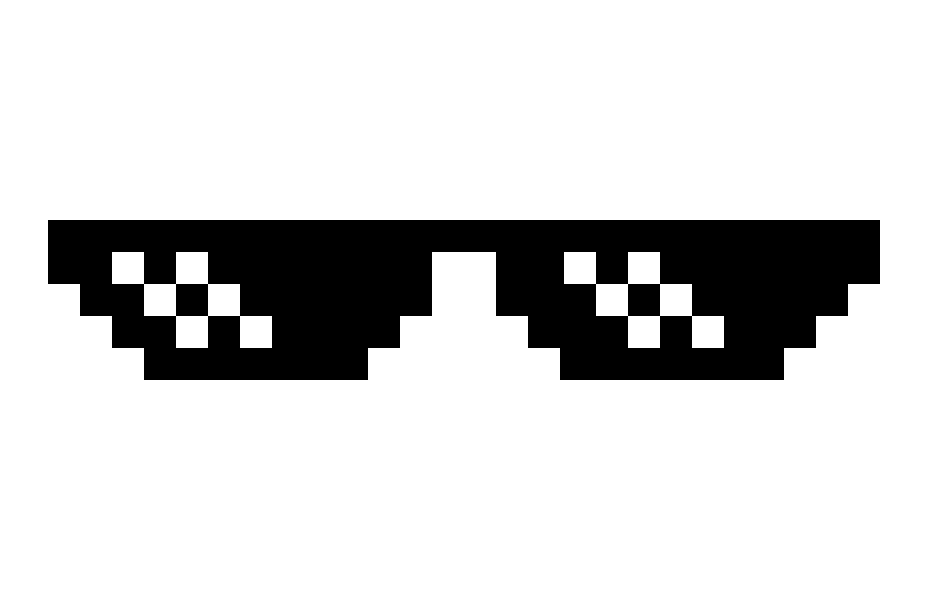 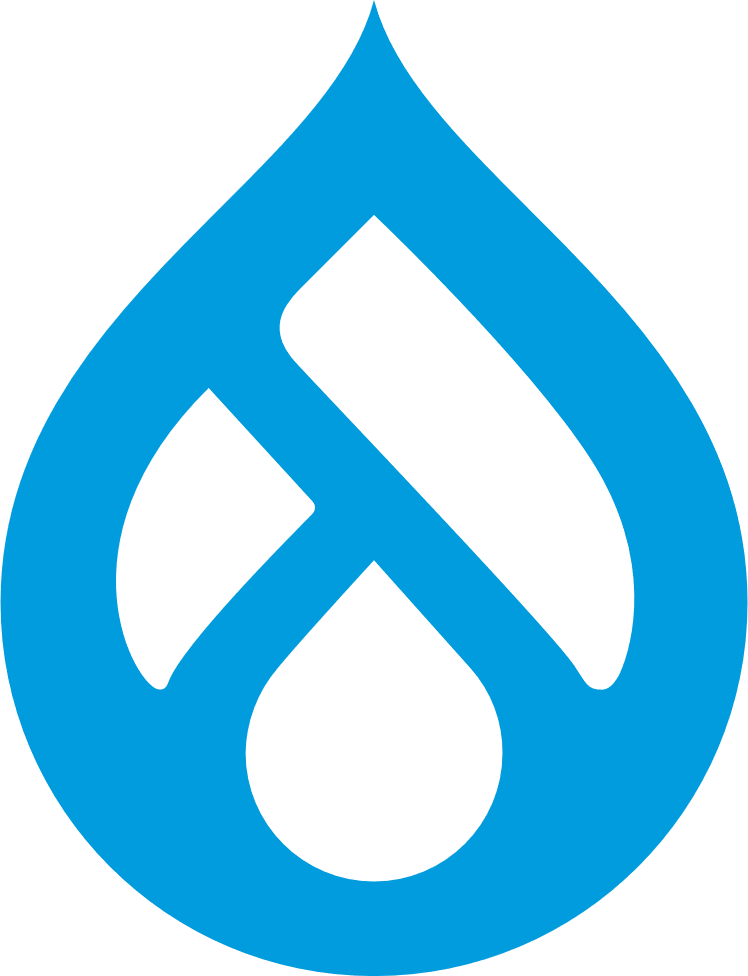 u/project-update-bot
[Speaker Notes: 2000 issues fixed this year]
What is project update bot?
The face of project analysis, a collection of powerful tools
Tools
PHPStan
PHPStan Drupal
Drupal-check
Upgrade status
Rector
Drupal Rector
Projects
Project analysis
Project update bot
Aquia deprecation status dashboard
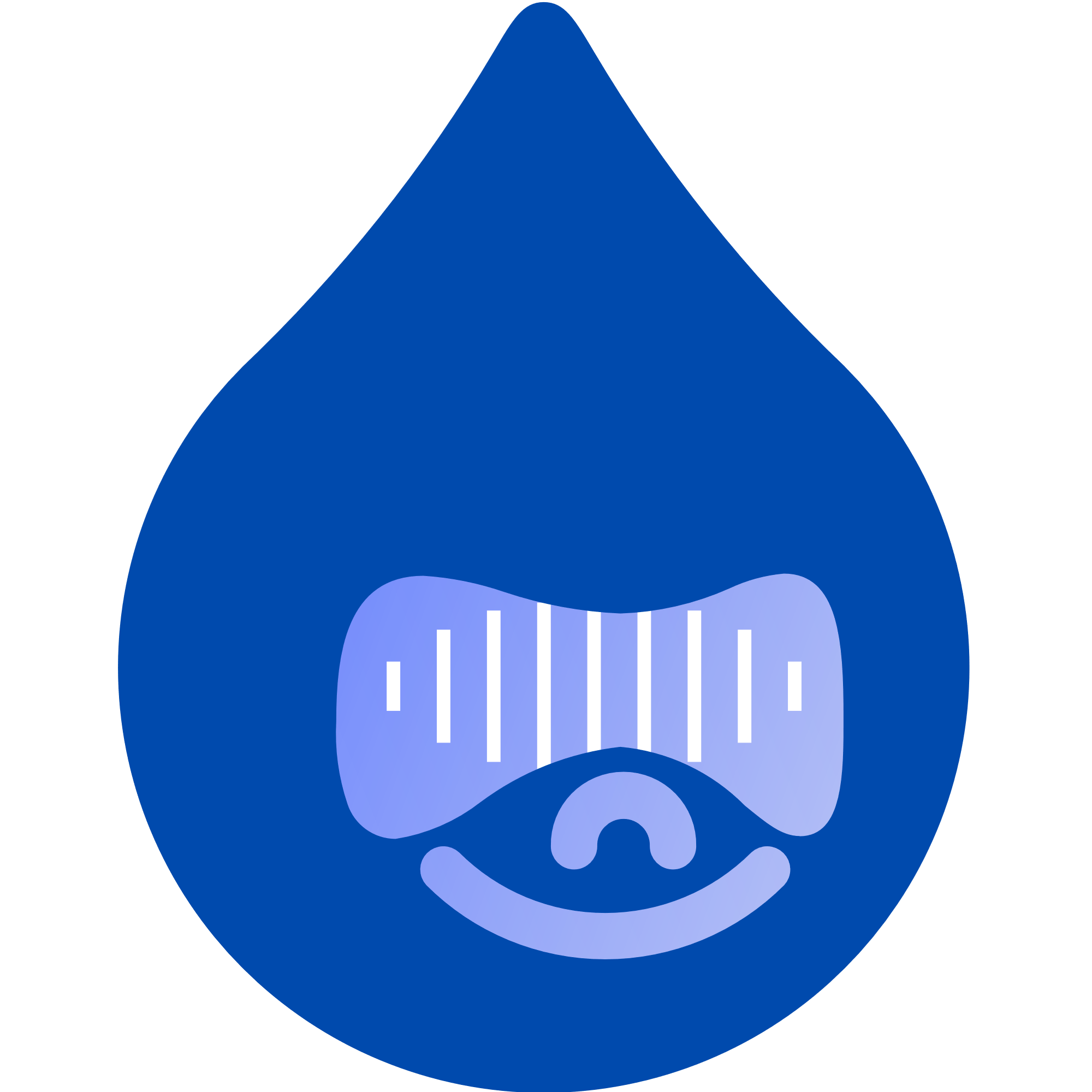 PHPStan Drupal
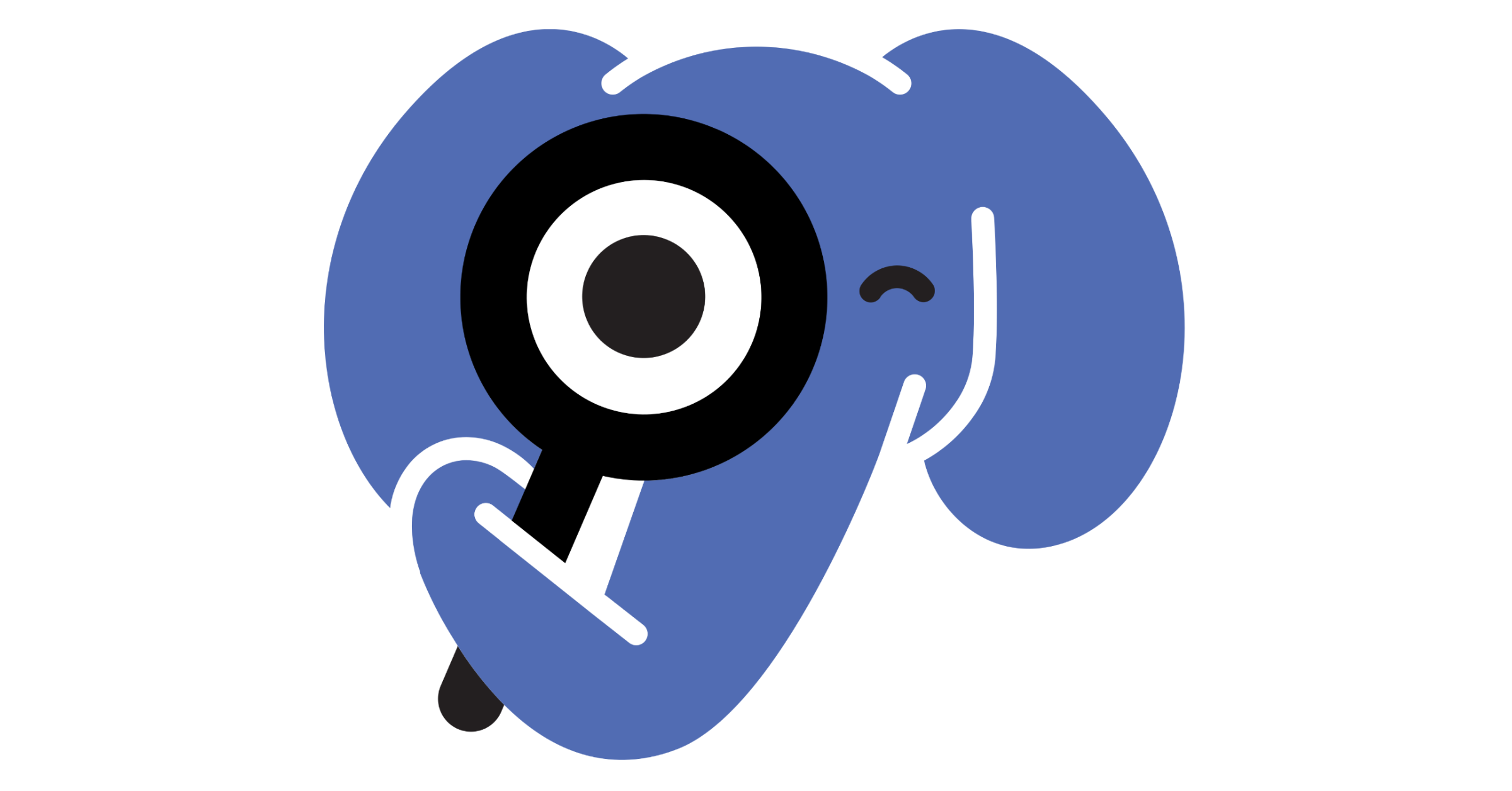 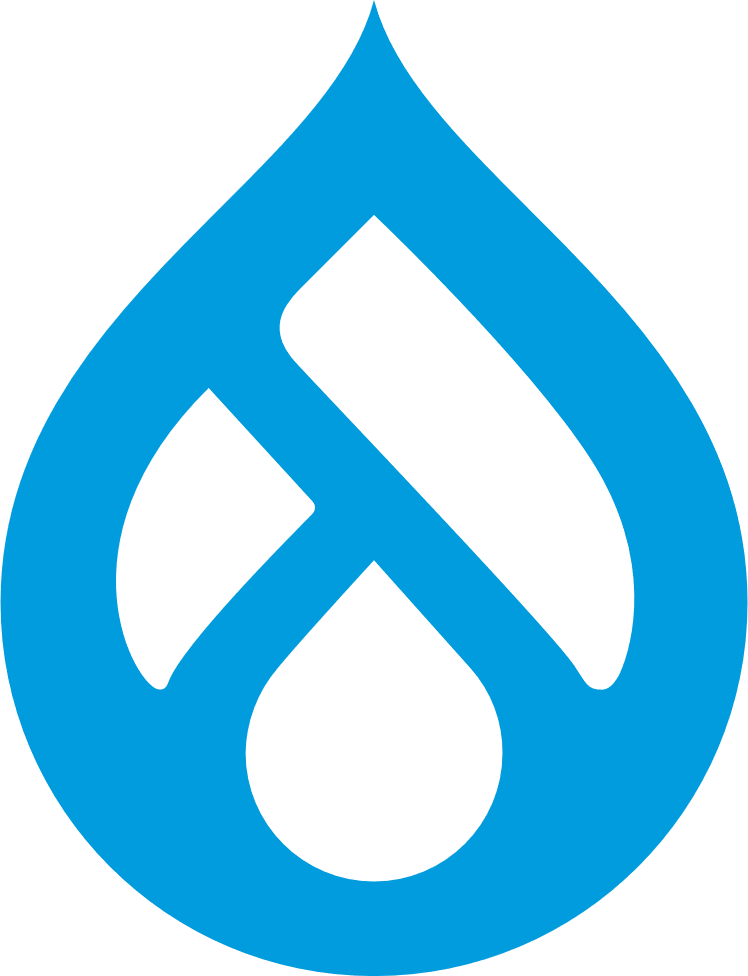 PHP static analysis tool
Finds bugs in your code without writing tests.
Finds usages of deprecated code
https://phpstan.org/
Extension for PHPStan to integrate with Drupal
mglaman/phpstan-drupal
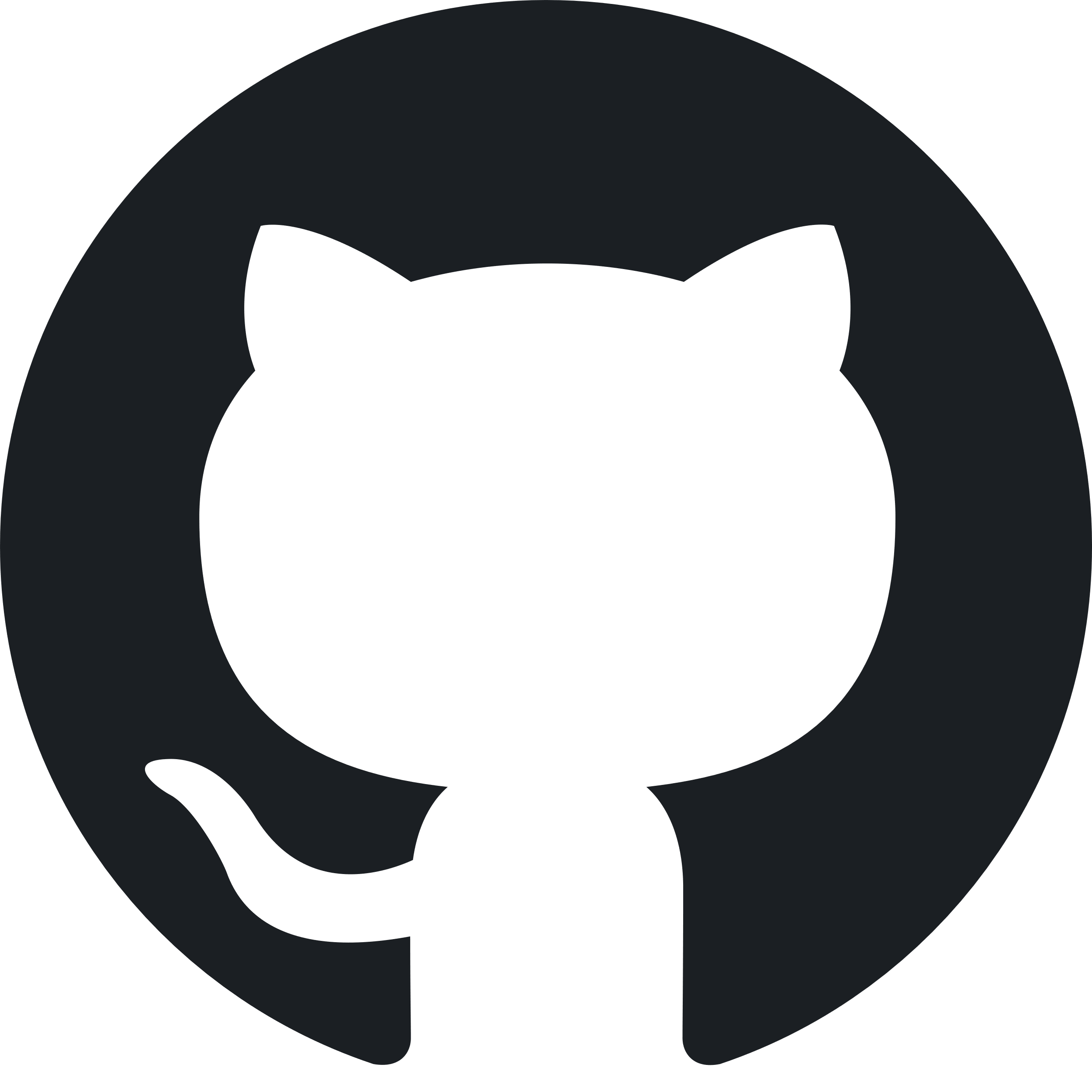 Drupal check
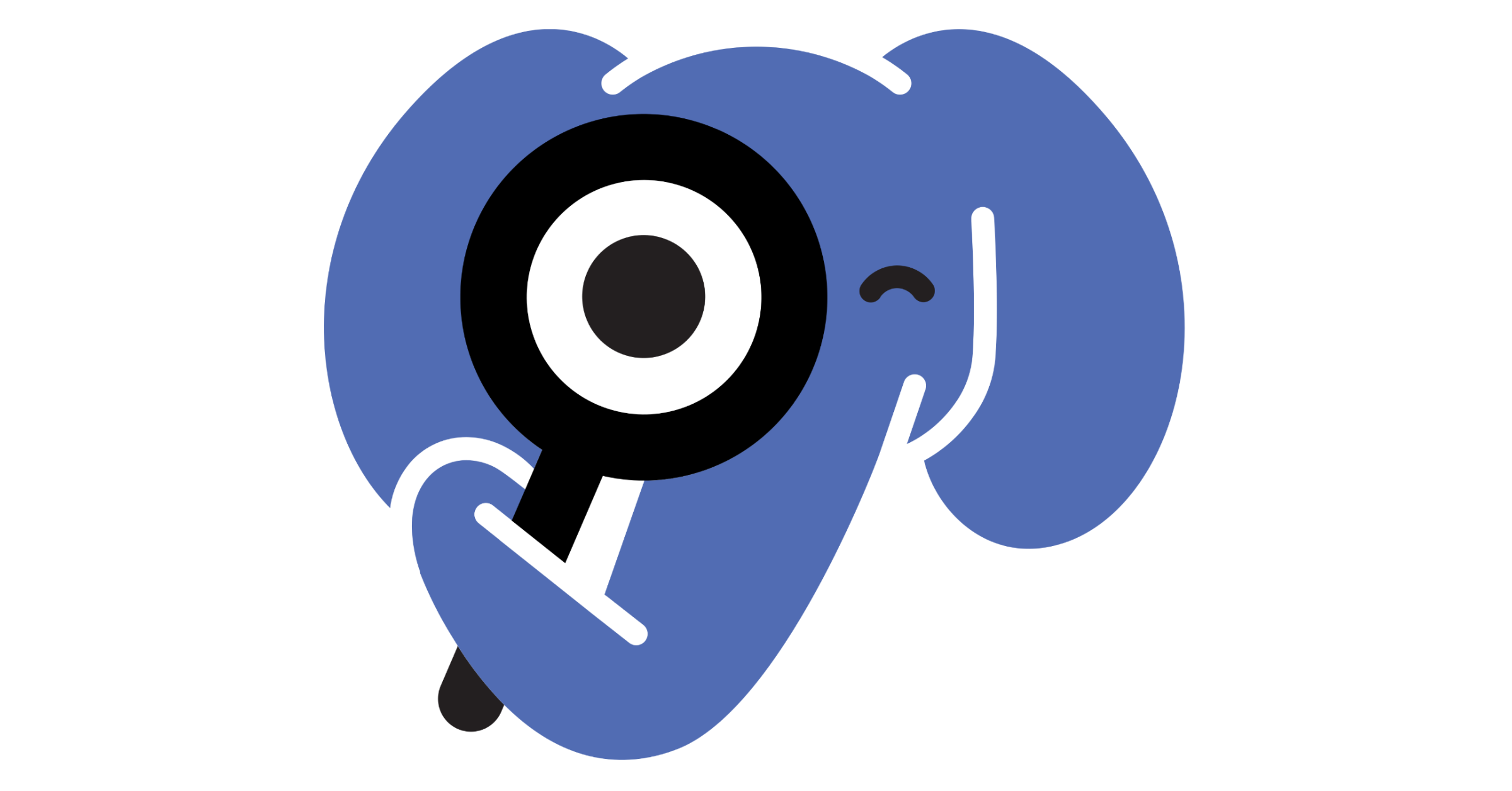 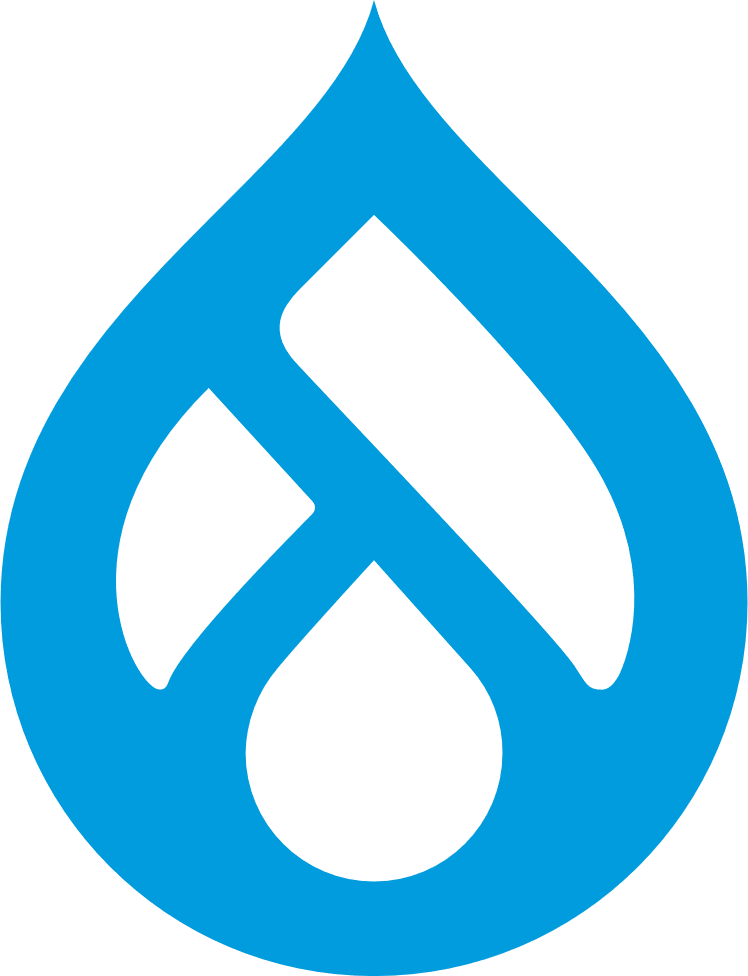 Wrapper around PHPStan and phpstan-drupal to simplify configuration
mglaman/drupal-check
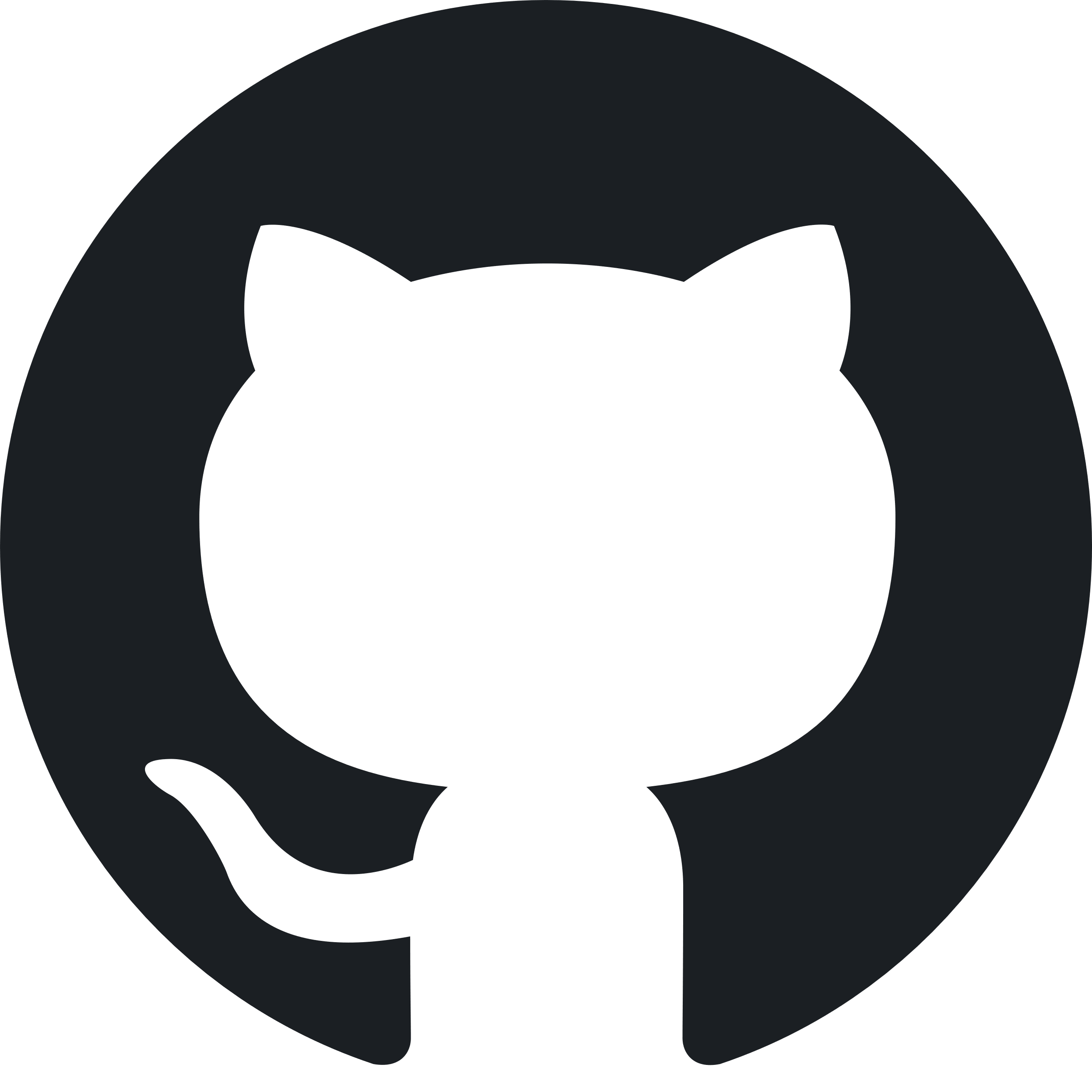 Upgrade status
Interface to analyze readiness for next major Drupal release
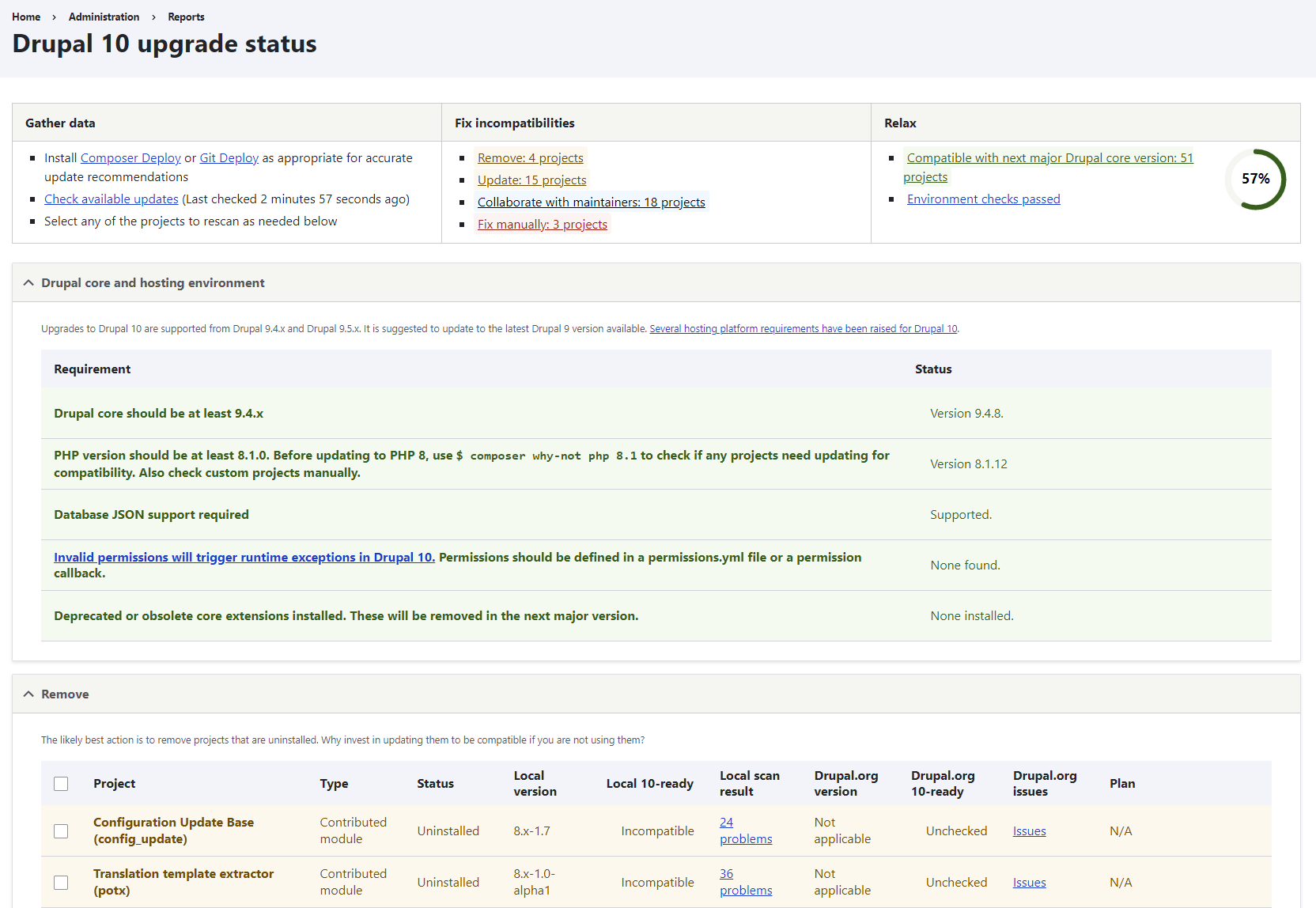 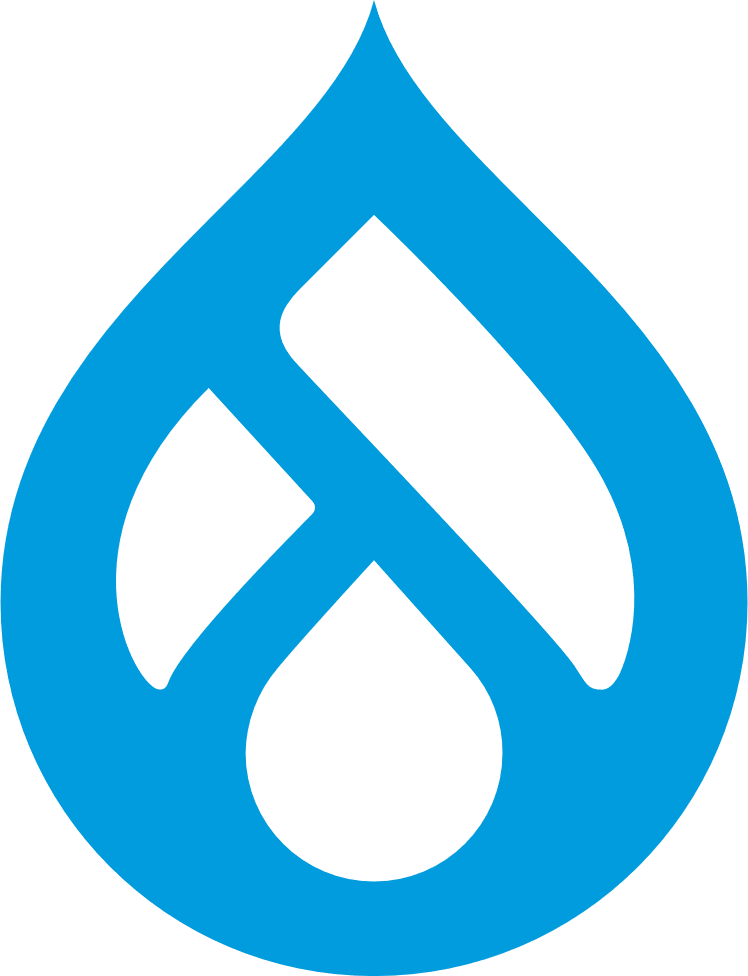 project/upgrade_status
Rector
We Turn Legacy Code into Valuable and Sustainable Code
Tooling to refactor code automatically
Support new PHP versions
Refactor classes, methods, arguments
And way more…
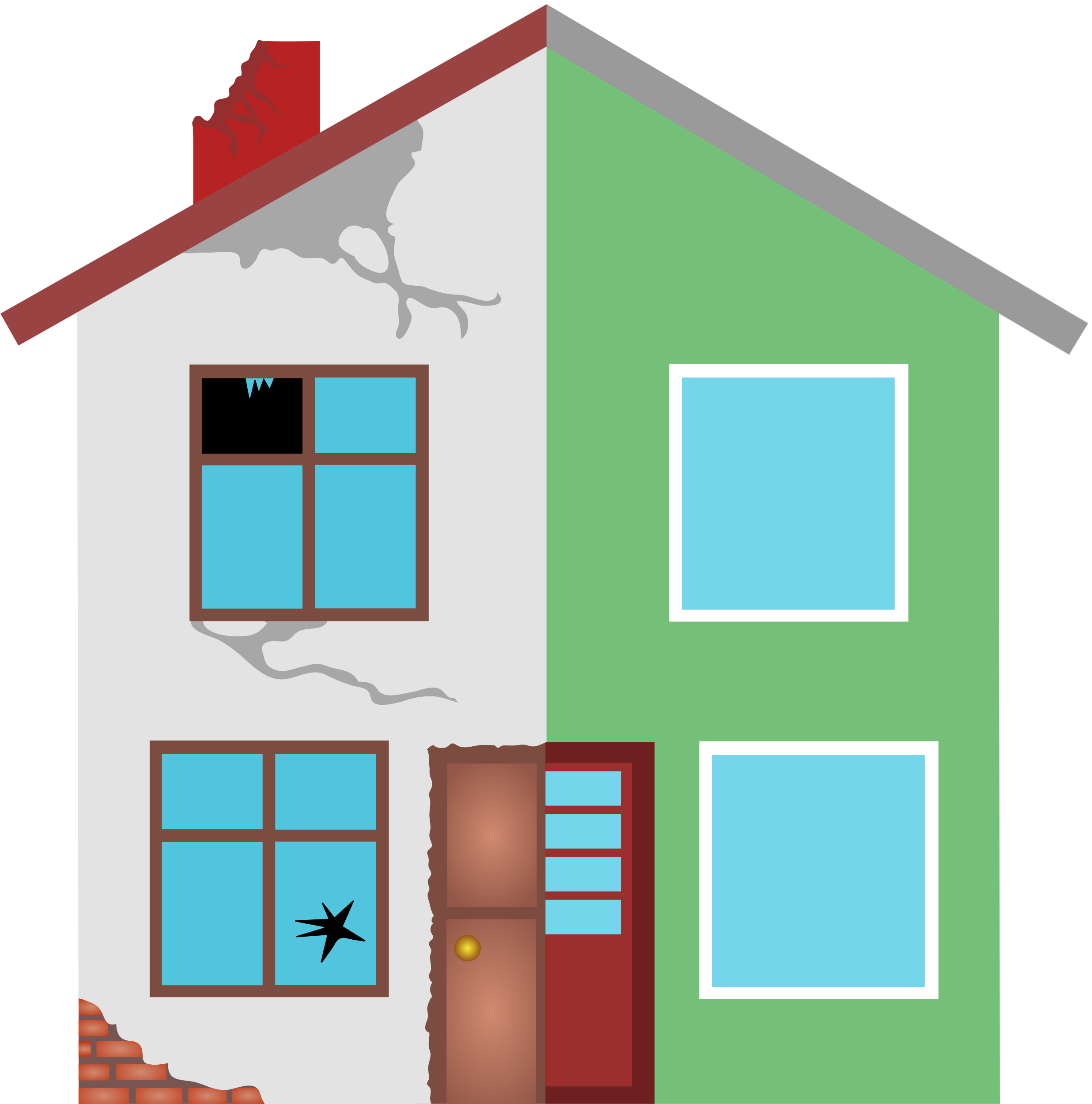 rectorphp/rector
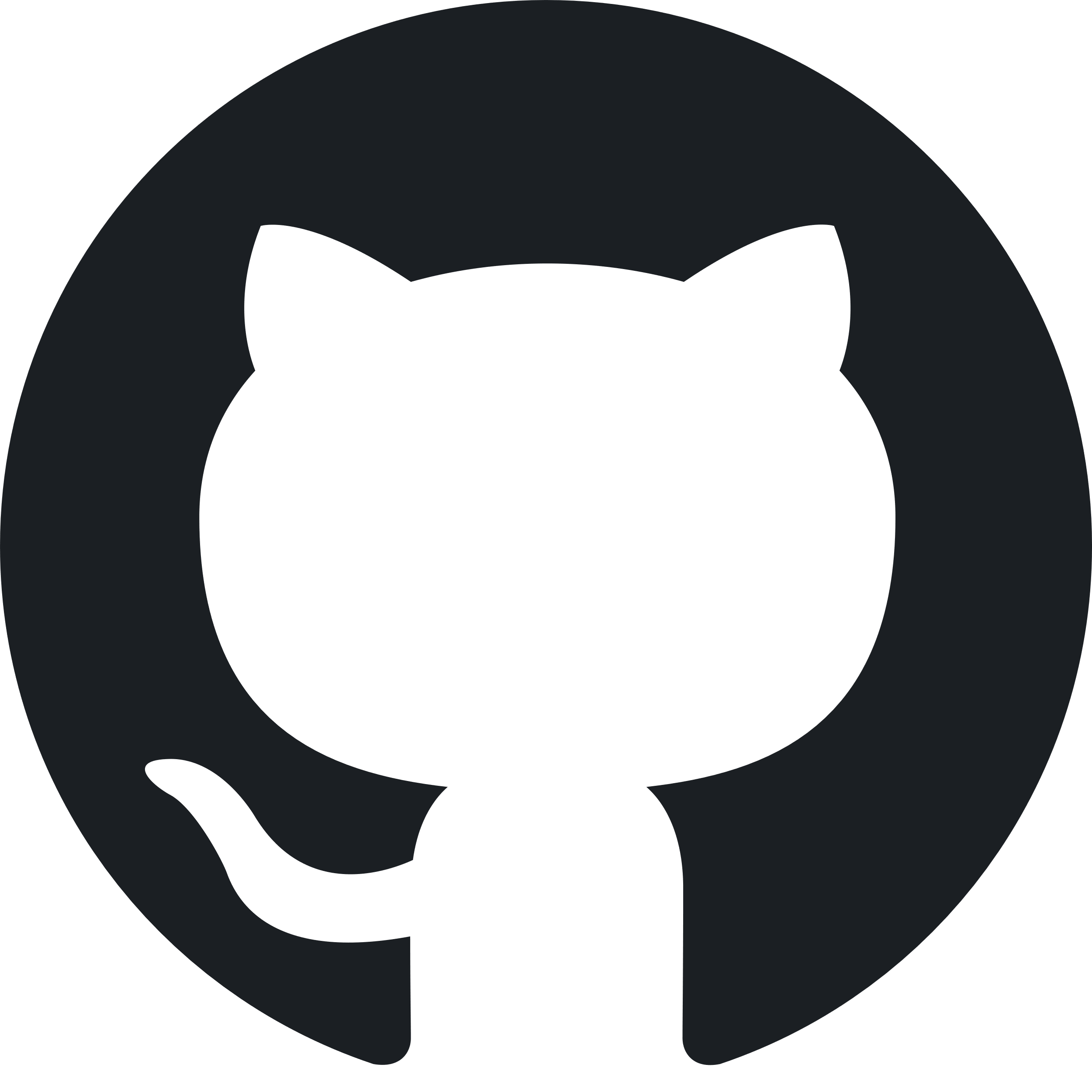 Rector
Adding a new argument
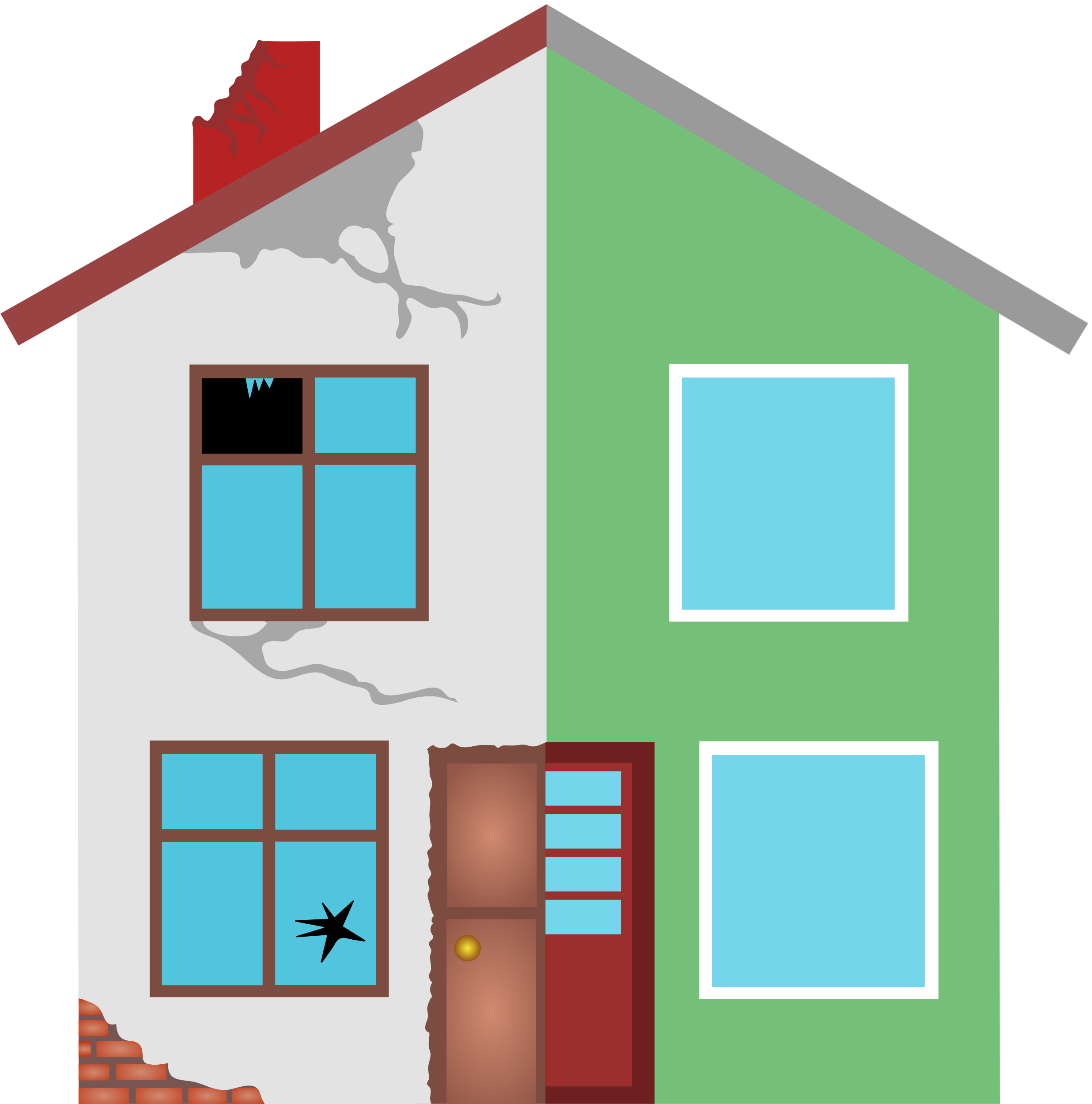 rectorphp/rector
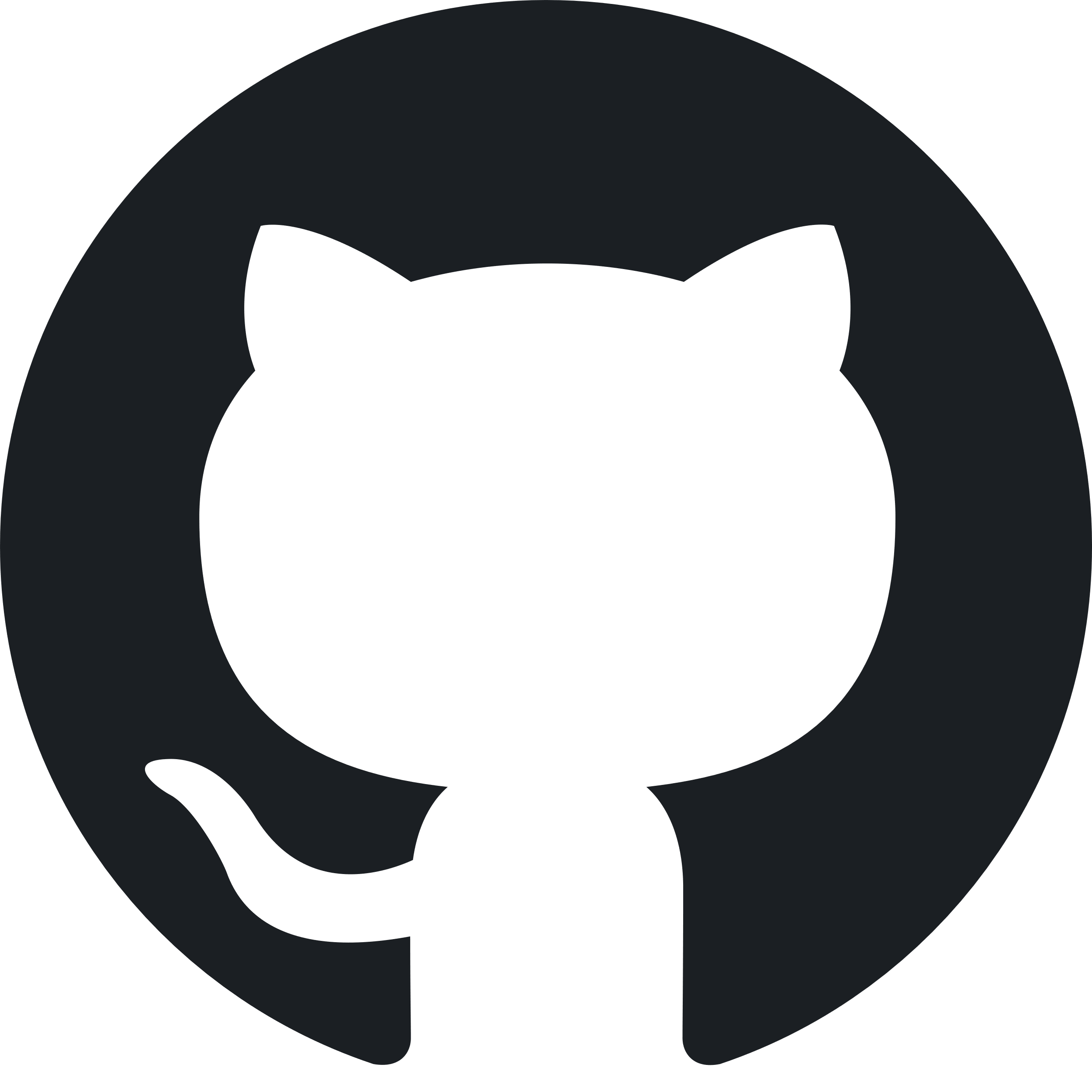 Rector
Adding a new argument
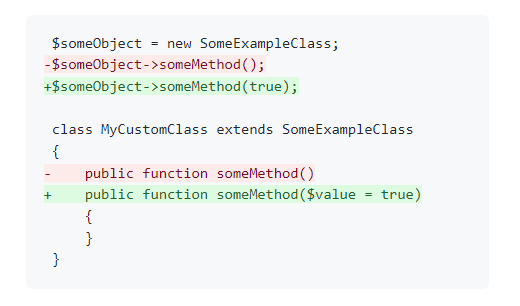 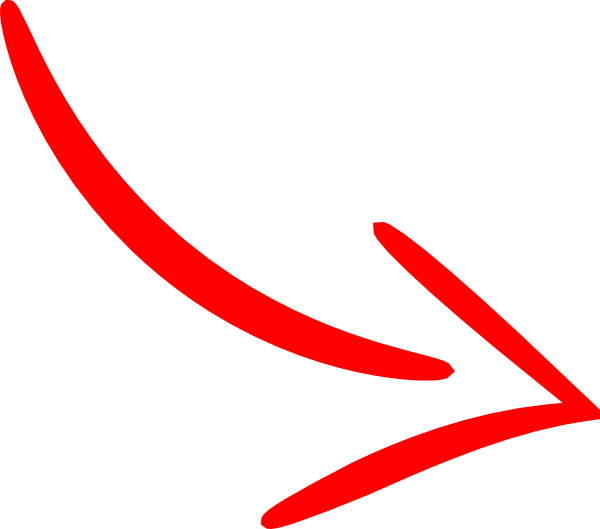 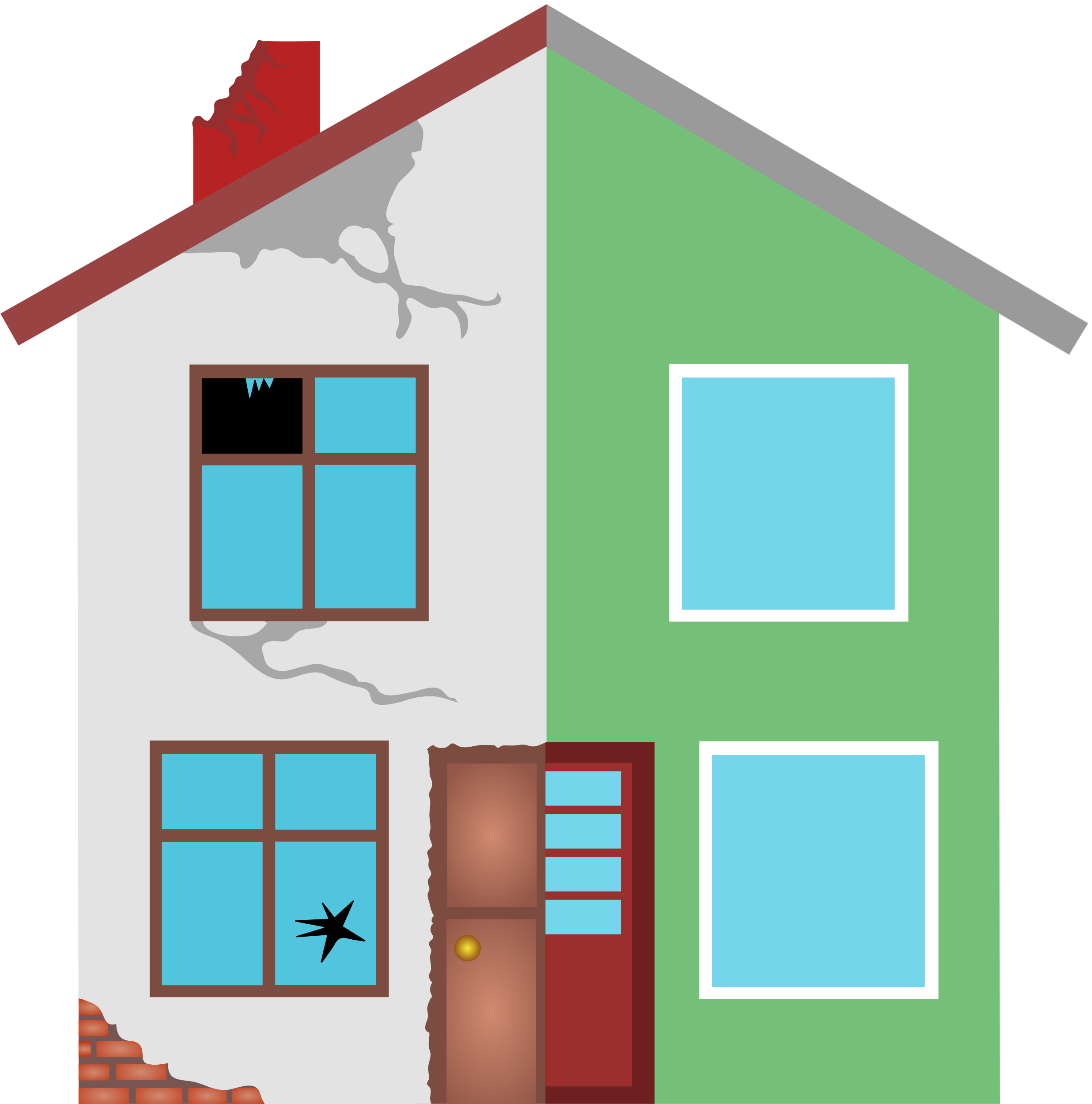 rectorphp/rector
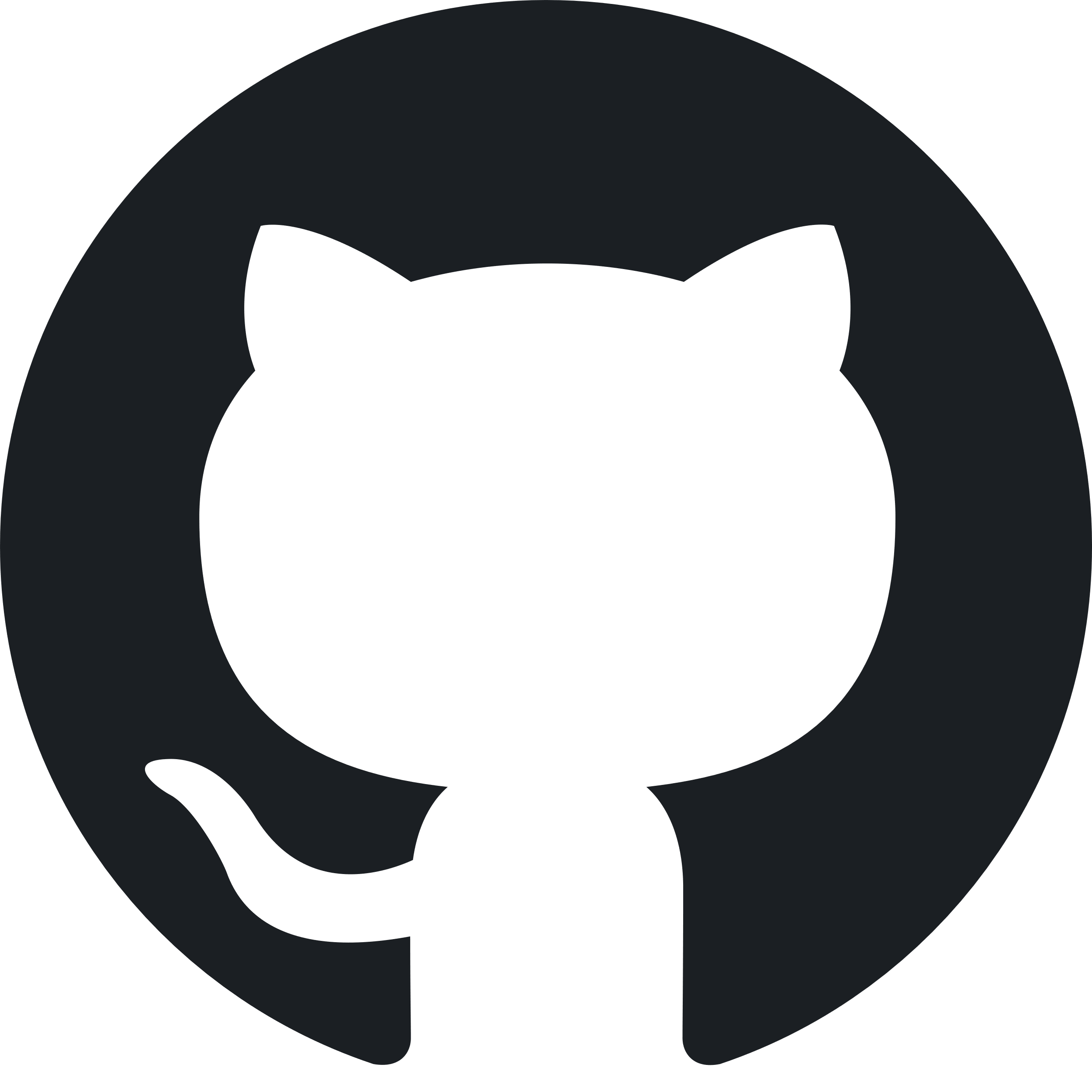 Drupal Rector
Using the power of Rector to automate fixing deprecations
palantirnet/drupal-rector
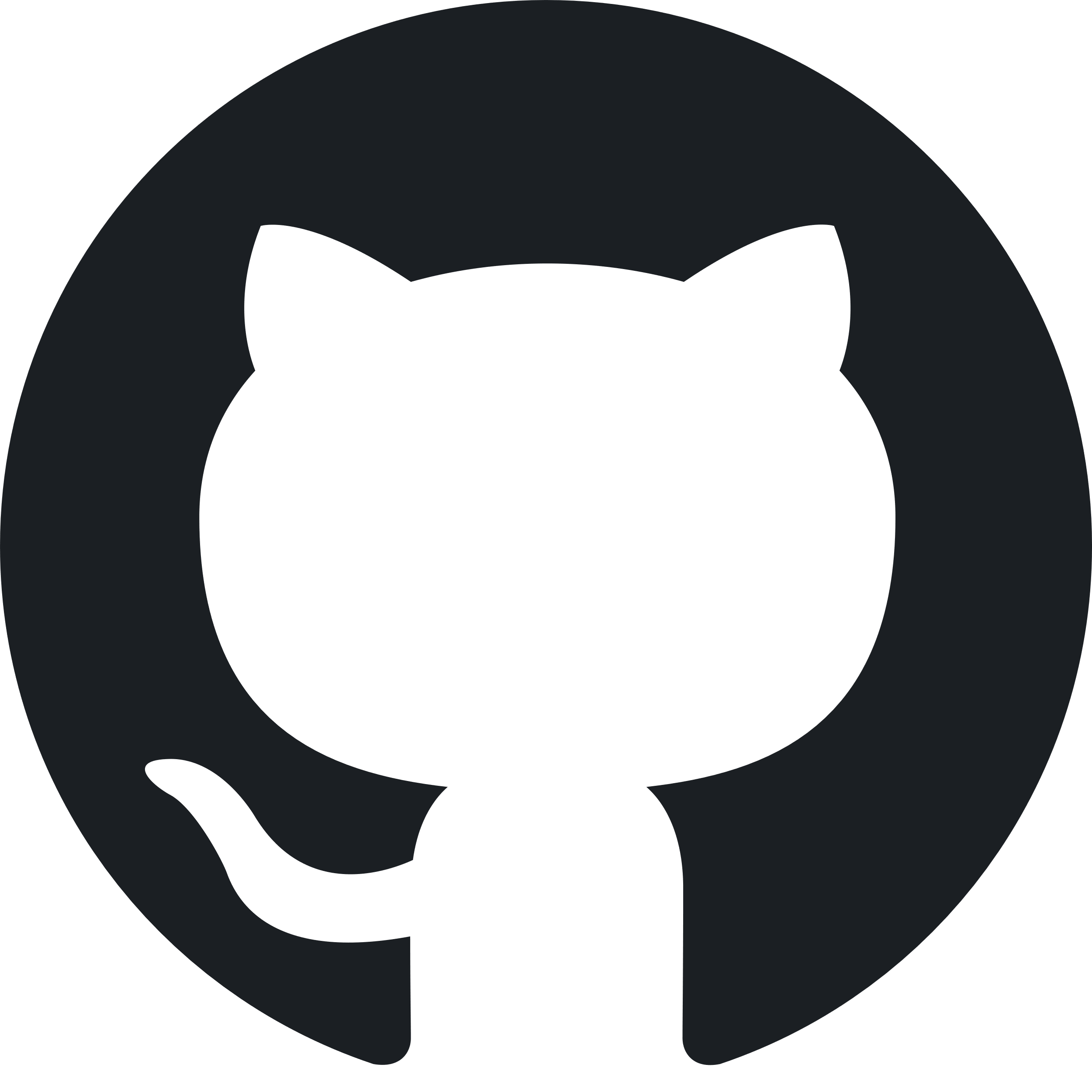 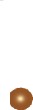 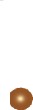 Drupal Rector
Using the power of Rector to automate fixing deprecations
A set of deprecations for Drupal
Automated fixes where possible
palantirnet/drupal-rector
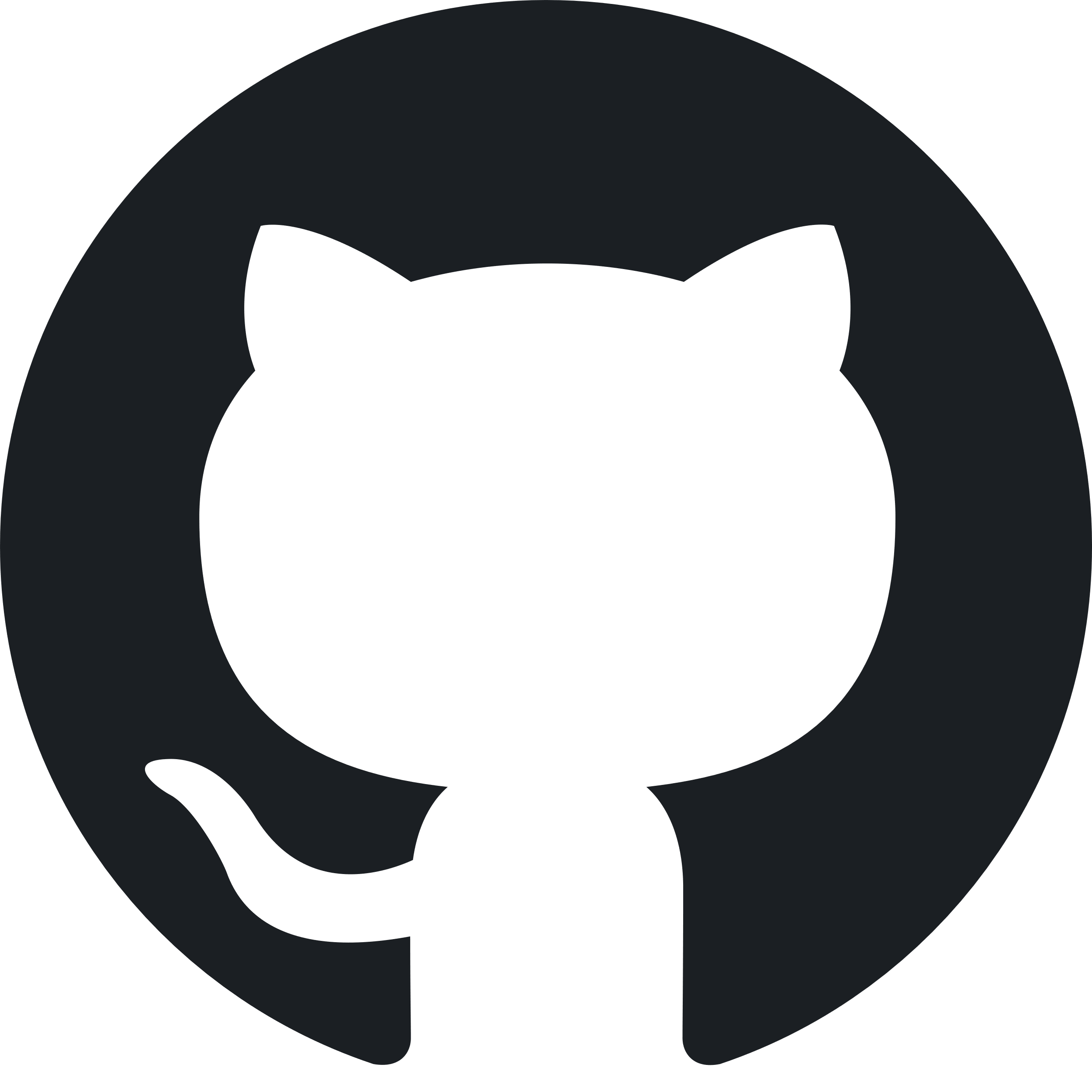 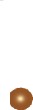 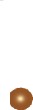 What is project update bot?
The face of project analysis, a collection of powerful tools
Tools
PHPStan
PHPStan Drupal
Drupal-check
Upgrade status
Rector
Drupal Rector
Projects
Project analysis
Project update bot
Aquia deprecation status dashboard
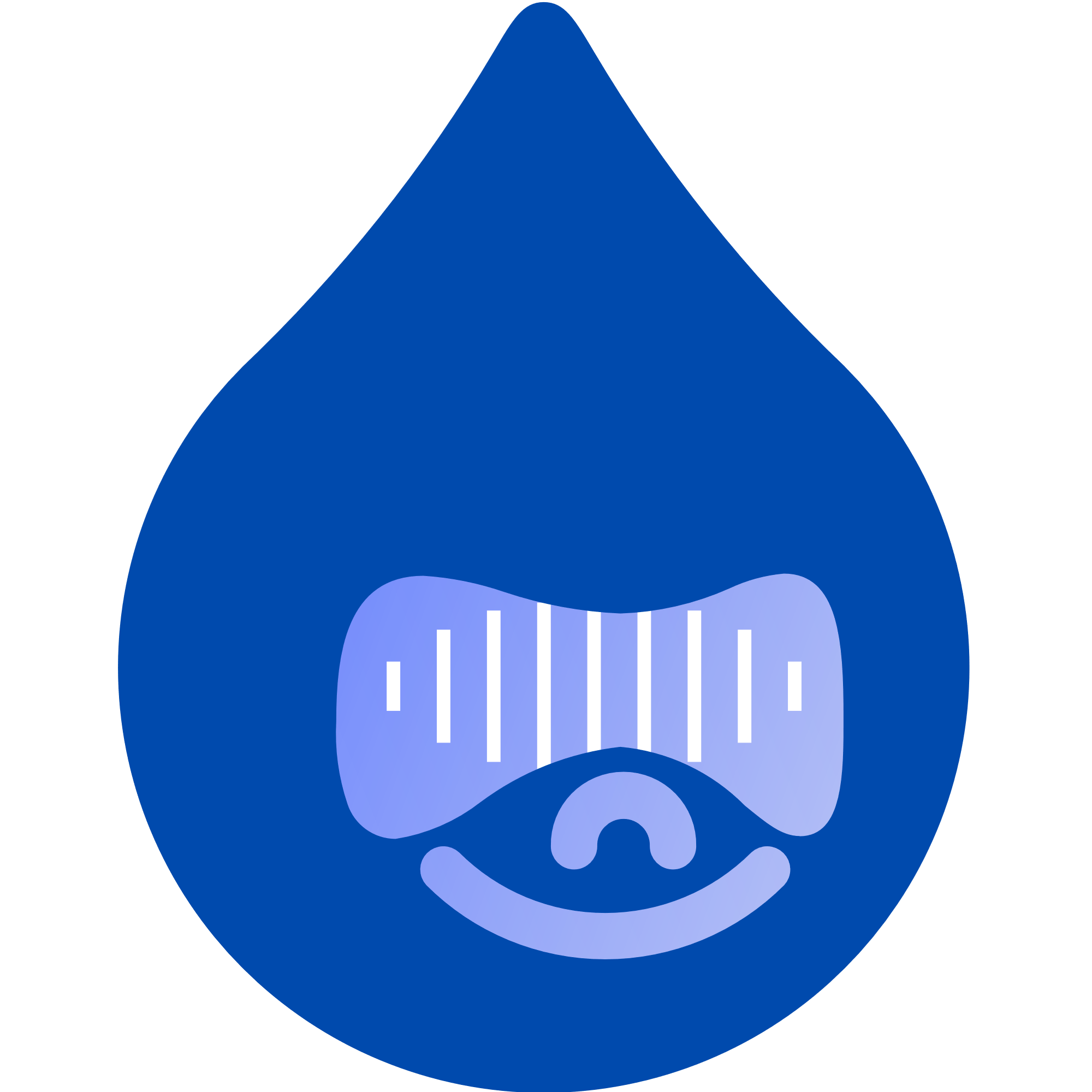 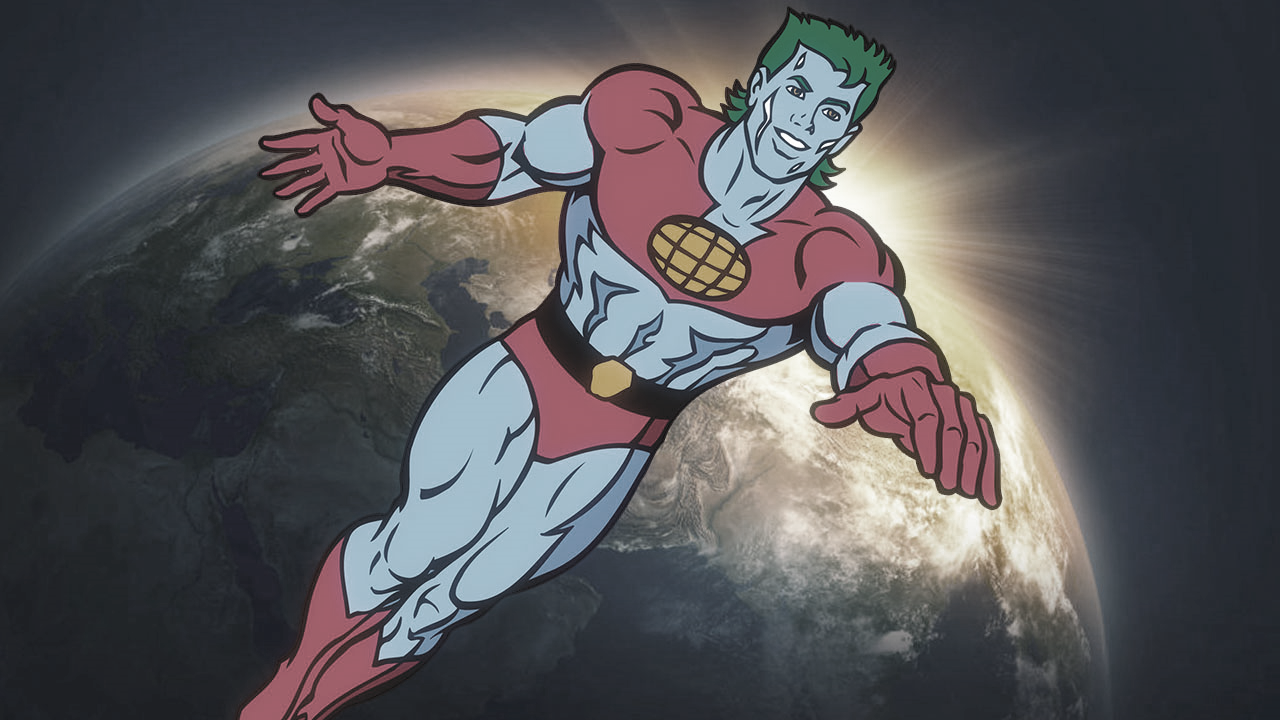 By their powers combined!
I am project update bot!
Project analysis
Automating data collection and patch generation
Why automation is important
What does it do?
The process
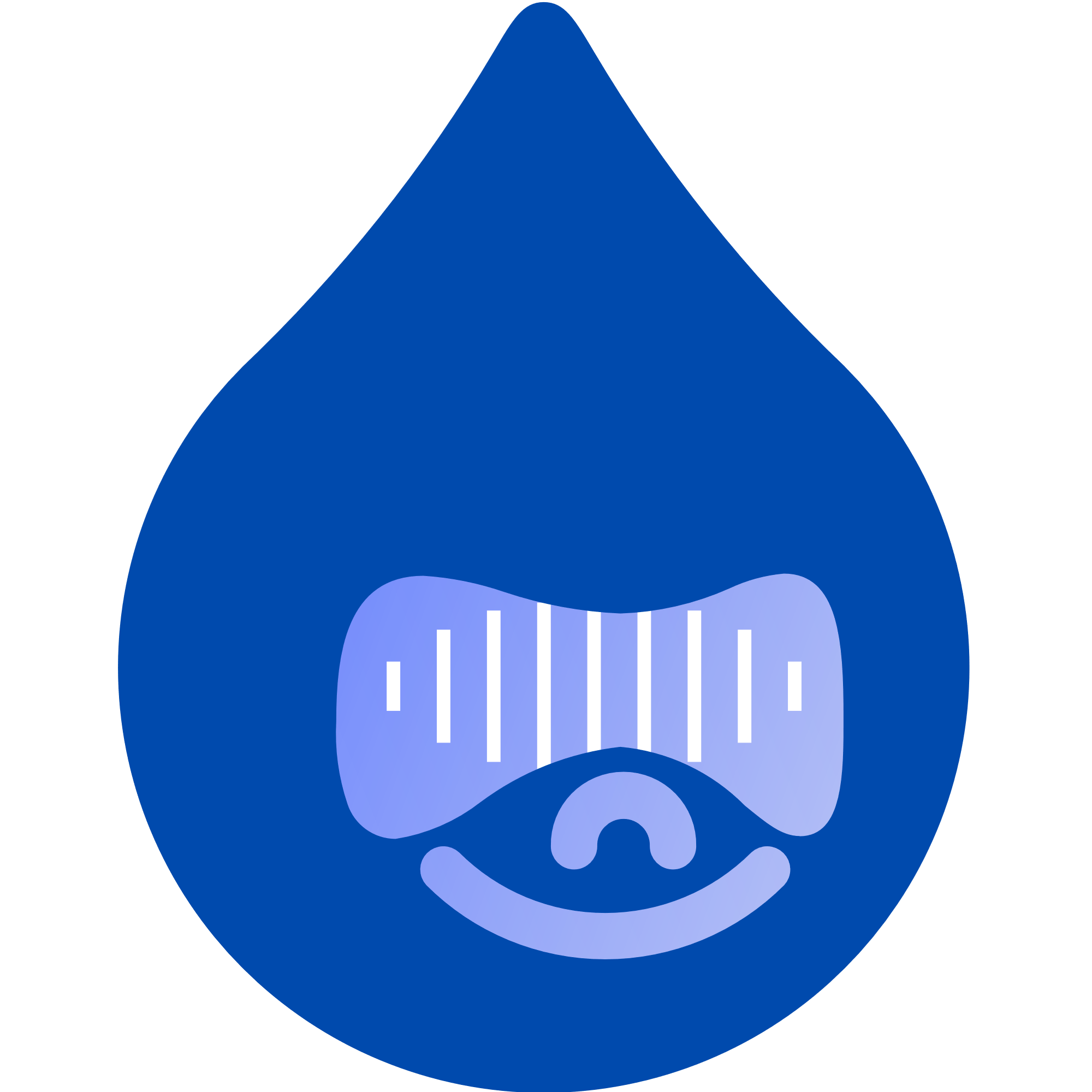 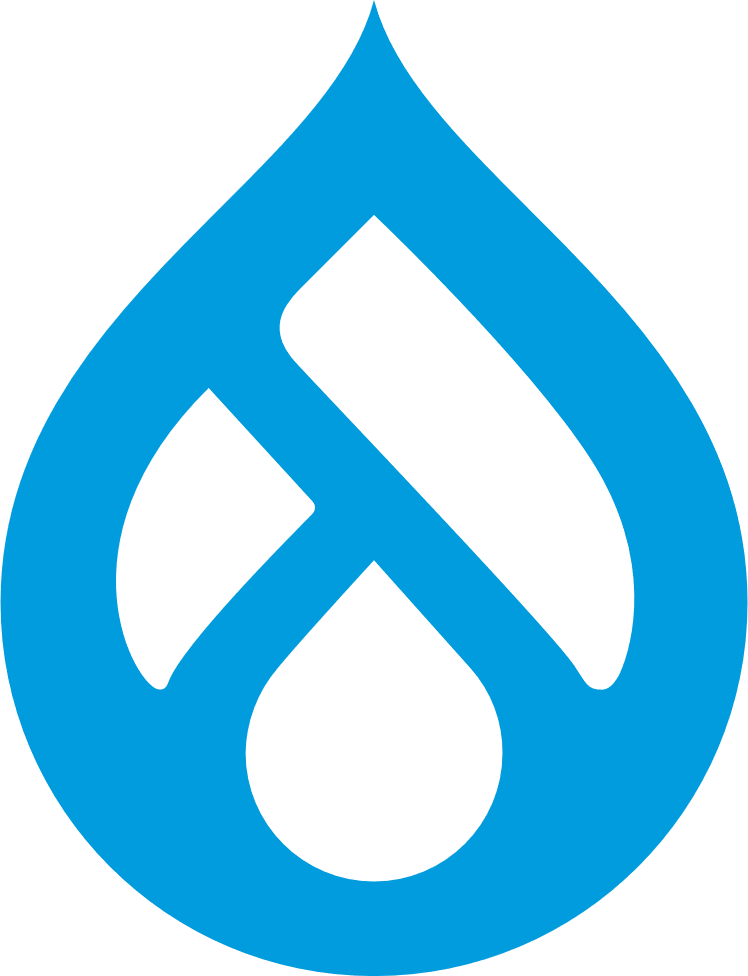 project/project_analysis
Why automation is important
Automation is driving the decline of banal and repetitive tasks.
Drupal needs modules
A lot of modules are very simple to upgrade
Upgrade with minimal effort
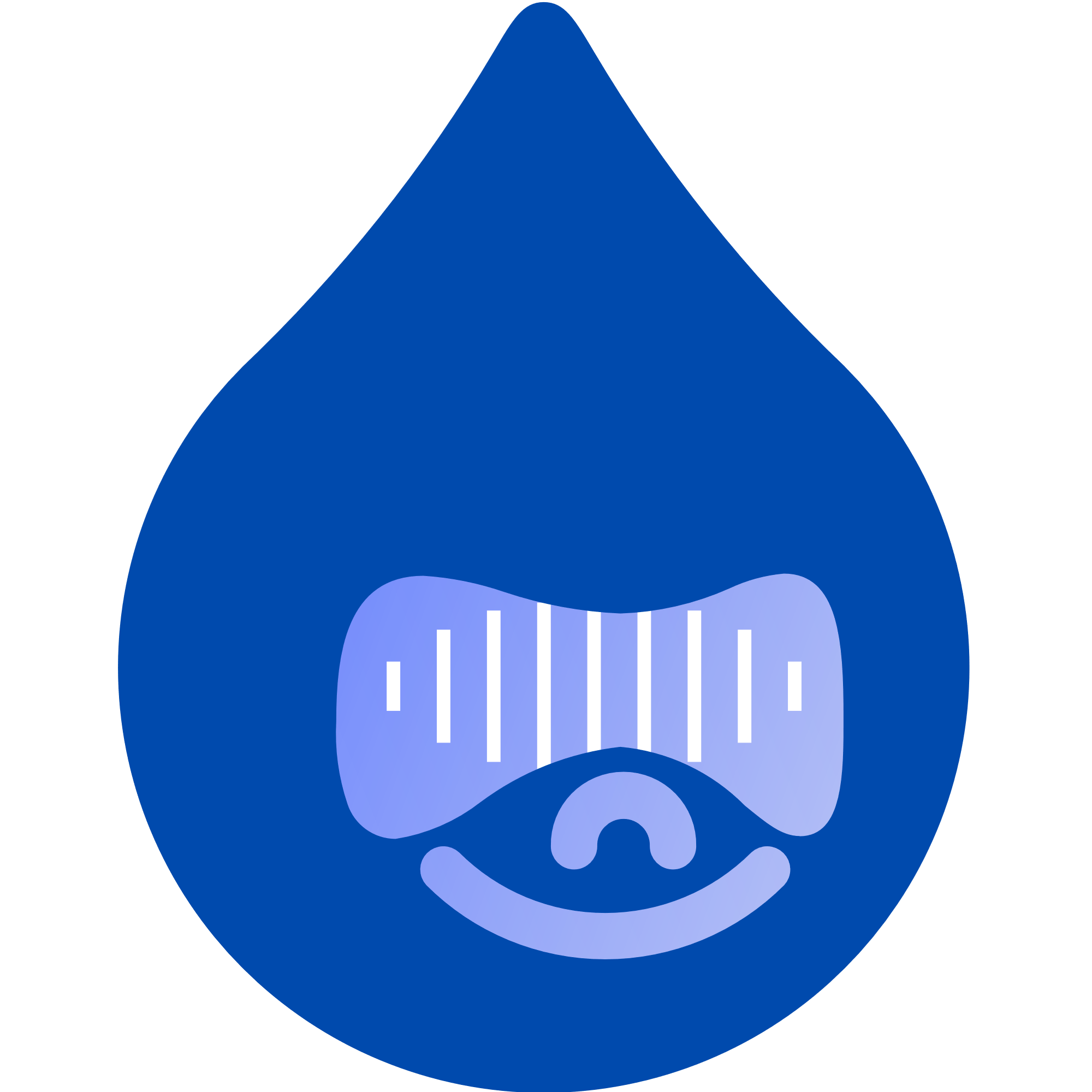 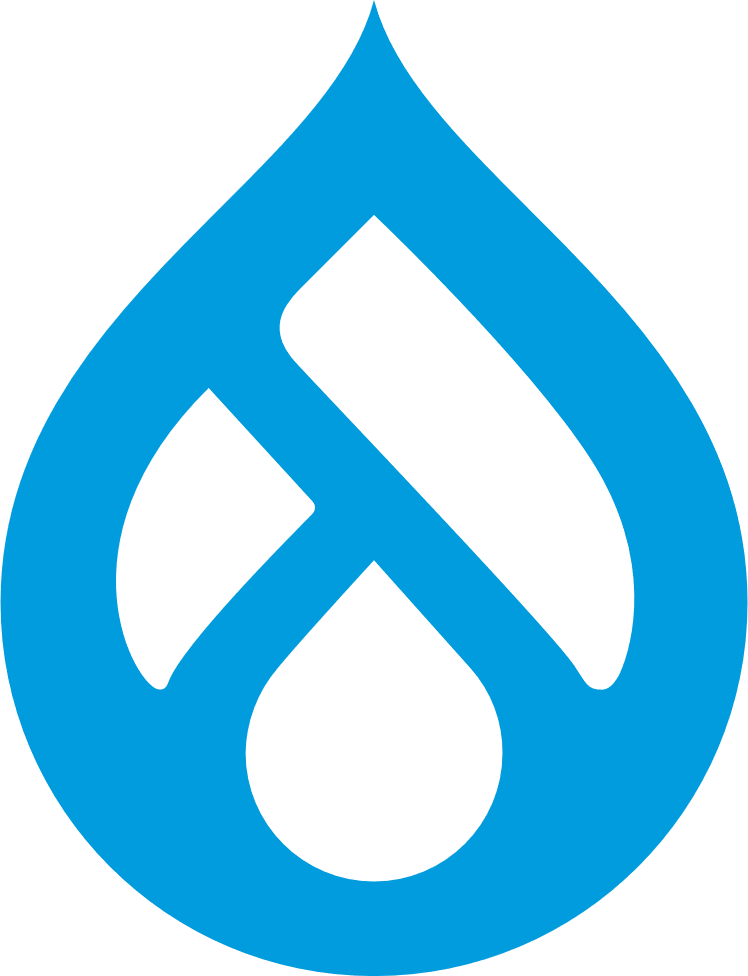 project/project_analysis
What does it do?
Project analysis in a nutshell
Scripts to install, check and patch modules
Analyses all drupal.org projects
Create patches from updated code
Store the analysis results for other tools
Runs on GitLab runners!
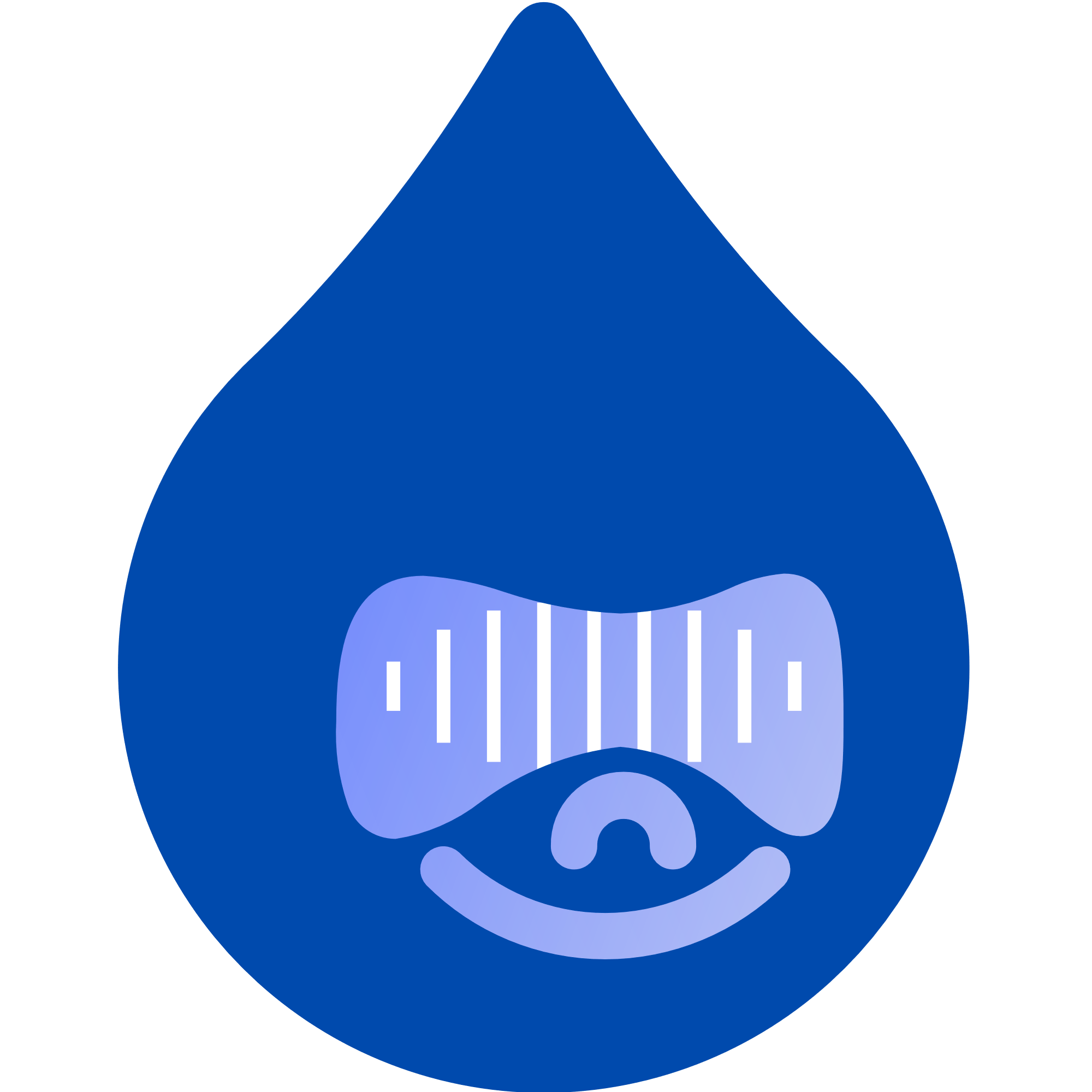 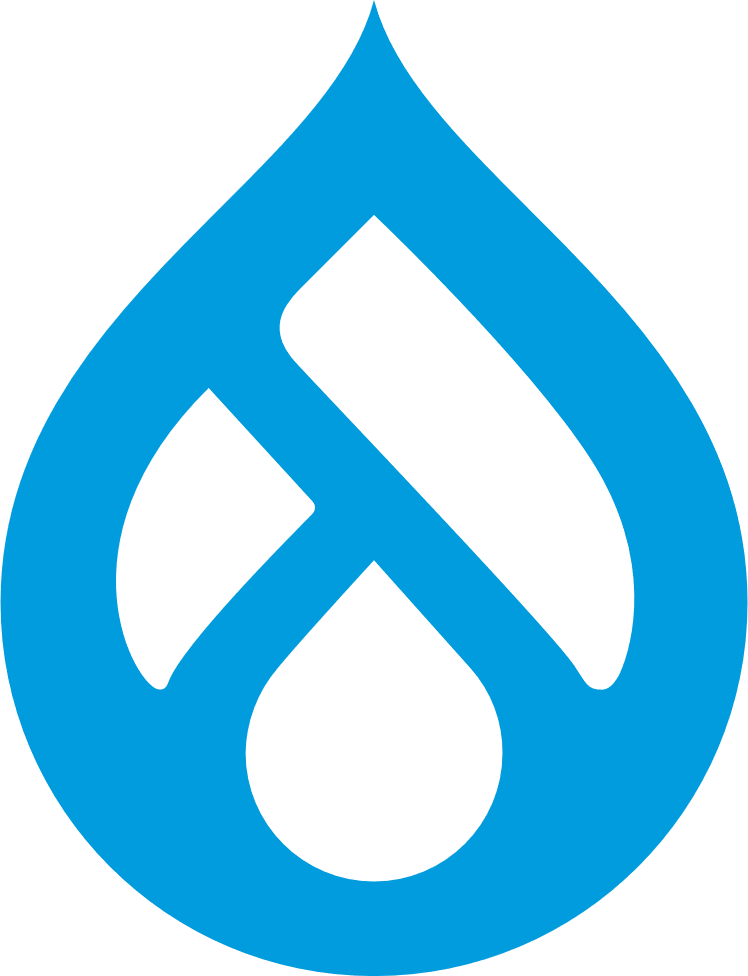 project/project_analysis
What does it do?
Project analysis in a nutshell
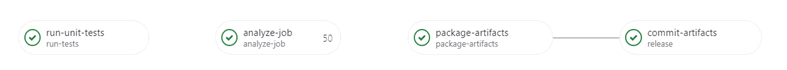 Runs on GitLab runners 
3-hour runtime
Processes about 10.000 projects
Split to 50 separate jobs as parallel as possible

Broke git.drupal.org a few times. Sorry :x
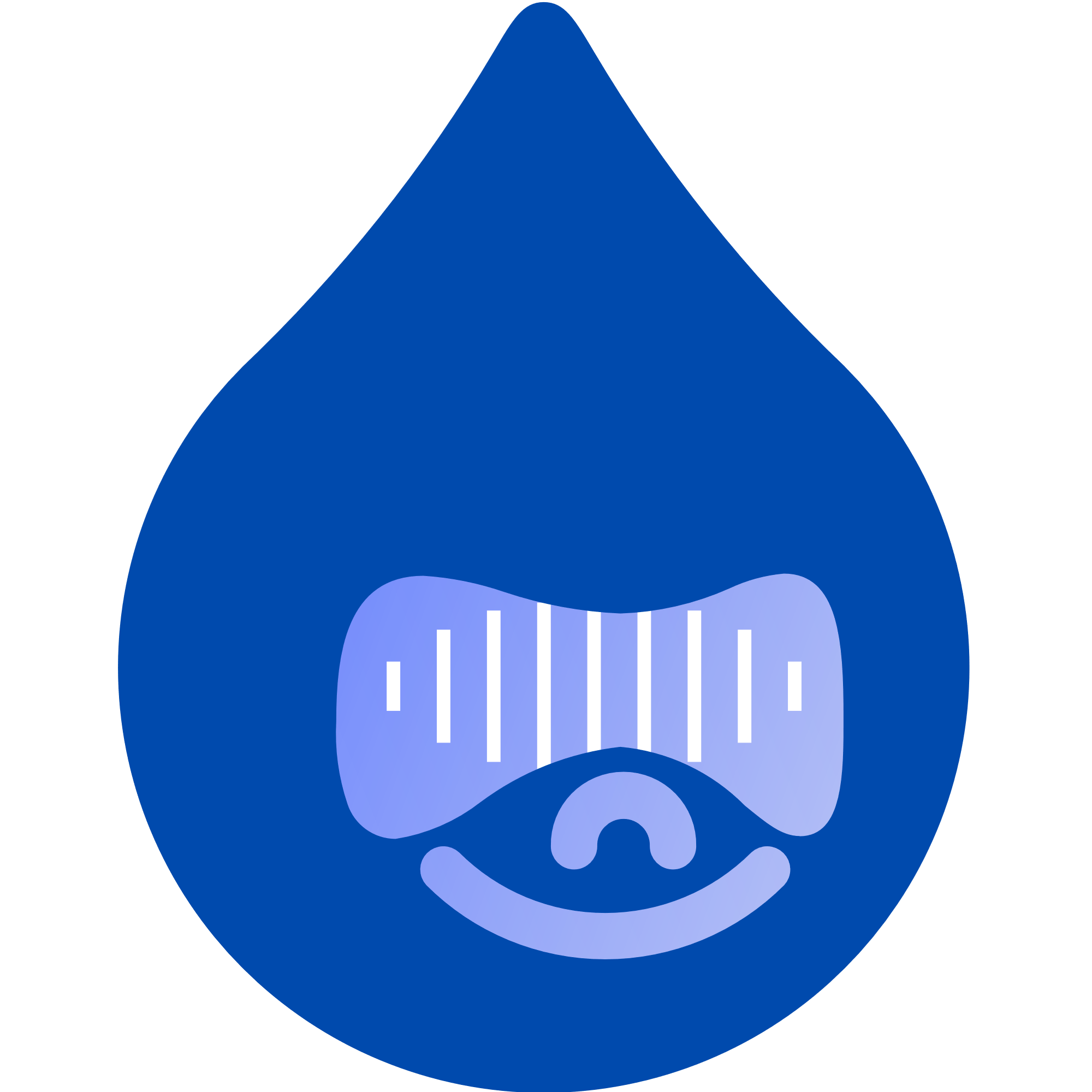 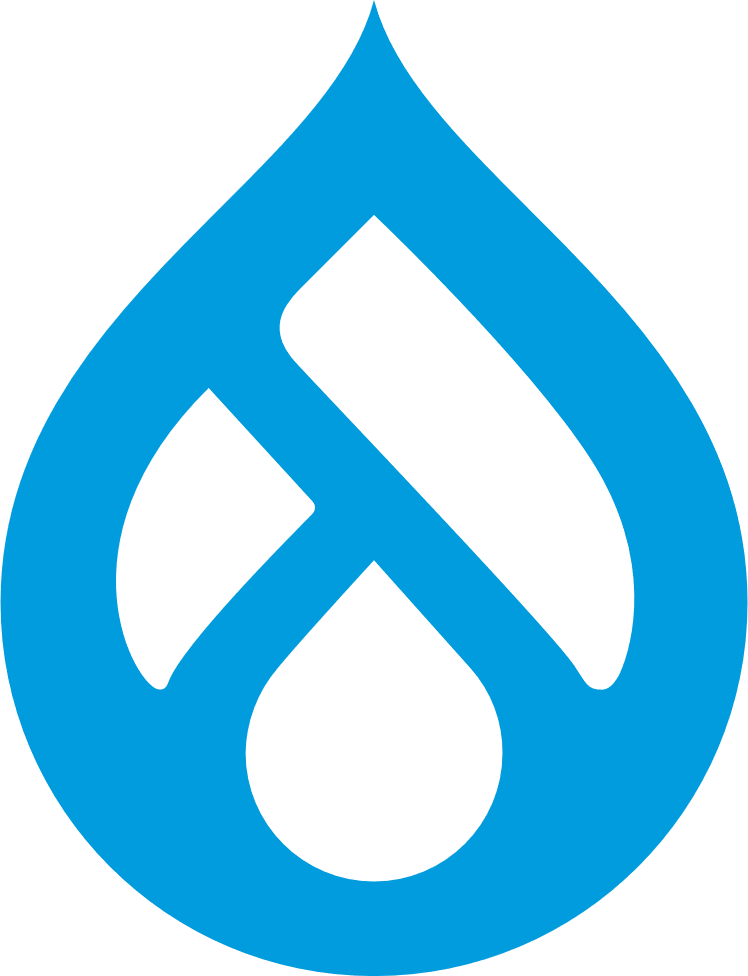 project/project_analysis
Let’s go through the process
How does the analysis work?
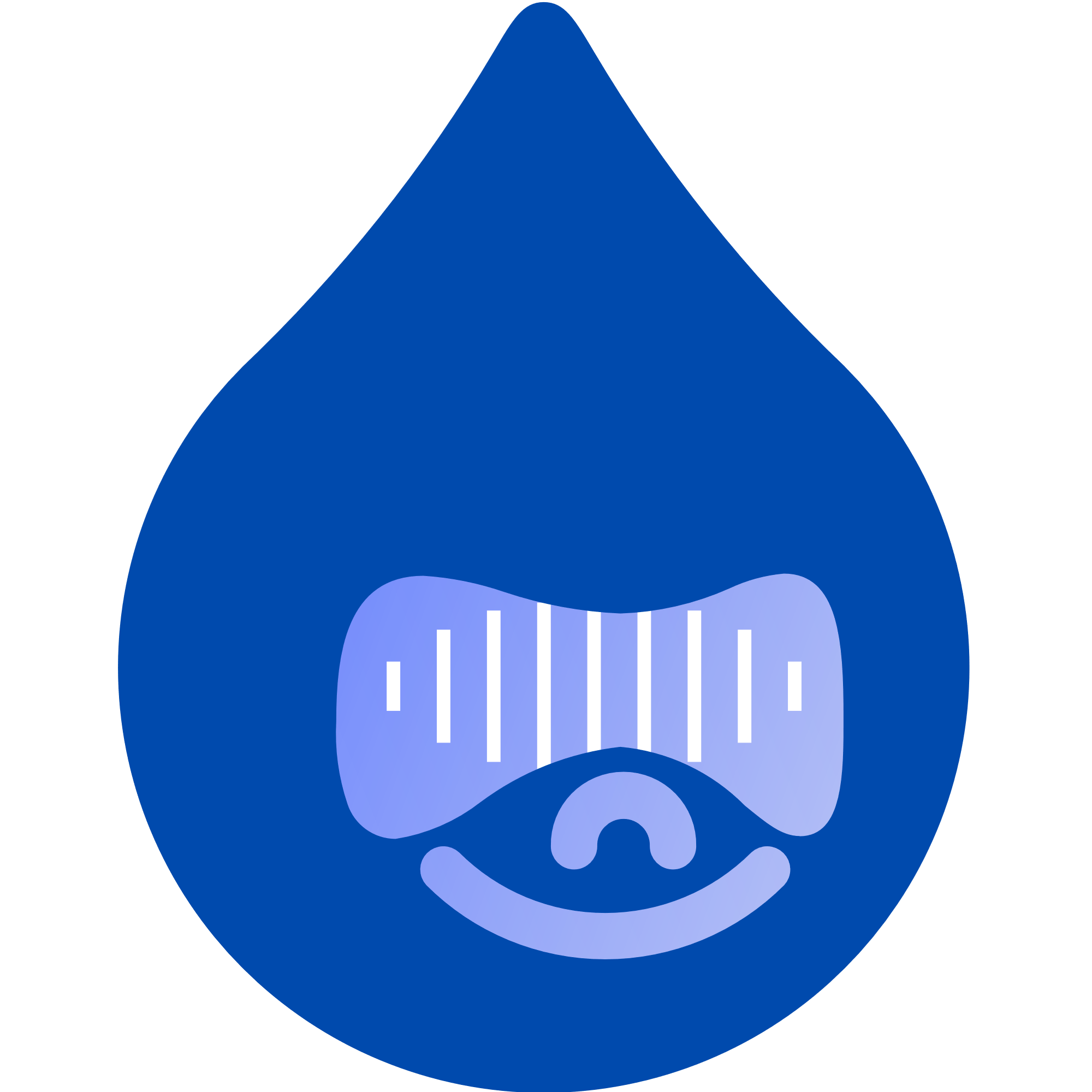 Let’s go through the process
Analysing a single project
Install and enable the project
Run drush upgrade_status:checkstyle [module] and store XML output
Should we run rector to fix the module?
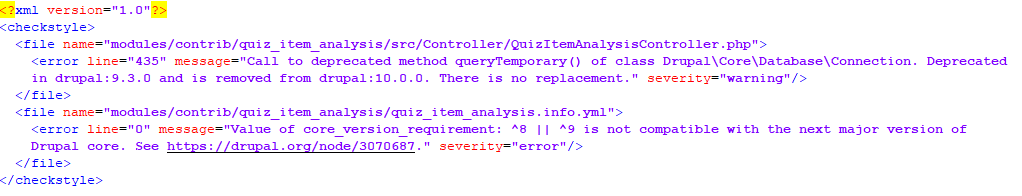 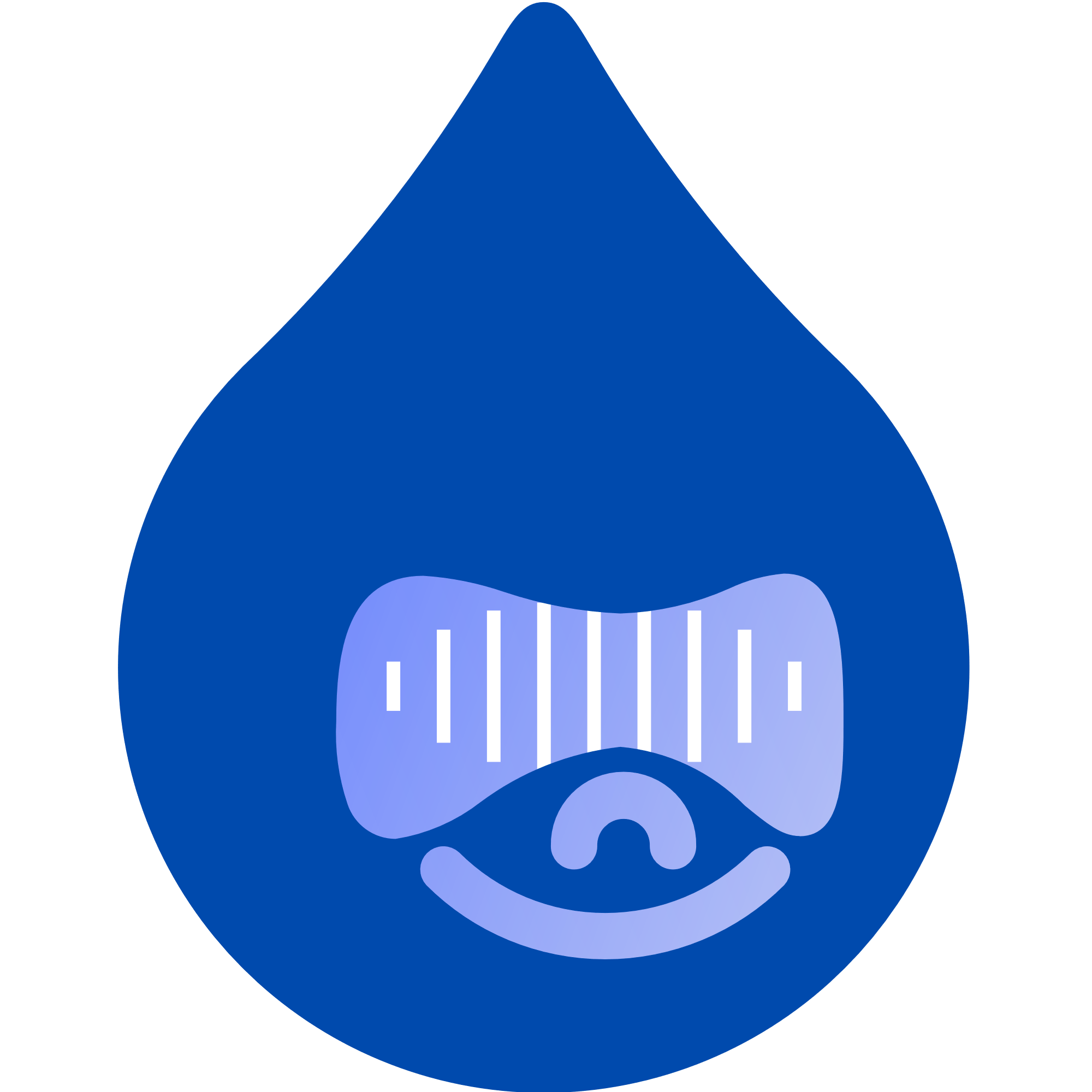 Let’s go through the process
Analysing a single project
Install and enable the project
Run drush upgrade_status:checkstyle [module] and store XML output
Should we run rector to fix the module?
If so; commit the project
Run rector to fix deprecations and store the output
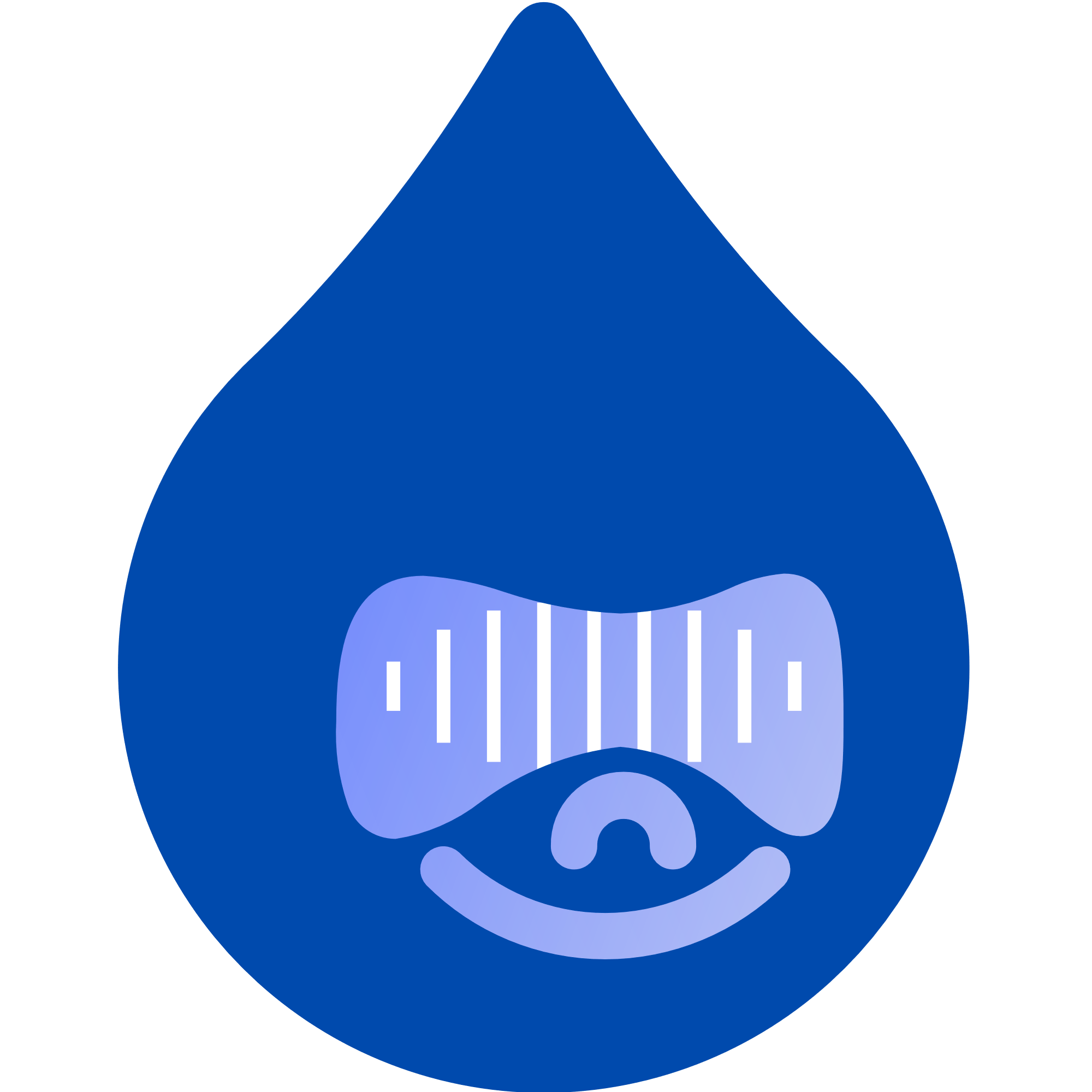 Let’s go through the process
Analysing a single project
Install and enable the project
Run drush upgrade_status:checkstyle [module] and store XML output
Should we run rector to fix the module?
If so; commit the project
Run rector to fix deprecations and store the output
If git status shows changes run upgrade status again and store output
Check if the output is now clean
If so; create the patch!
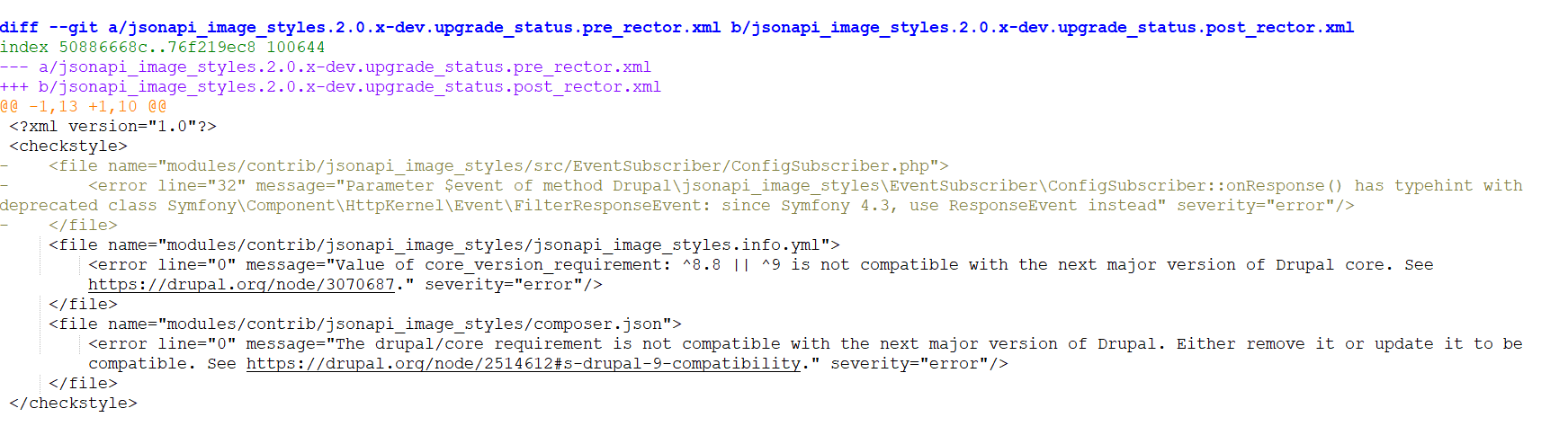 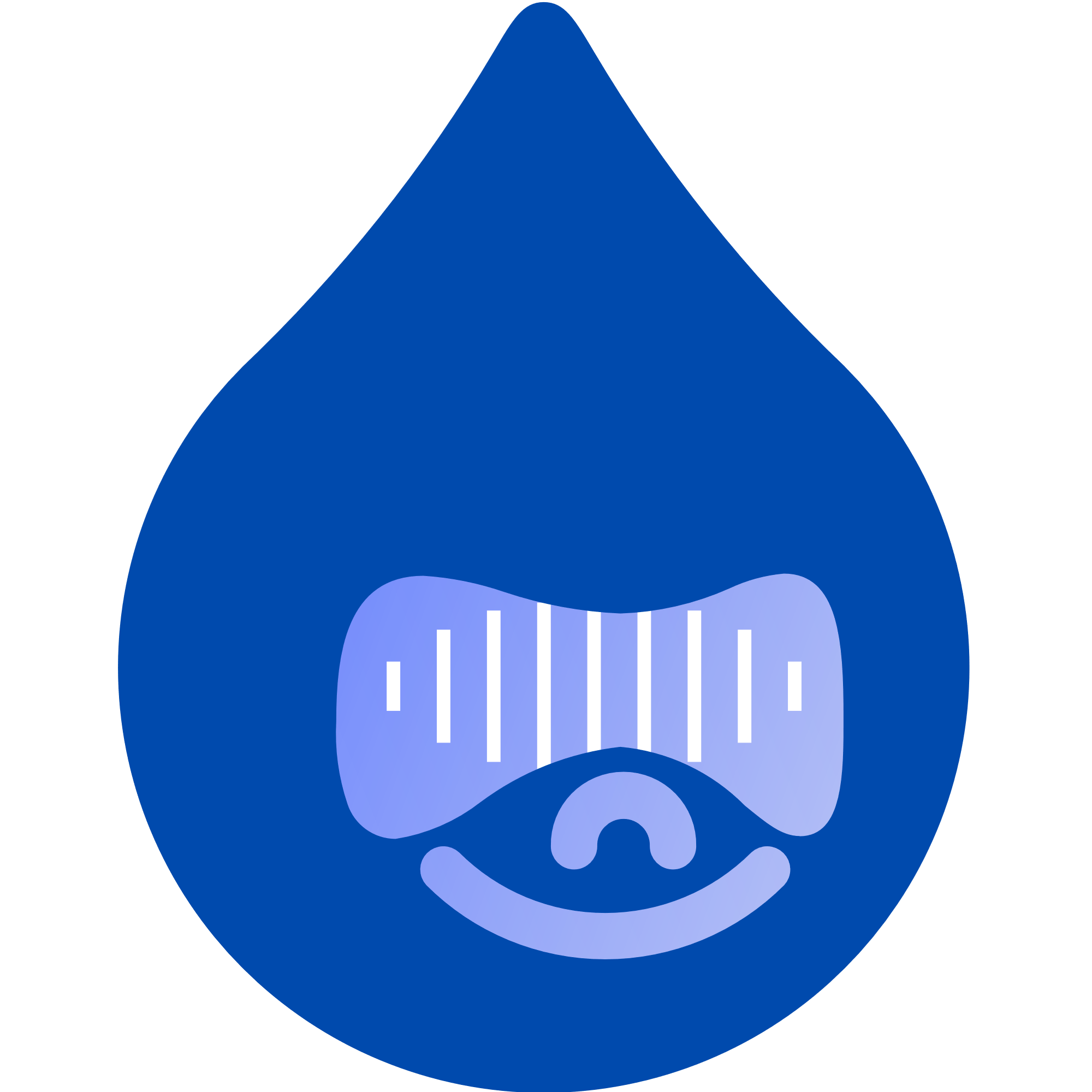 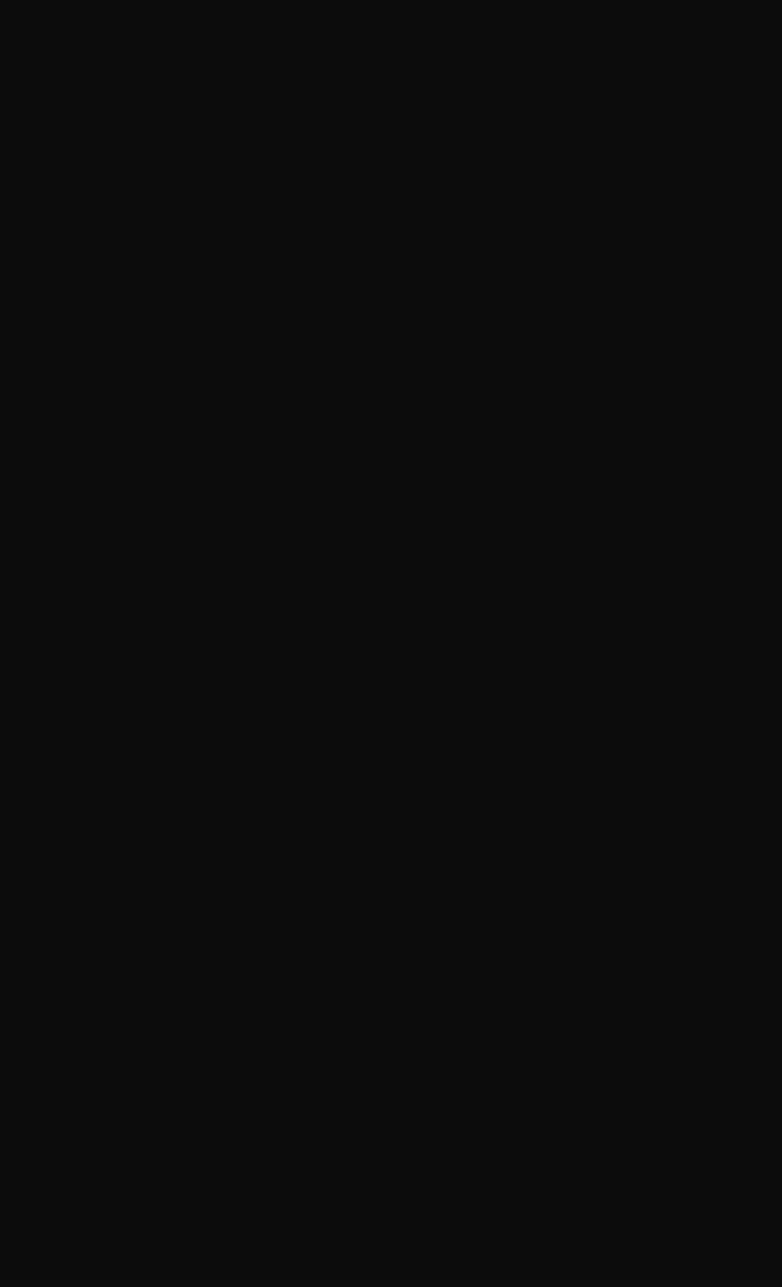 Let’s go through…
Analysing a single project
If so; create the patch! 
If so; create the patch! 
If so; create the patch! 
If so; create the patch! 
If so; create the patch! 
If so; create the patch! 
If so; create the patch! 
If so; create the patch!
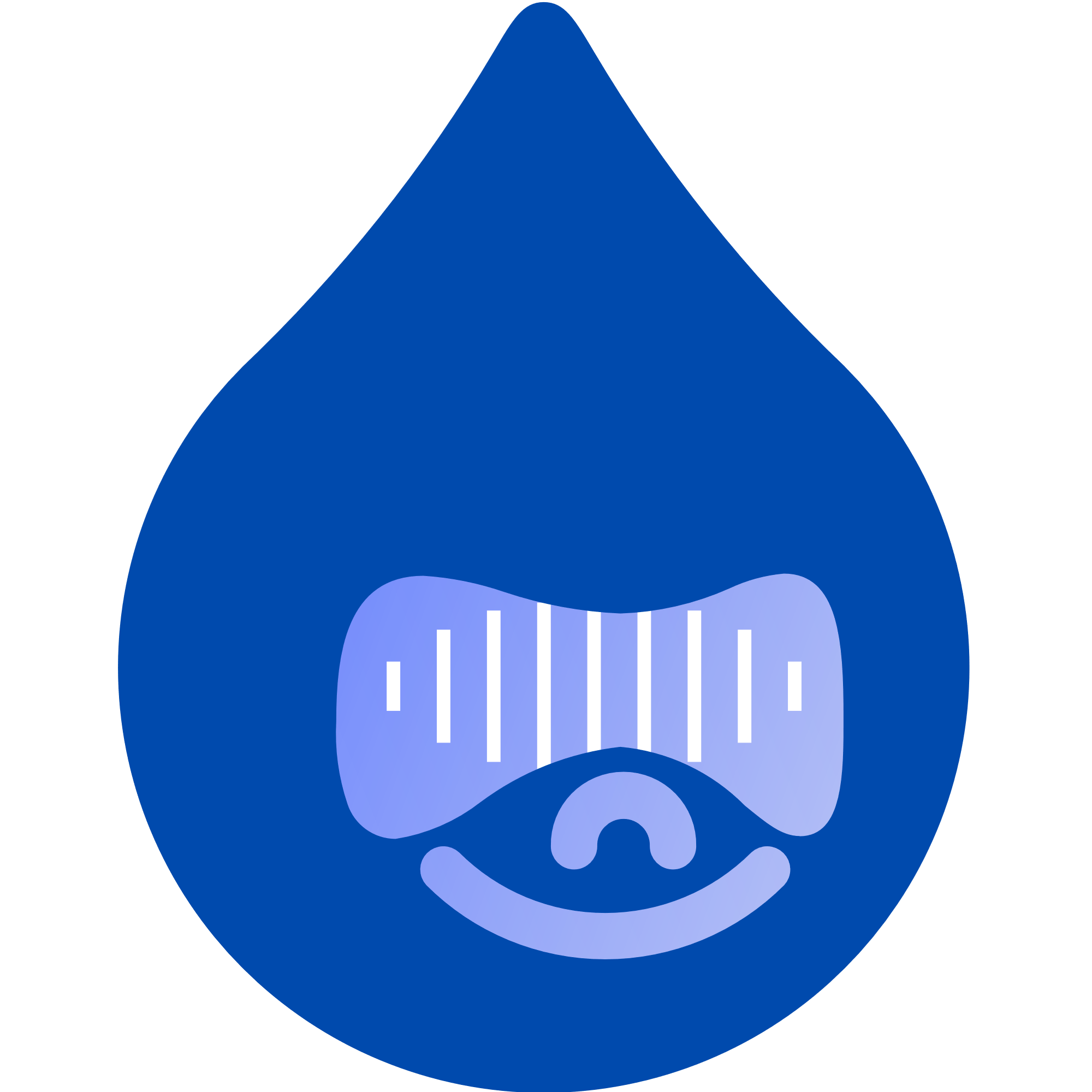 Let’s go through the process
Publishing the results
All results are stored as artifacts in Gitlab
A job combines all artifacts to a single directory
Artifacts are committed to an orphan ‘results’ branch
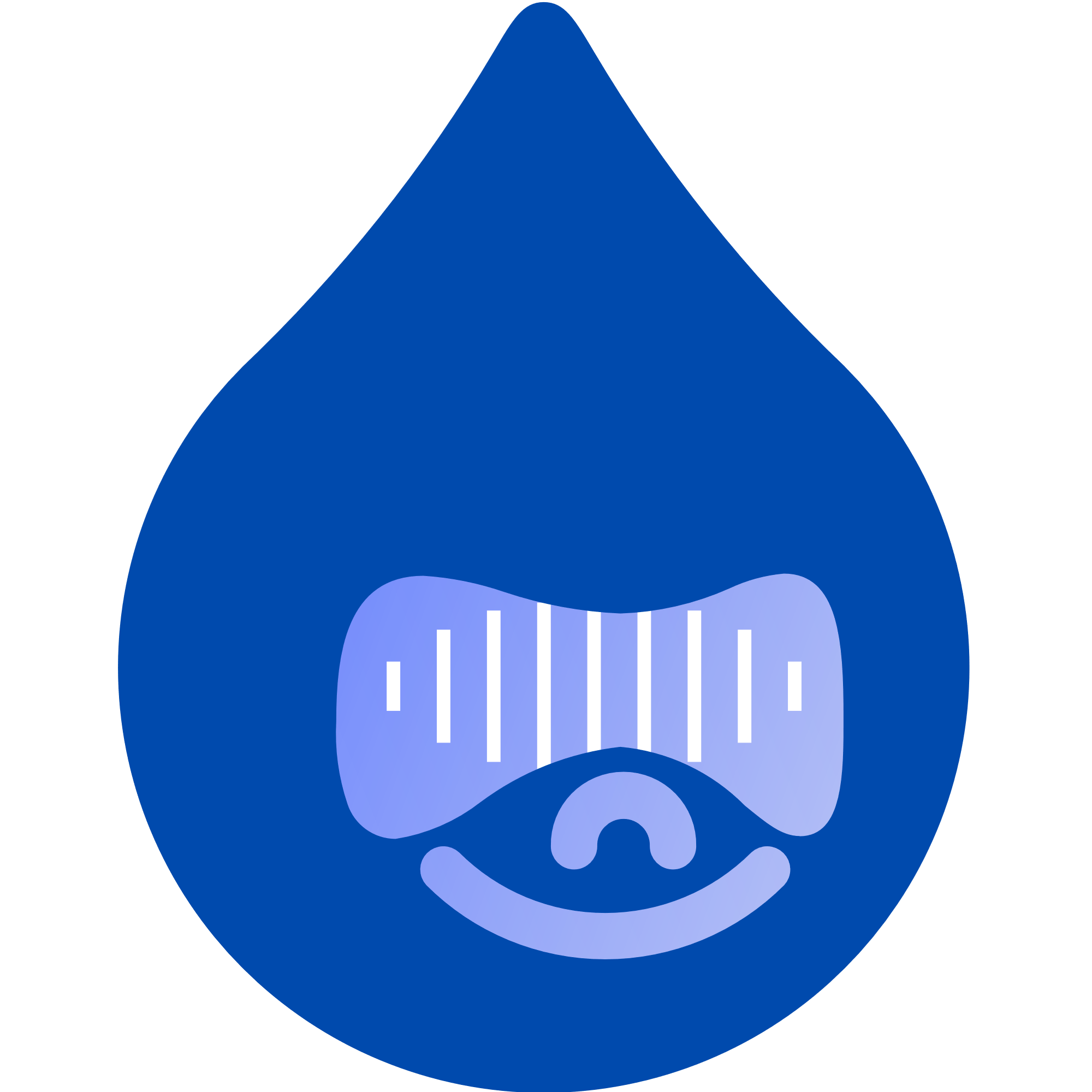 https://git.drupalcode.org/project/project_analysis/-/tree/results
[Speaker Notes: Pro tip, don’t open in the normal interface, it will be slow.]
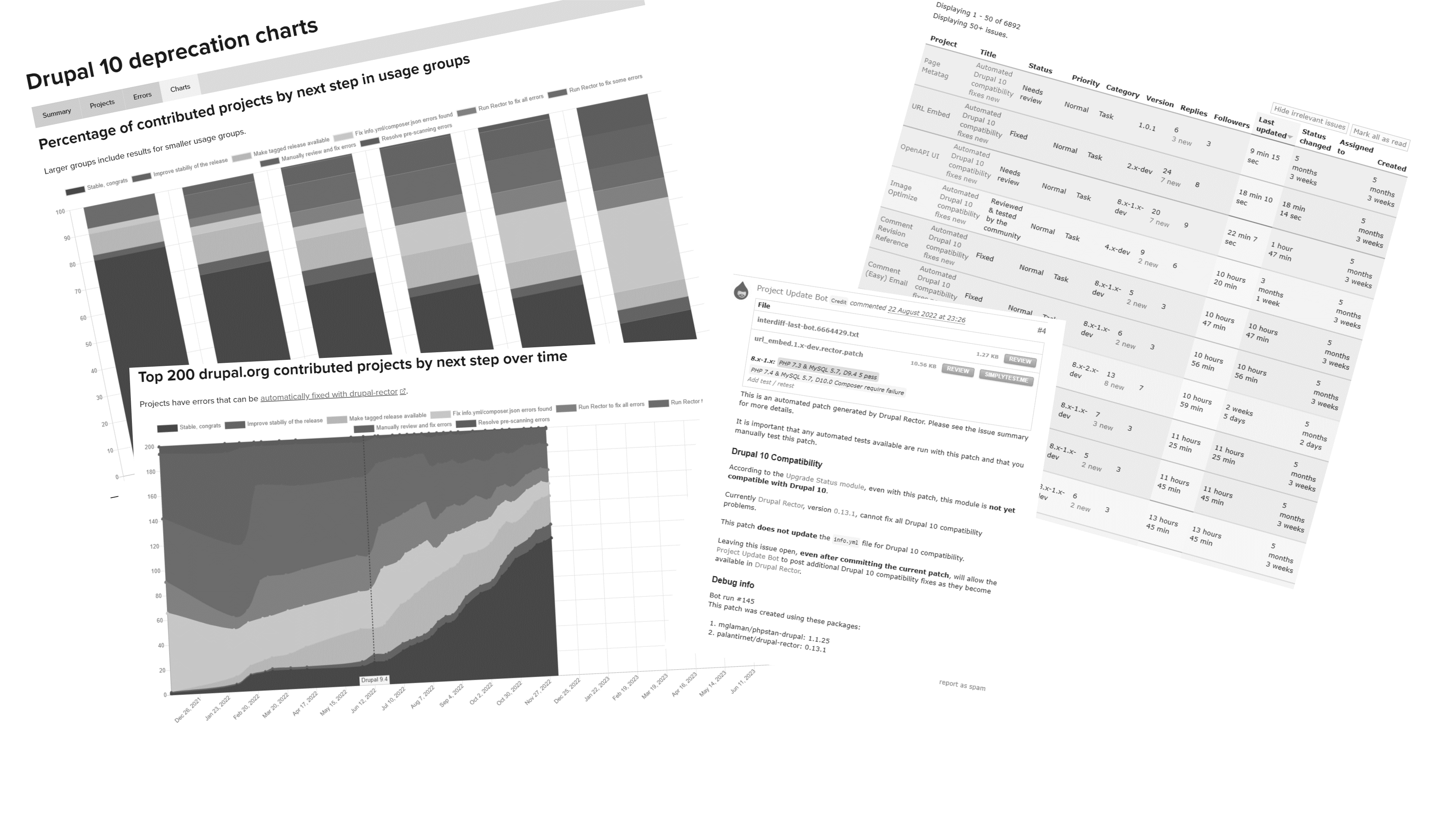 Extracting value from data
Using all this work for good
Drupal 10 deprecation status
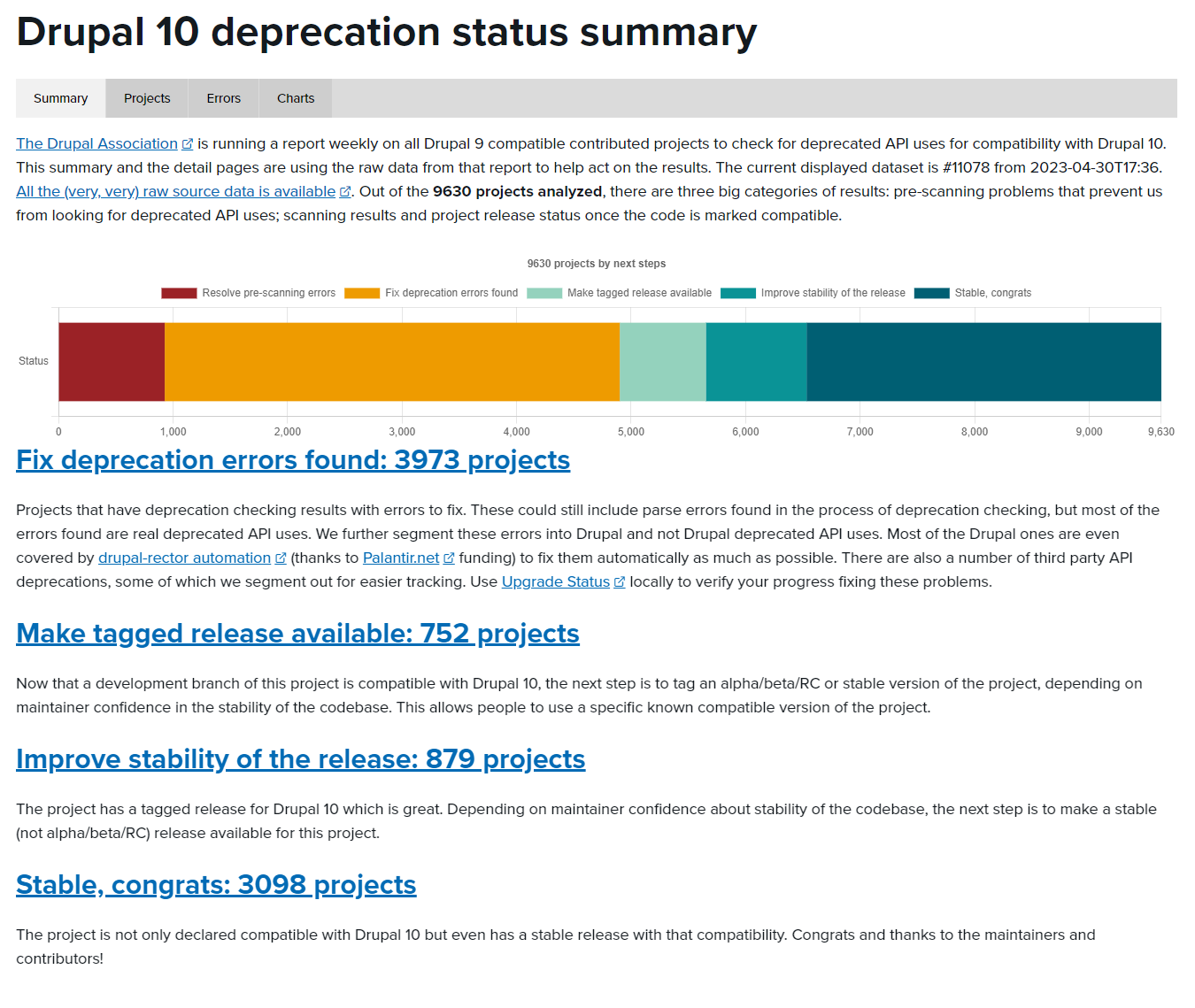 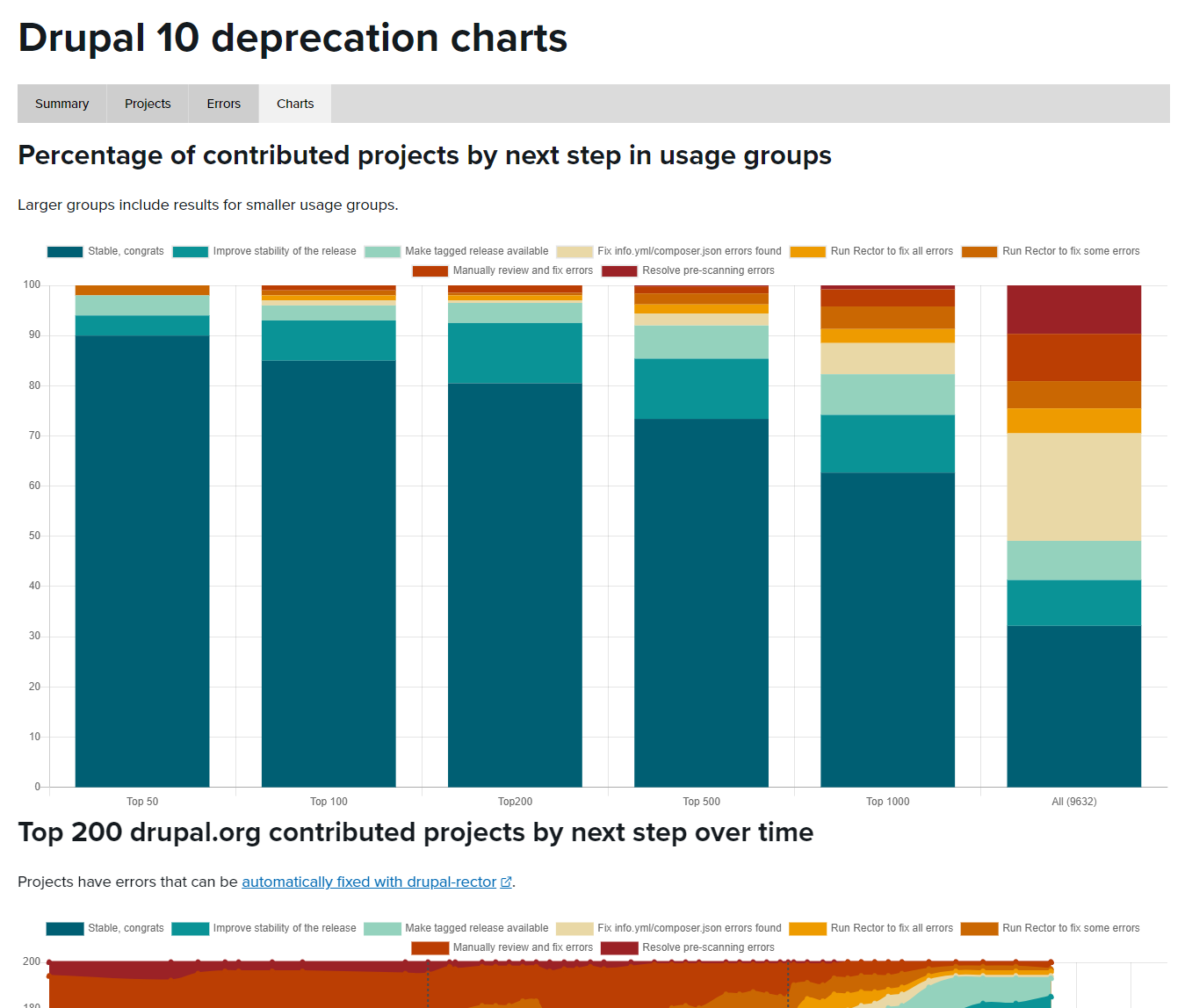 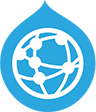 https://dev.acquia.com/drupal10/deprecation_status
Drupal 10 deprecation status
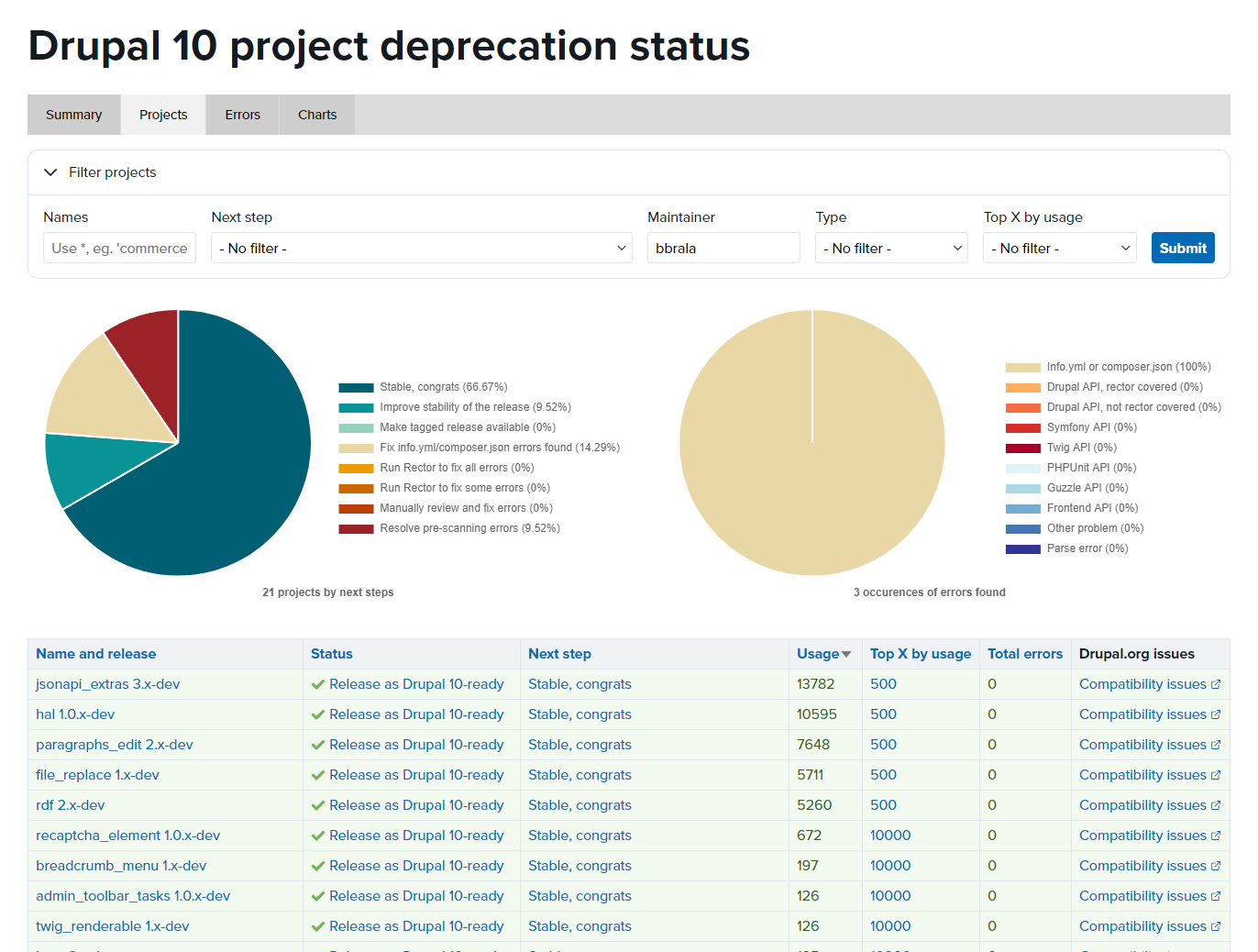 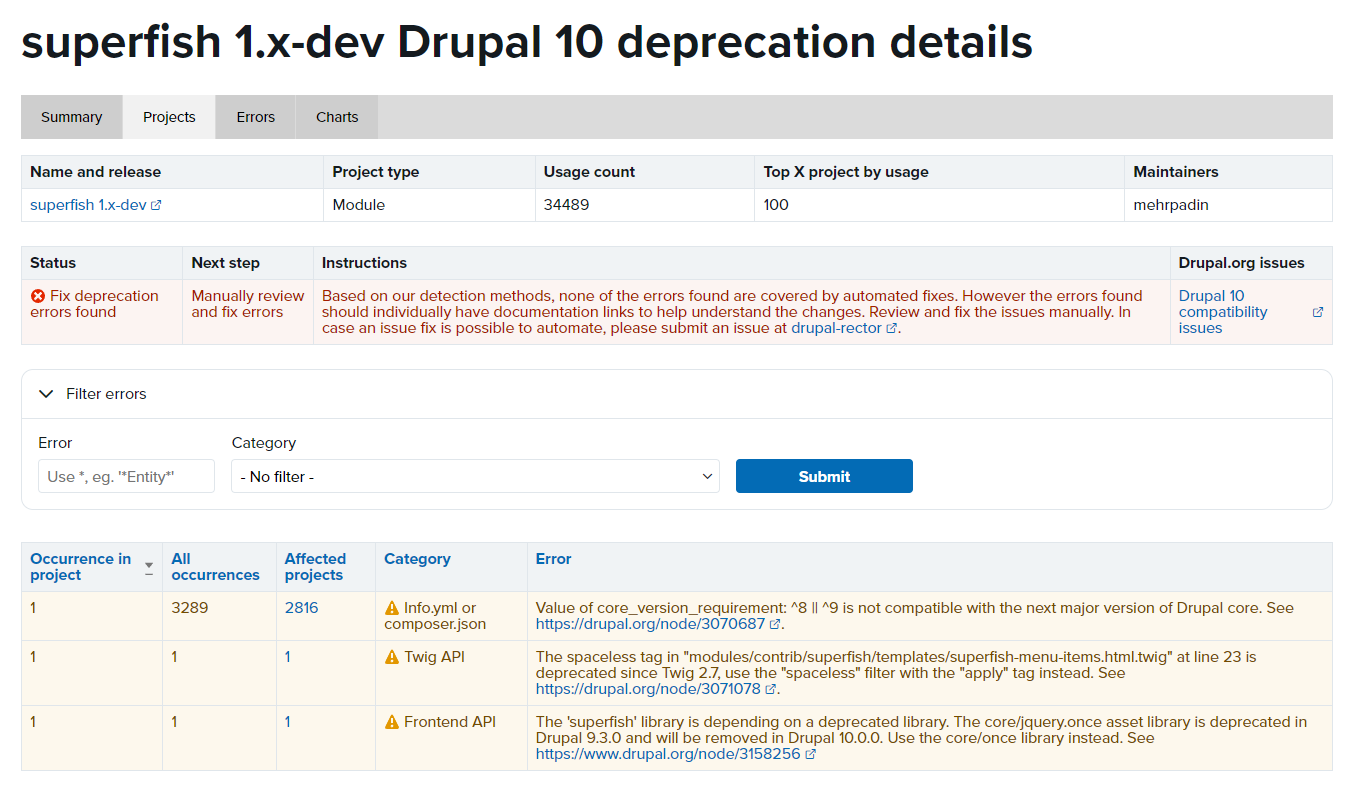 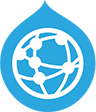 https://dev.acquia.com/drupal10/deprecation_status
Project update bot
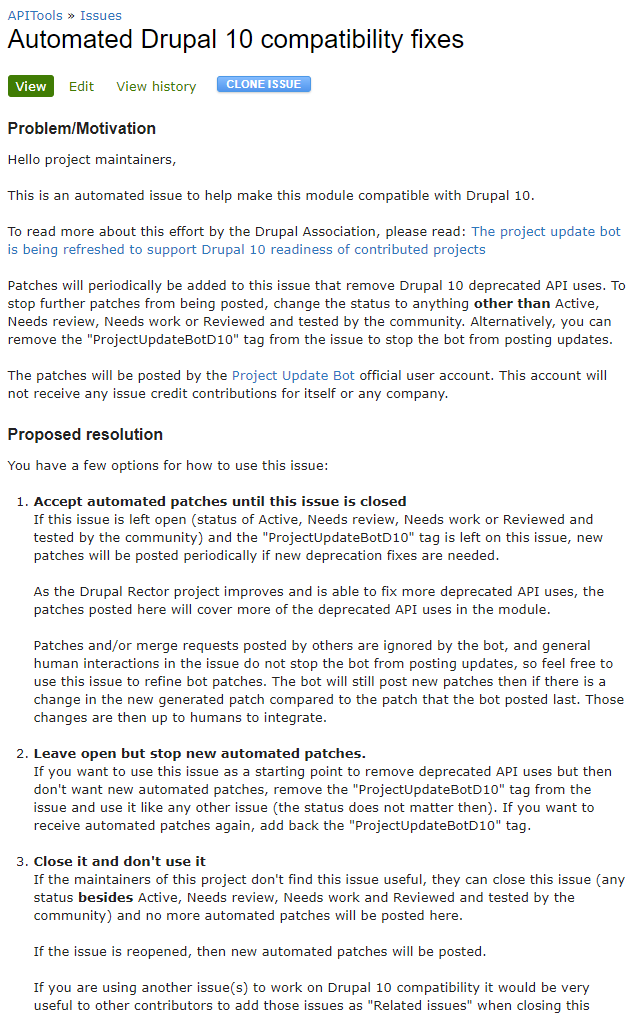 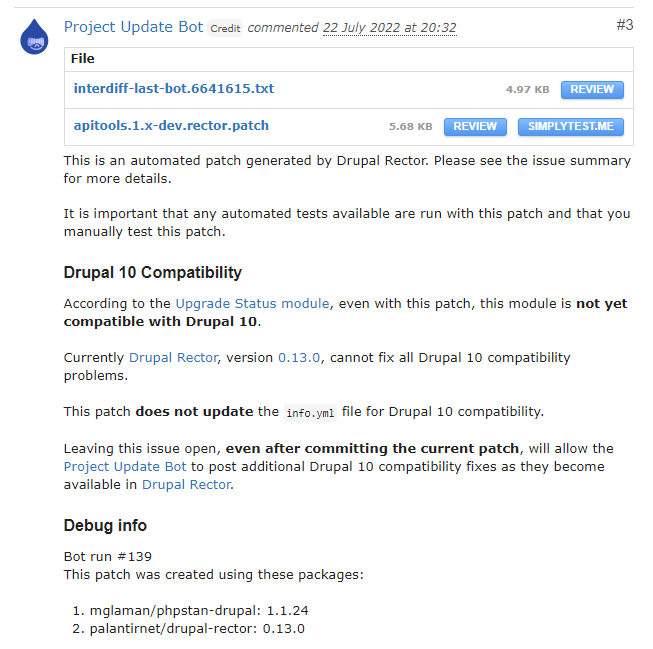 Super secret private repository (sorry)
Issue templates from project/project_analysis
Analyses results and posts new patches
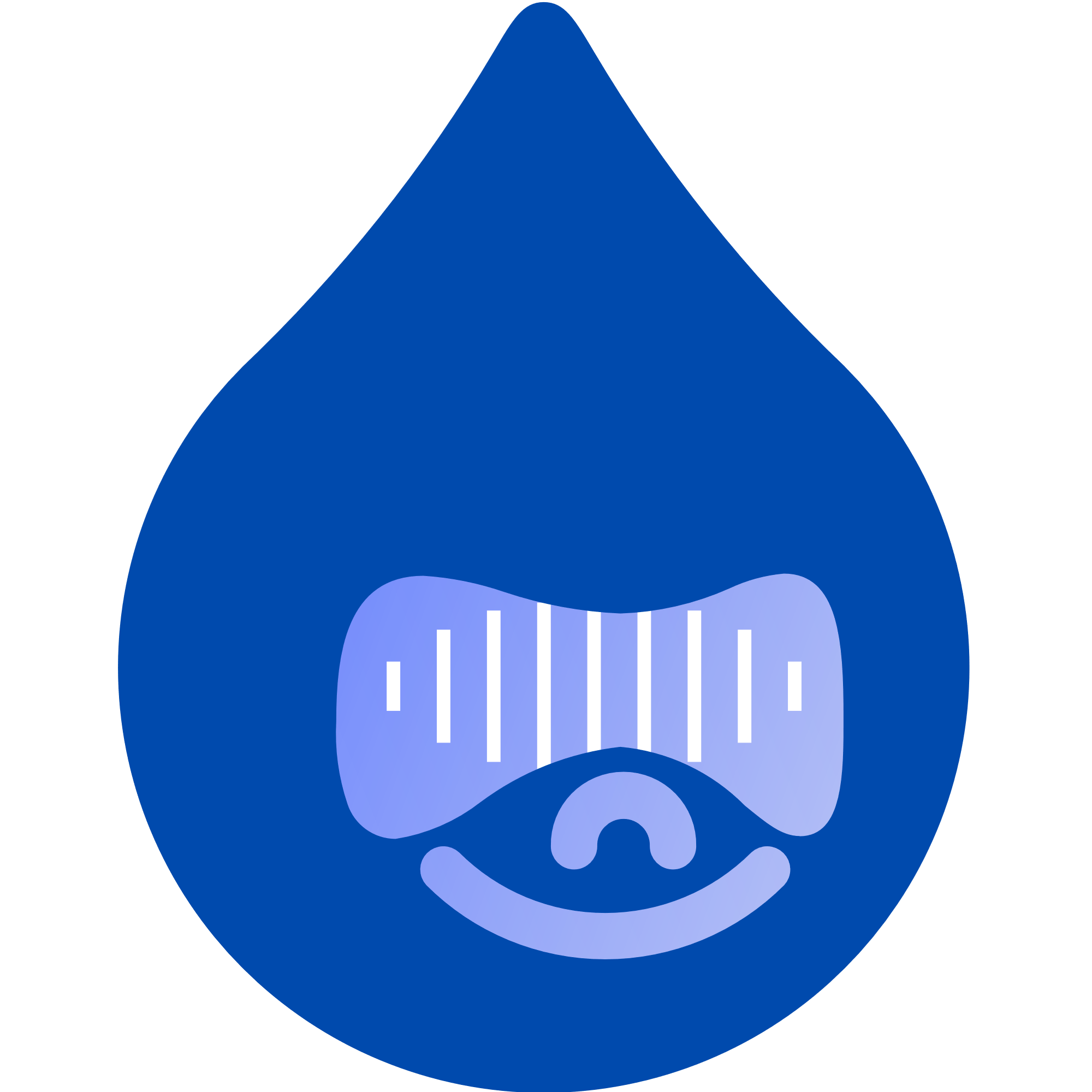 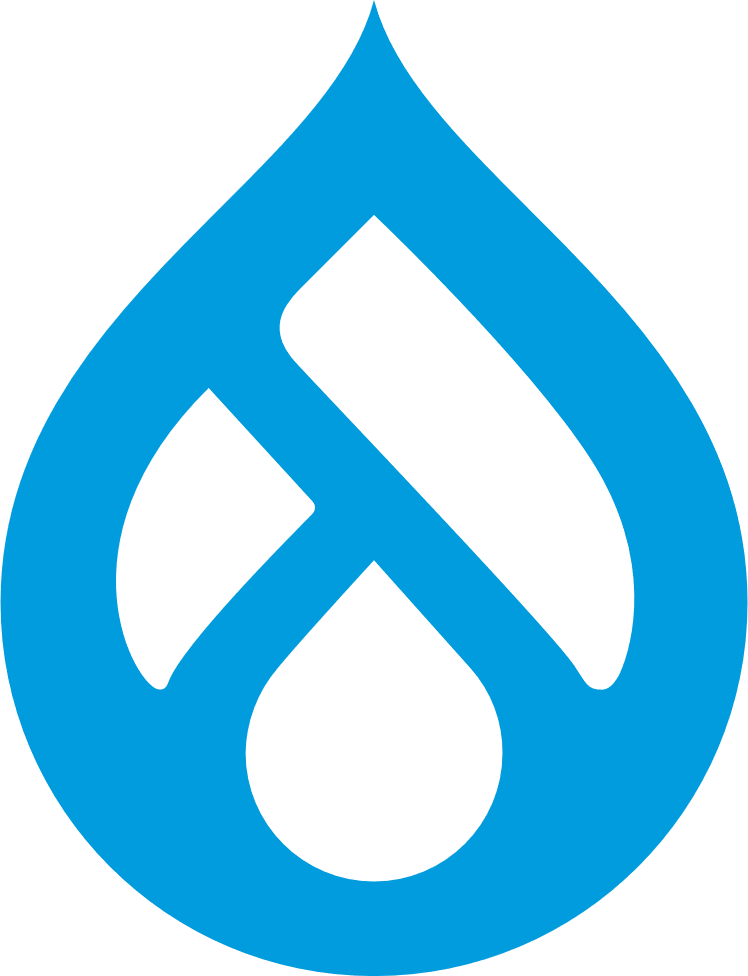 u/project-update-bot
Drupal 11
Creating a maintainable pace
Drupal 11
Help modules fix deprecations throughout Drupal 10
It has been a rough ride for contrib and tooling maintainers alike
Break backwards compatibility in patches is a bad idea™
Successfully decoupled from D.A. infra team
We should start earlier helping maintainers
Drupal 11?
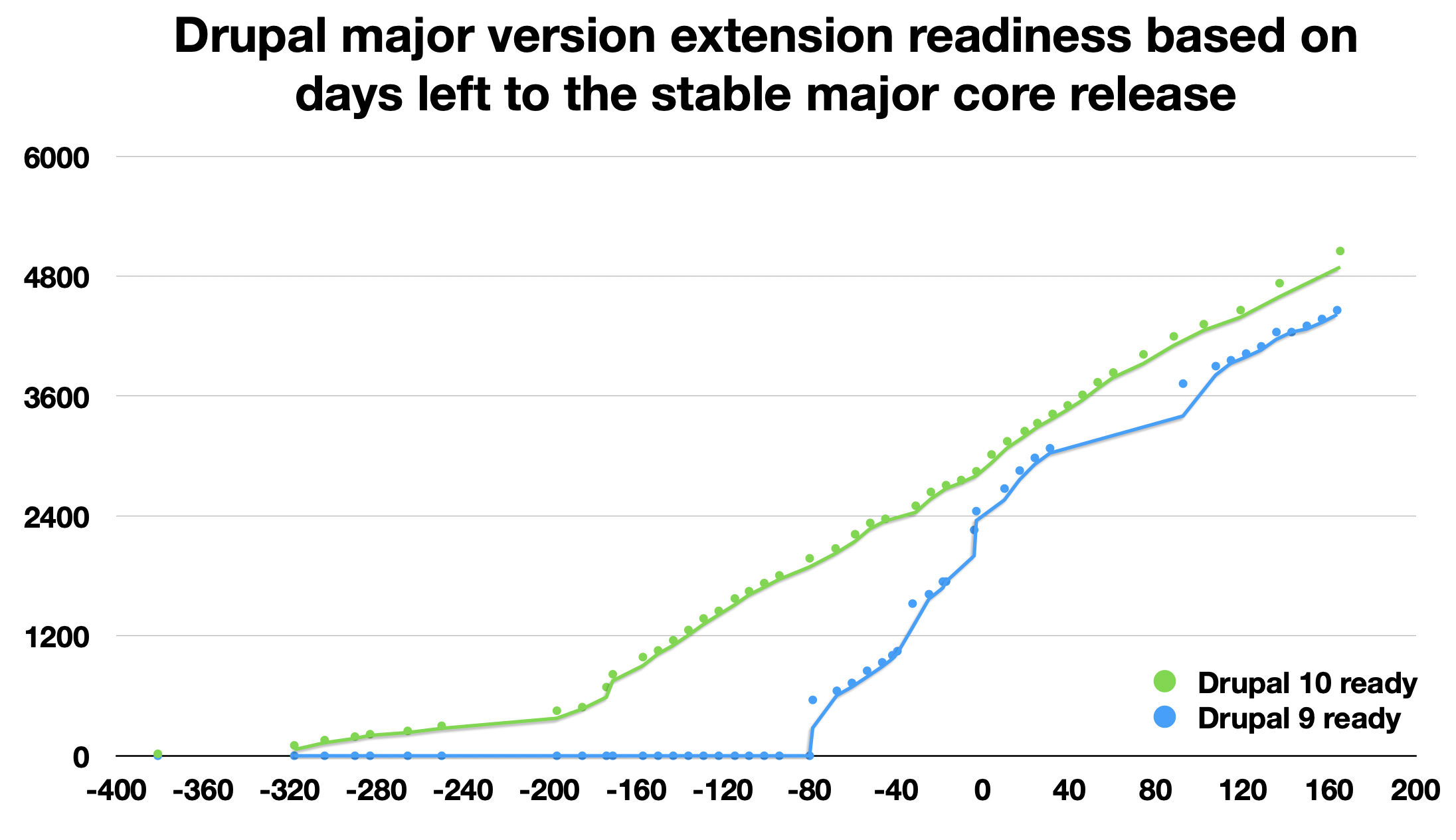 Start here?
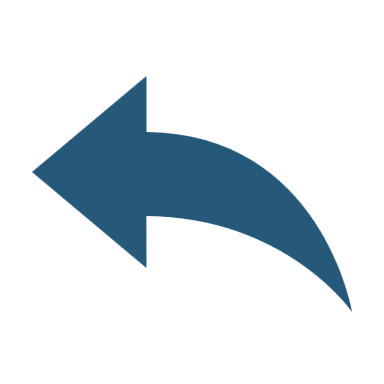 [Speaker Notes: Juli upgrade upgradebot]
Road to Drupal 11
Backwards compatible fixes
Fully utilize Gitlab
Track deprecations
[Speaker Notes: Fully utilize GitLab for project_analysis and project update bot
Track deprecations for Drupal core better
Backwards compatible fixes]
Utilizing Gitlab
Utilize Gitlab templates to enable opt-in to frequent updates
Use merge requests instead of patches
Use Gitlab issues when available
Move the project update bot to Gitlab?
Fully utilize Gitlab
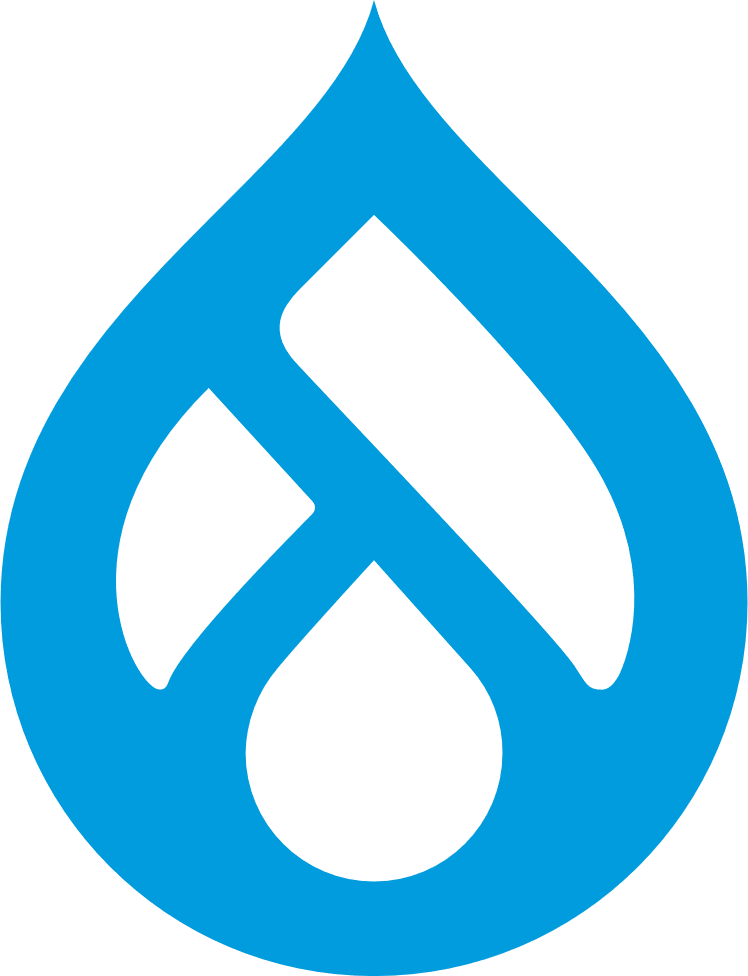 project/gitlab_templates
Utilizing Gitlab
Utilize Gitlab templates to enable opt-in to frequent updates
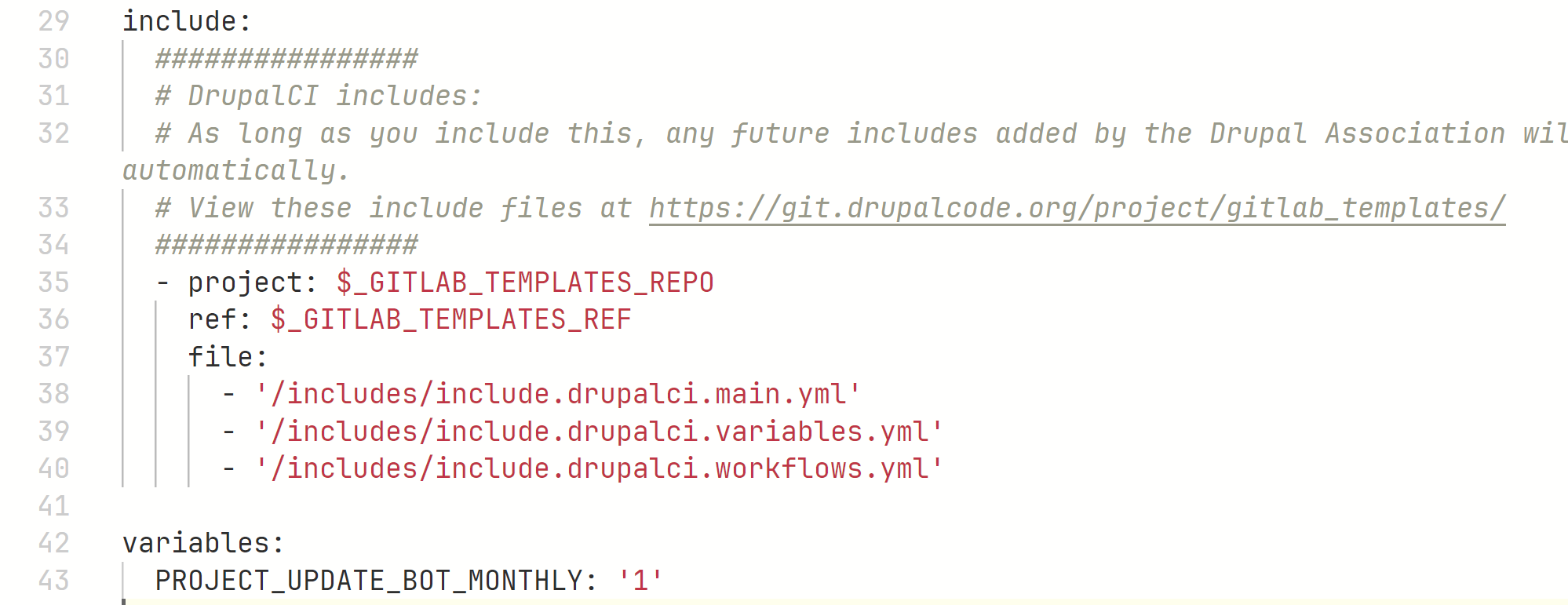 Fully utilize Gitlab
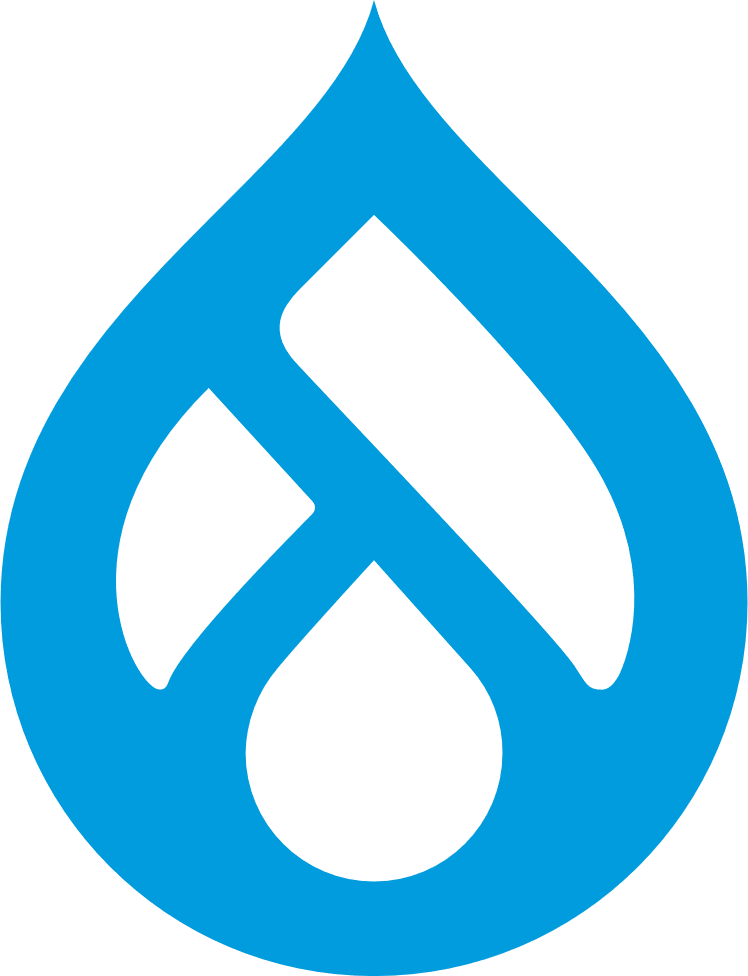 project/gitlab_templates
Utilizing Gitlab
Utilize Gitlab templates to enable opt-in to frequent updates
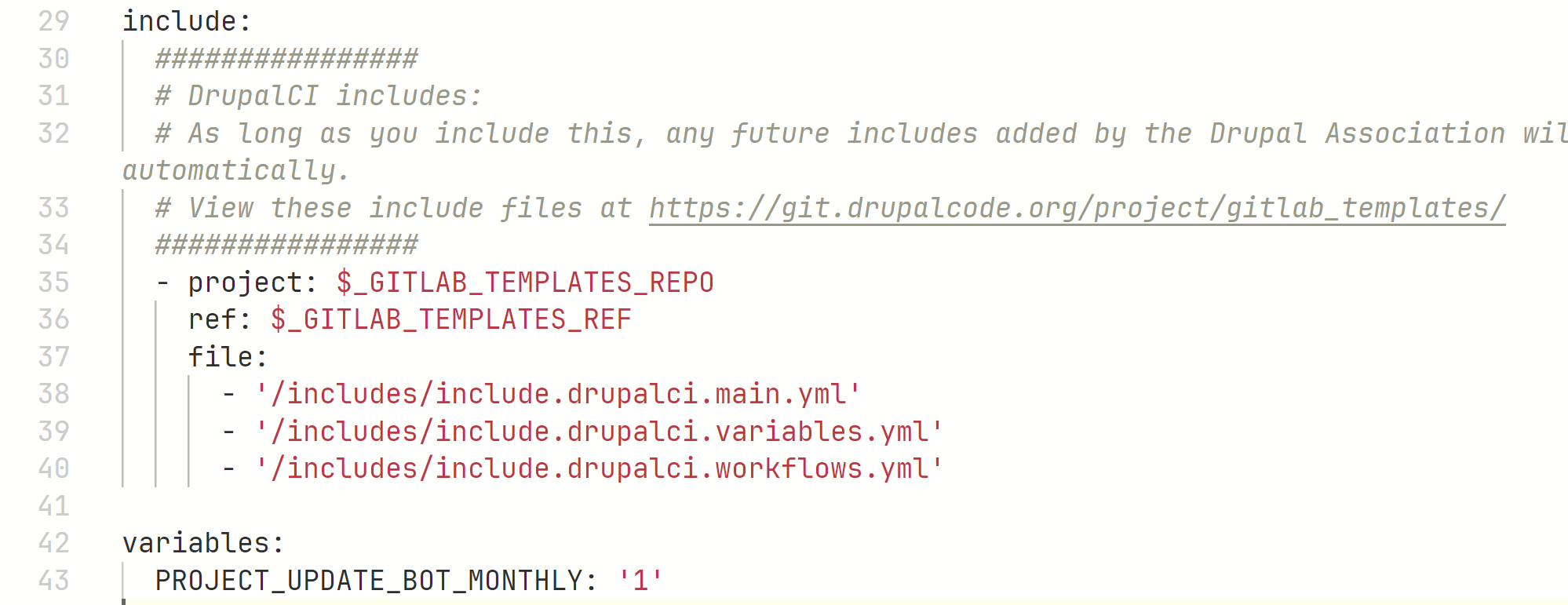 Fully utilize Gitlab
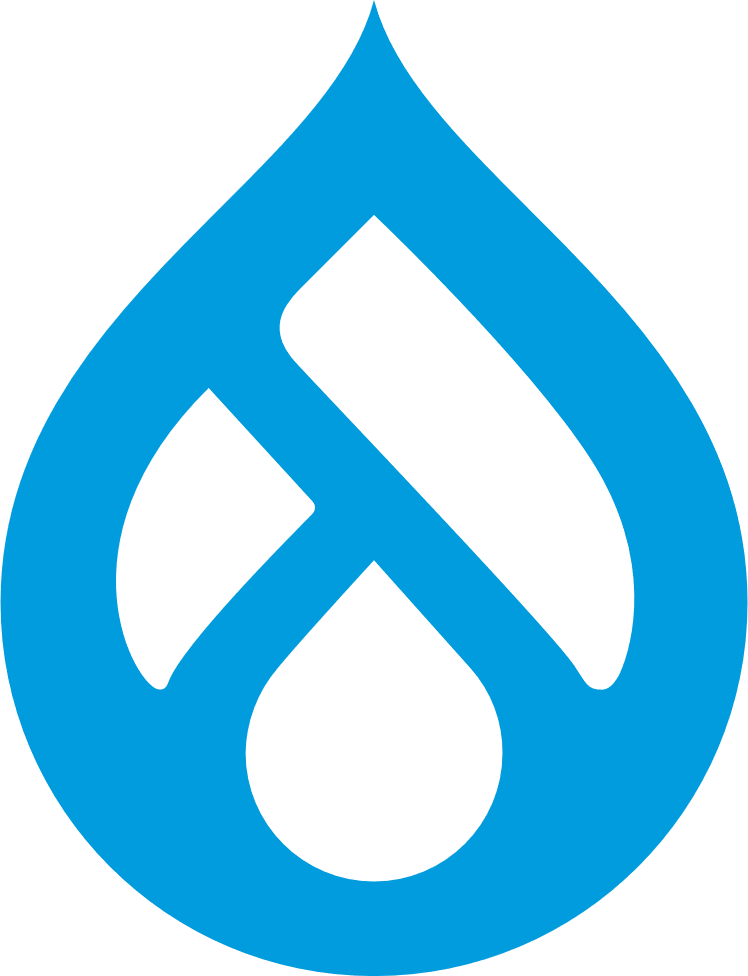 project/gitlab_templates
Utilizing Gitlab
Utilize Gitlab templates to enable opt-in to frequent updates
Use merge requests instead of patches
Use Gitlab issues when available
Move the project update bot to Gitlab?
Fully utilize Gitlab
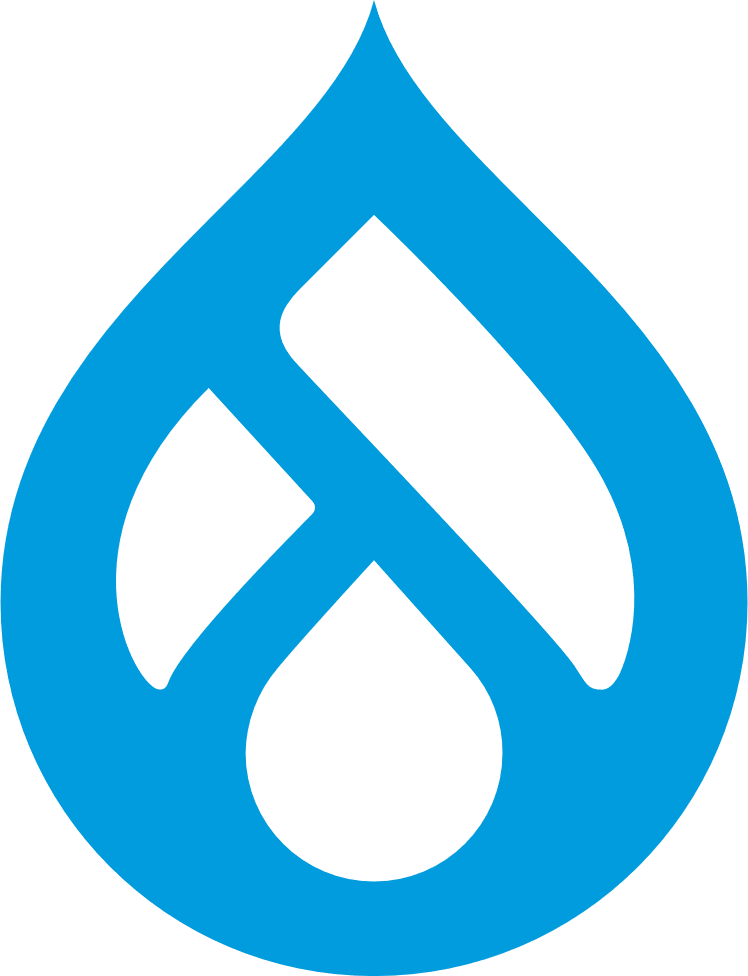 project/gitlab_templates
Utilizing Gitlab
Utilize Gitlab templates to enable opt-in to frequent updates
Use merge requests instead of patches
Use Gitlab issues when available
Move the project update bot to Gitlab?
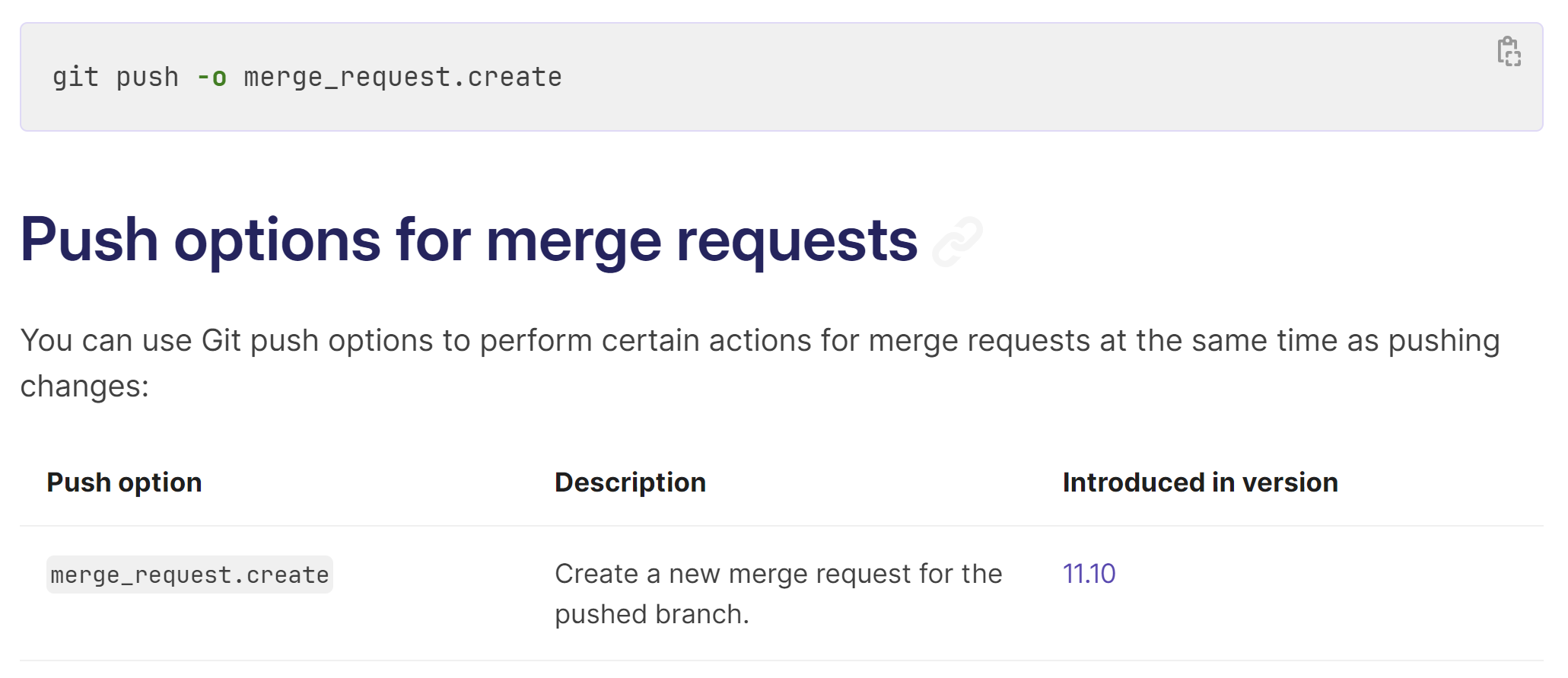 Fully utilize Gitlab
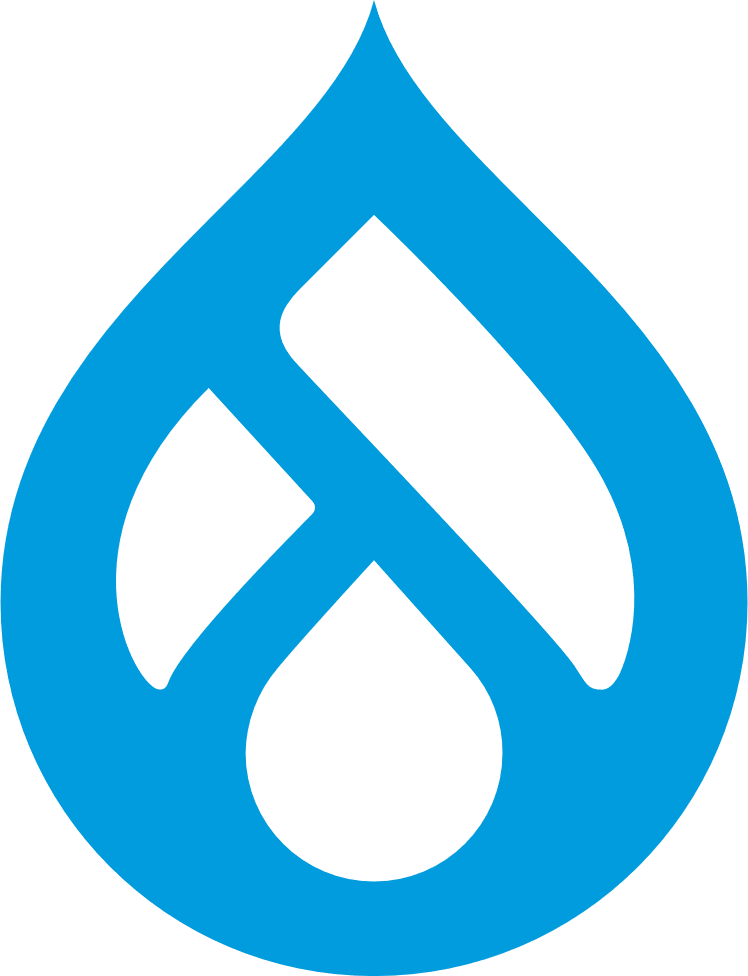 project/gitlab_templates
Utilizing Gitlab
Utilize Gitlab templates to enable opt-in to frequent updates
Use merge requests instead of patches
Use Gitlab issues when available
Move the project update bot to Gitlab?
Fully utilize Gitlab
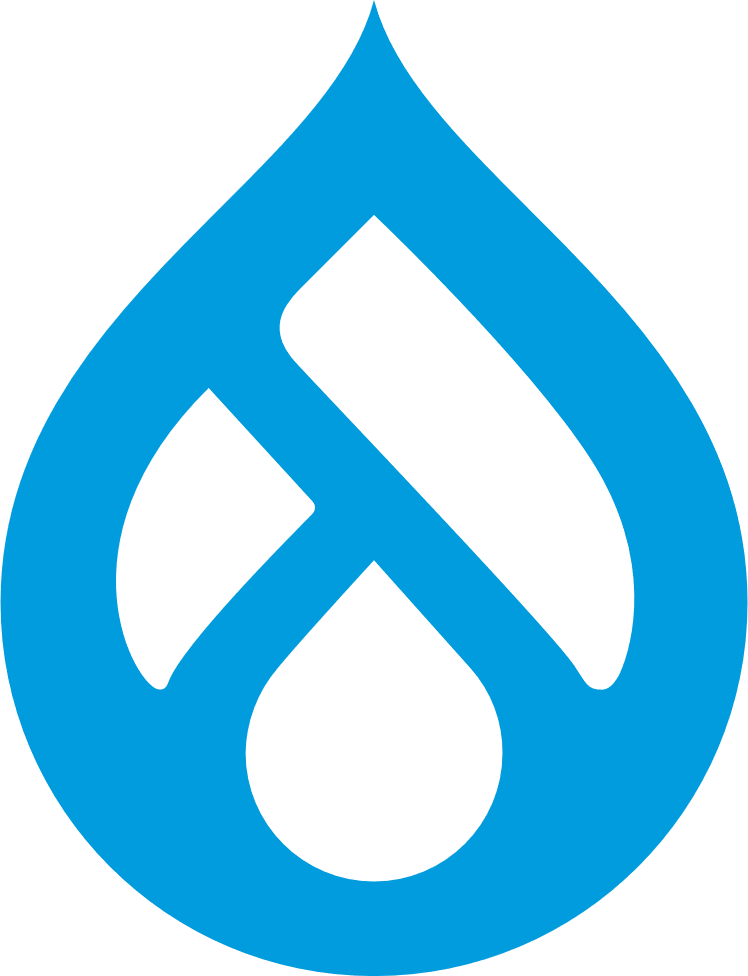 project/gitlab_templates
Road to Drupal 11
Backwards compatible fixes
Fully utilize Gitlab
Track deprecations
[Speaker Notes: Fully utilize GitLab for project_analysis and project update bot
Track deprecations for Drupal core better
Backwards compatible fixes]
The automated fixes pipeline
From the viewpoint of a human
Track new deprecations
Create relevant issues in tooling (up to 5 projects!)
Update tooling to support the deprecation
Release new versions and run project analysis
Post new patches/merge requests with project update bot
…
Profit
Track deprecations
mglaman/drupal-change-record-triage
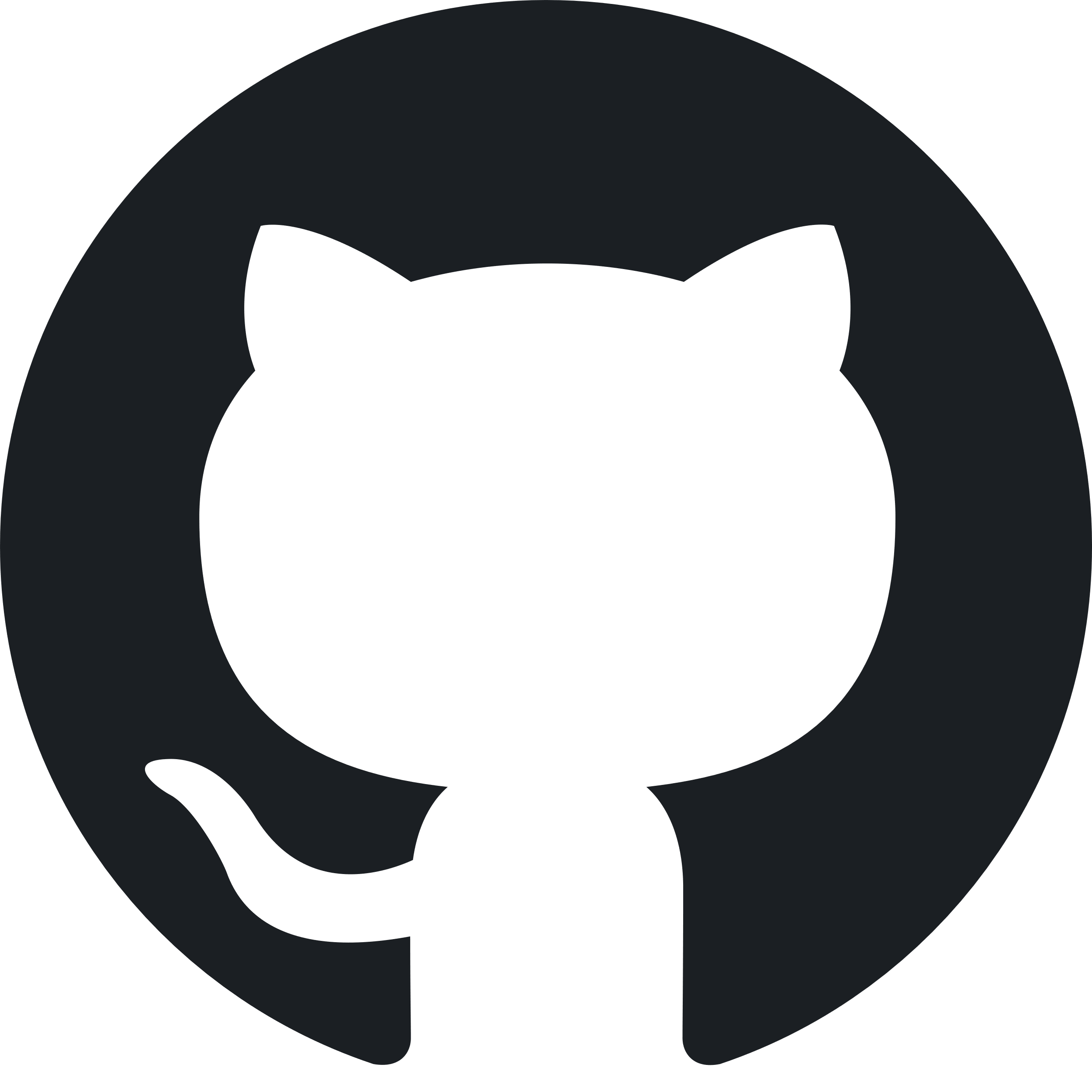 Drupal change record triage
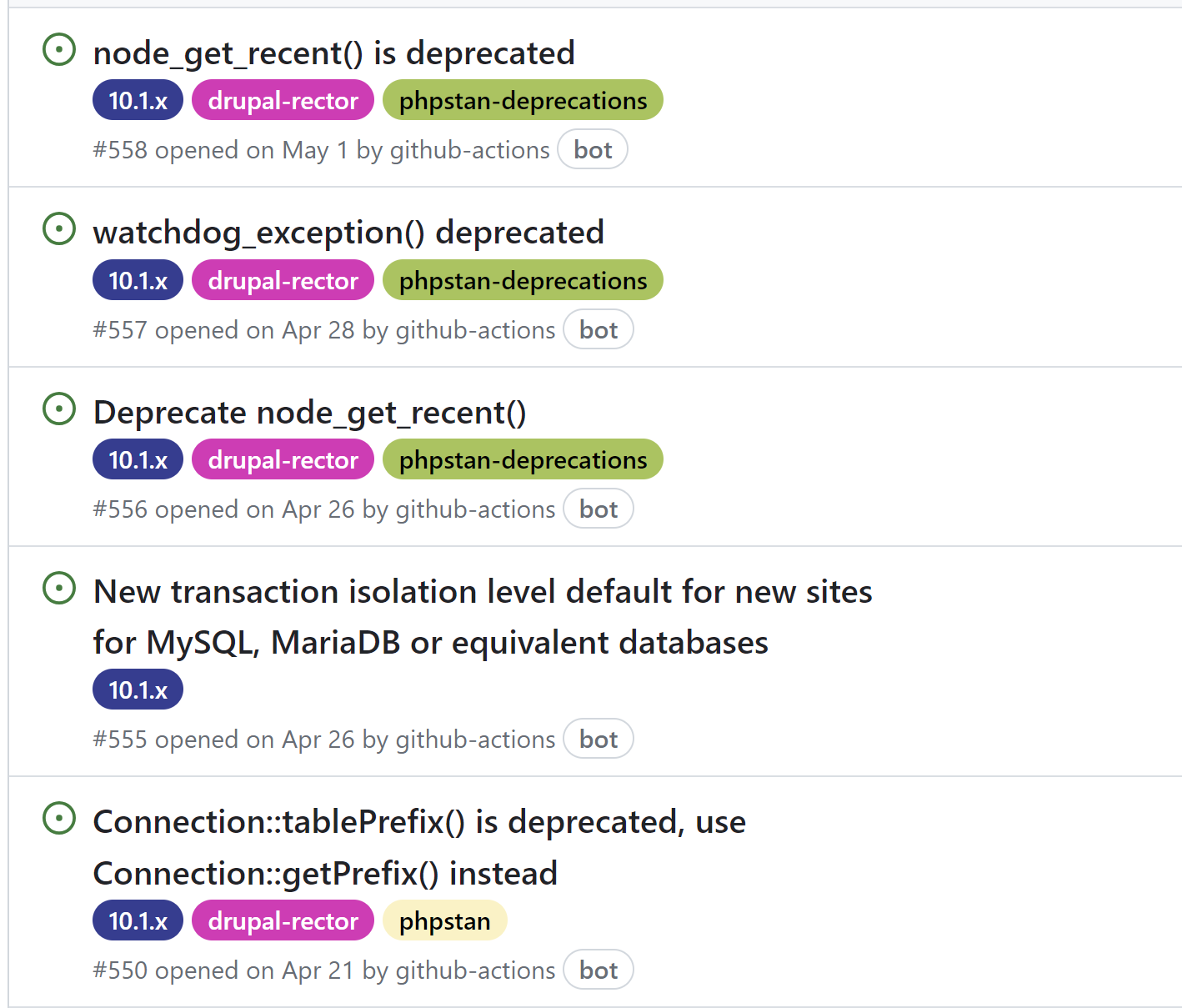 Create issues for new deprecations
Manually label the tools that are affected
Track progress of those changes
Track deprecations
mglaman/drupal-change-record-triage
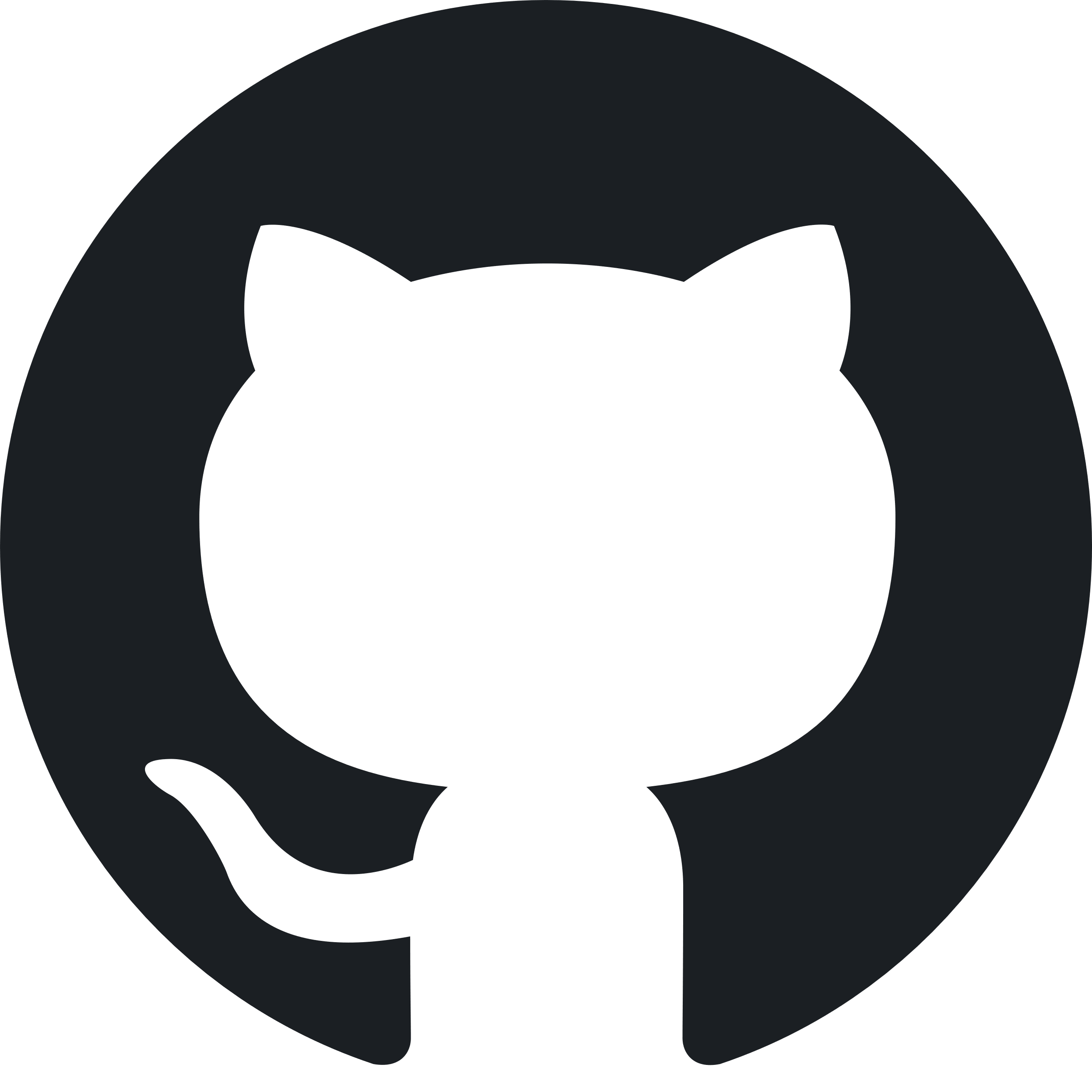 Road to Drupal 11
Backwards compatible fixes
Fully utilize Gitlab
Track deprecations
[Speaker Notes: Fully utilize GitLab for project_analysis and project update bot
Track deprecations for Drupal core better
Backwards compatible fixes]
Backwards compatible fixes
Patches that work during the Drupal 10 lifecycle
What does BC bring?
Module bad_bot:
1.4.x supports Drupal ^10.2
1.5.x supports Drupal ^11.0
Module good_bot
1.x supports Drupal ^10.2 || ^11.0
Backwards compatible fixes
What does BC bring?
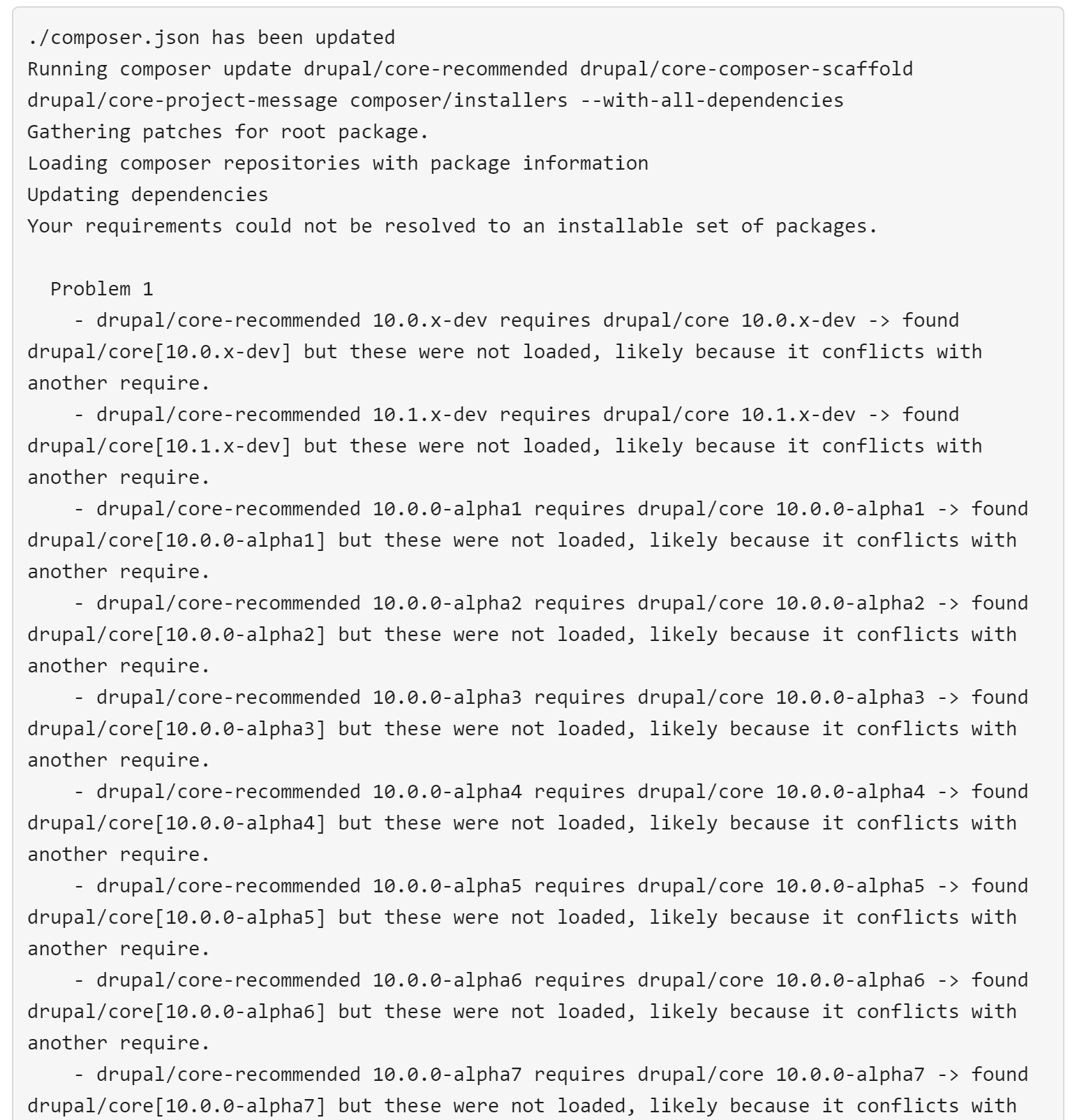 Module bad_bot:
1.4.x supports Drupal ^10.2
1.5.x supports Drupal ^11.0
Module good_bot
1.x supports Drupal ^10.2 || ^11.0
Backwards compatible fixes
Backwards compatible fixes
Patches that work during the Drupal 10 lifecycle
Patches should be backwards compatible
Rector can do this, but we need to develop this for Drupal
Generate BC-compatible and breaking patches
Backwards compatible fixes
Road to Drupal 11
Backwards compatible fixes
Fully utilize Gitlab
Track deprecations
[Speaker Notes: Fully utilize GitLab for project_analysis and project update bot
Track deprecations for Drupal core better
Backwards compatible fixes]
Helping out
Slack
#d10readiness / #d11readiness
#rector
#phpstan
Get all your modules released!
Drupal 10 project adoption (#3342443)
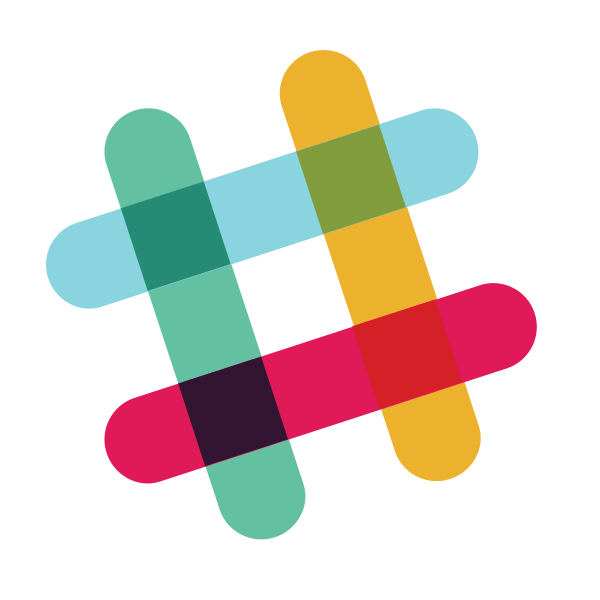 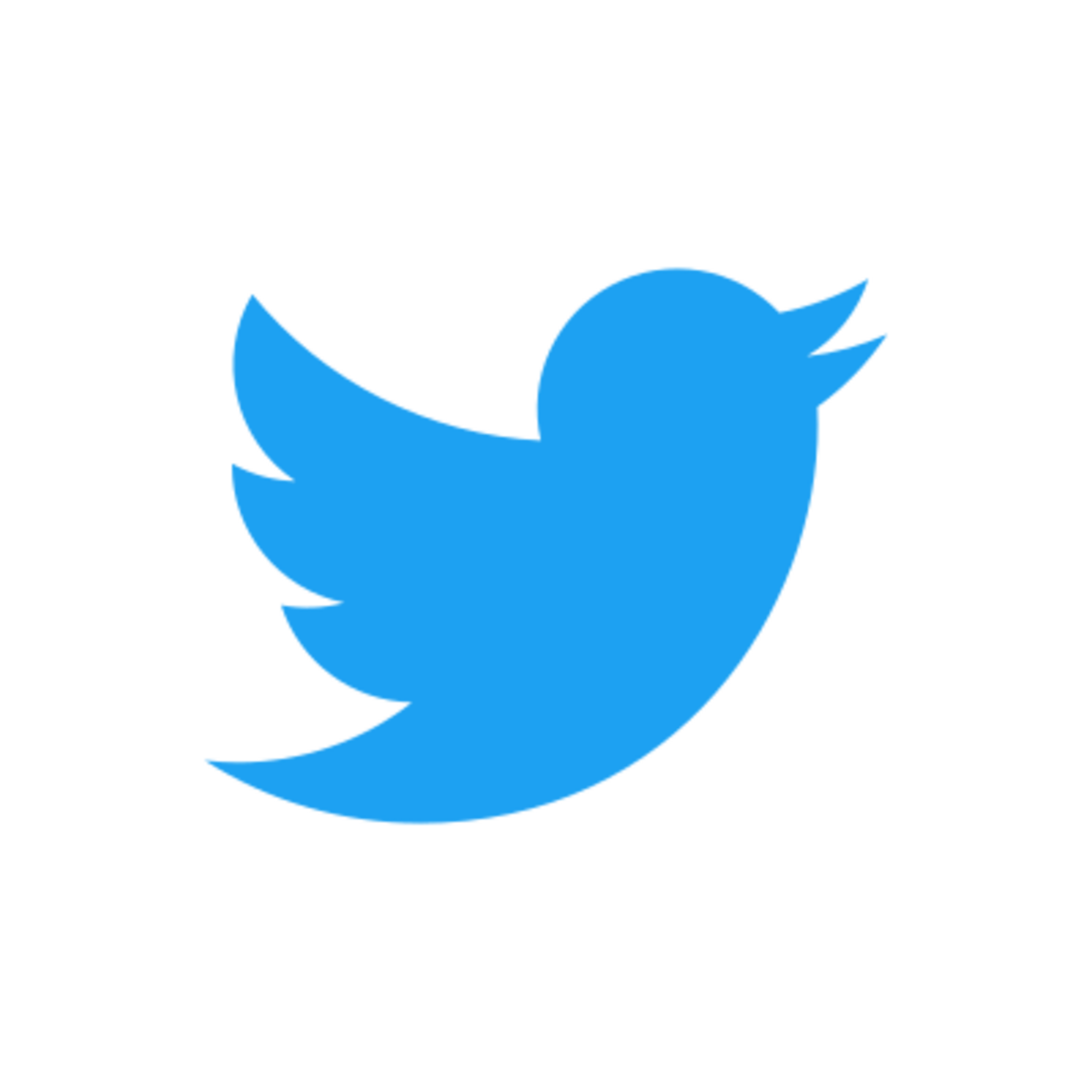 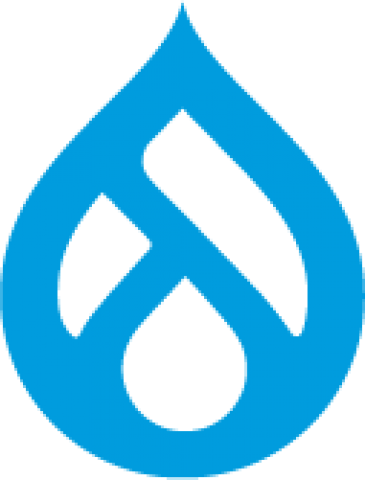 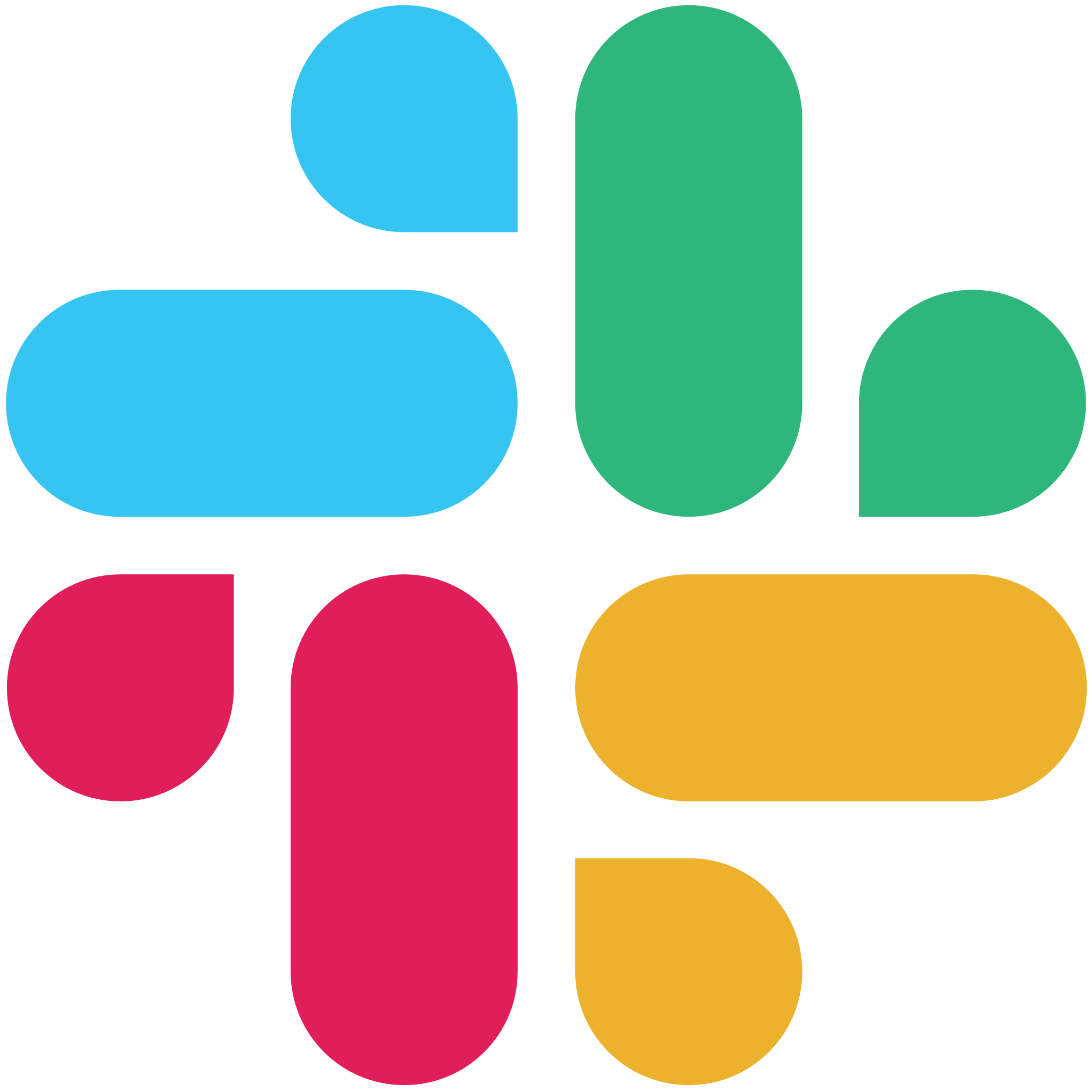 bbrala
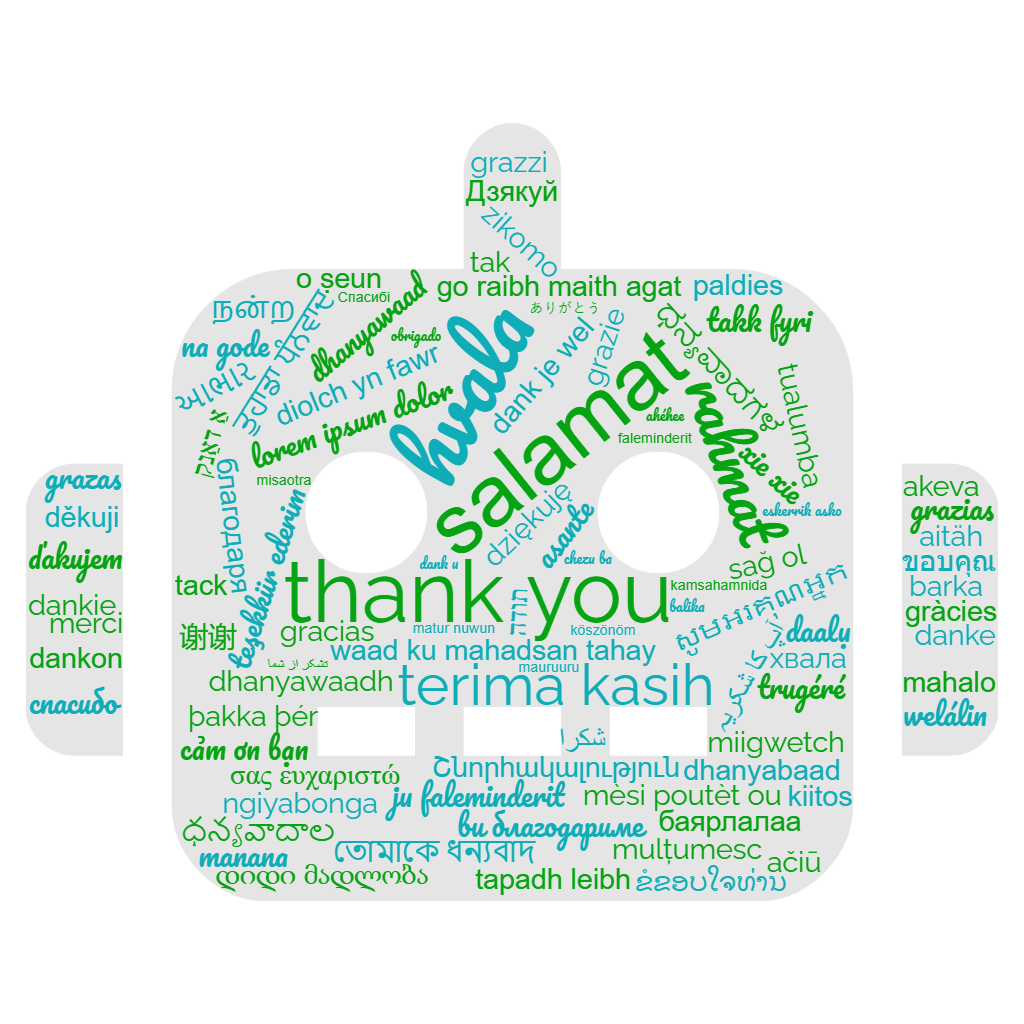